Thứ tư ngày 1 tháng 12 năm 2021
Môn: Tiếng Việt
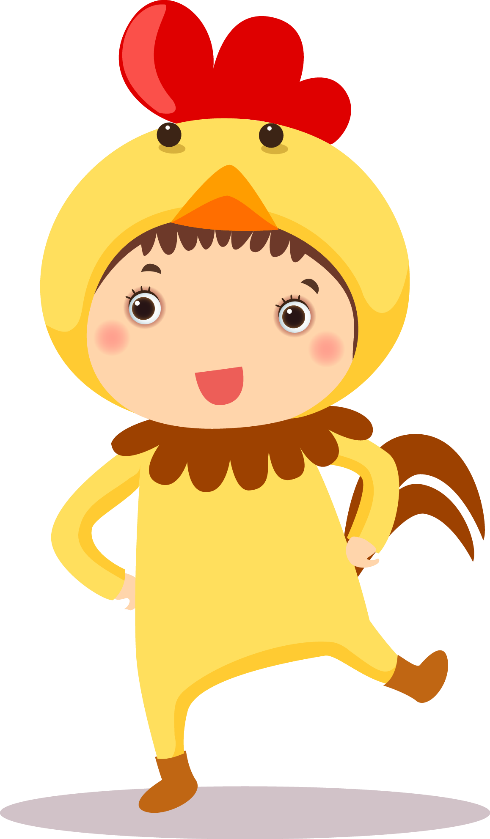 Khởi động
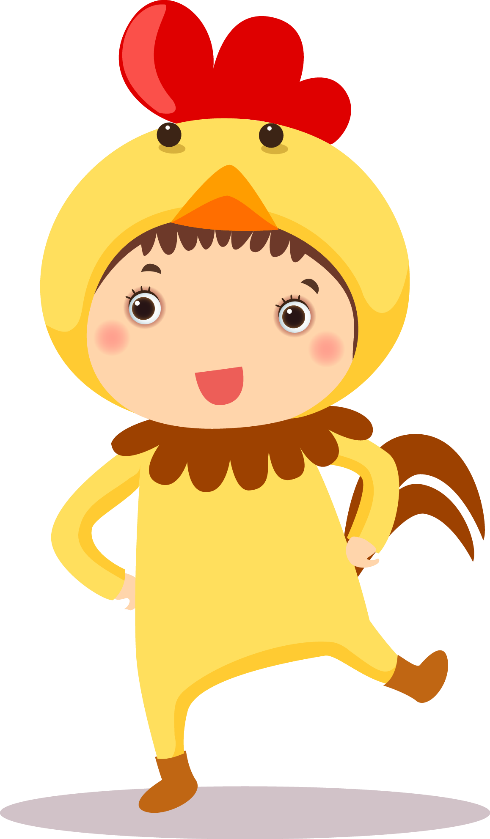 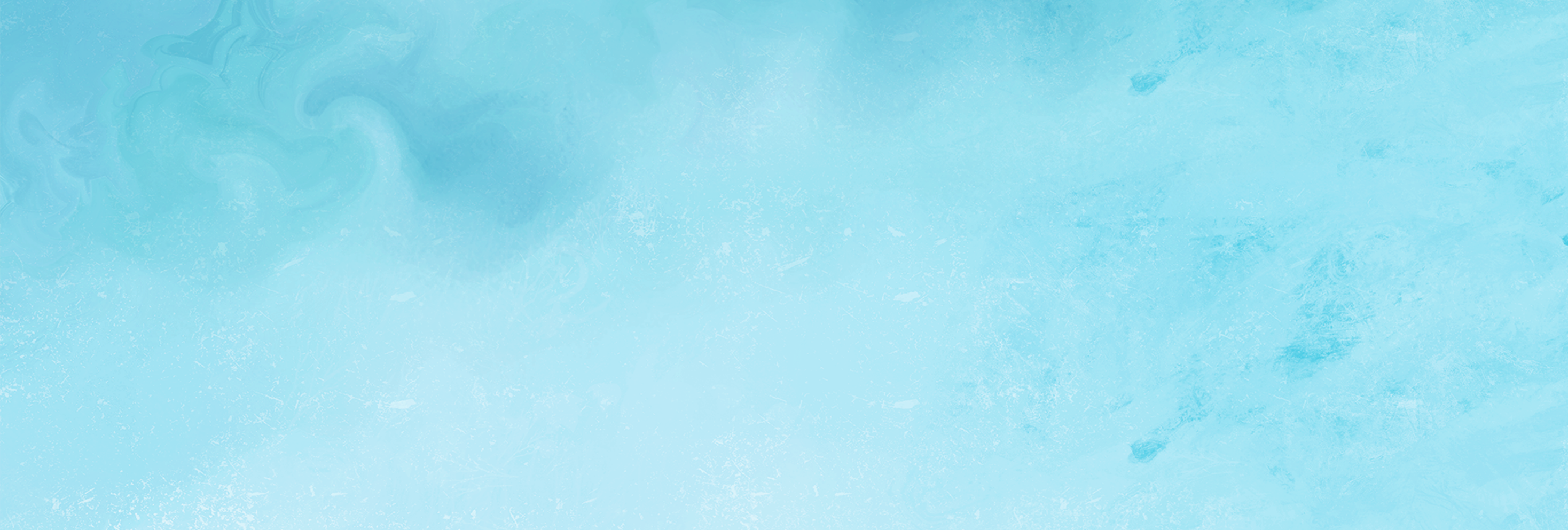 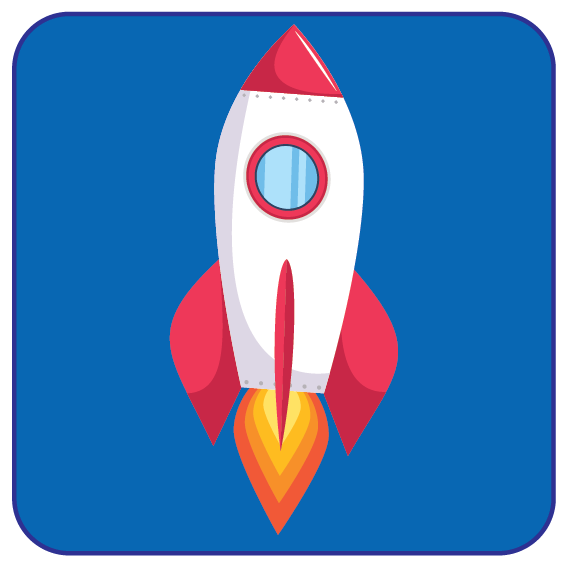 Nói với bạn về cái bàn học của em theo gợi ý:
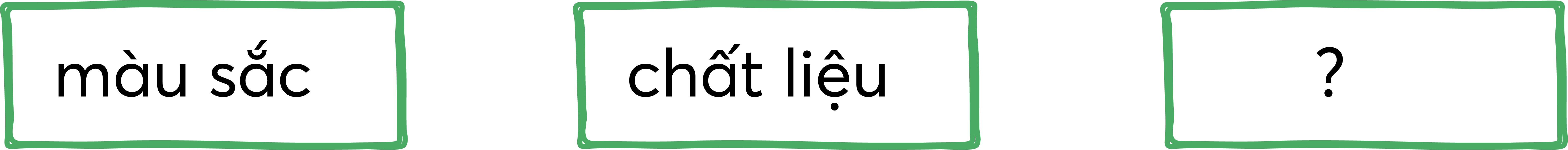 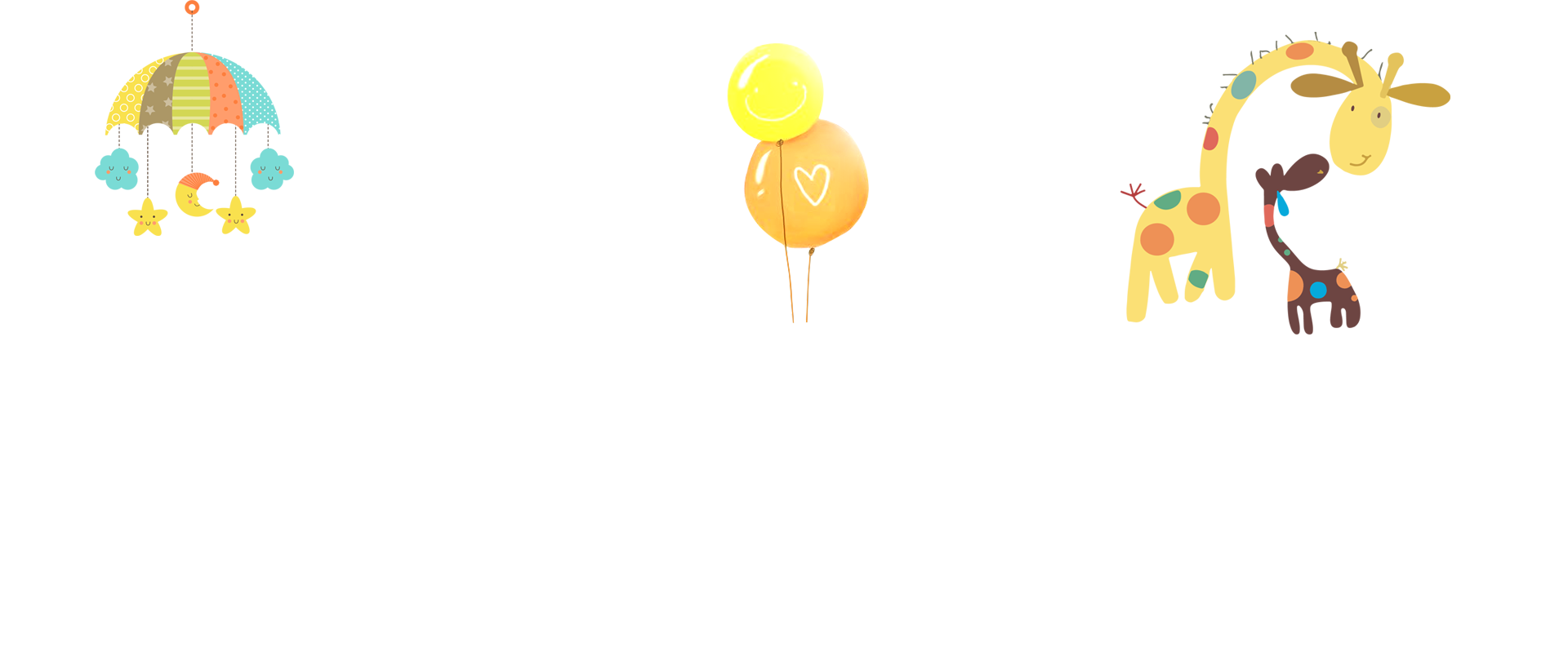 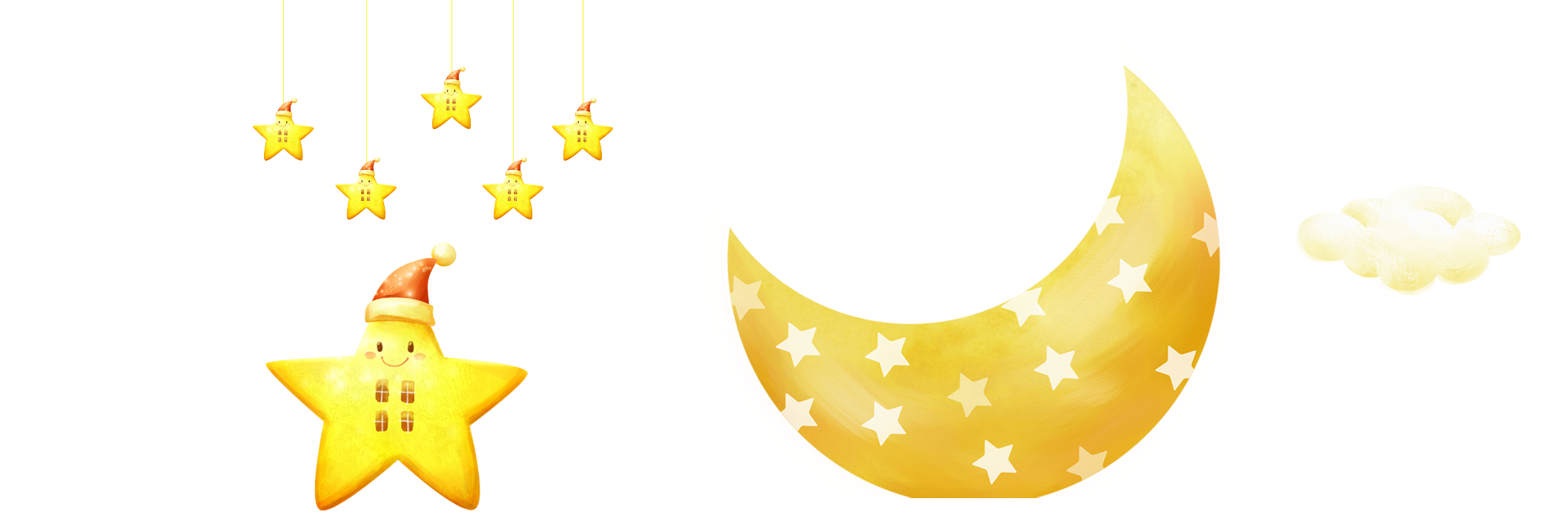 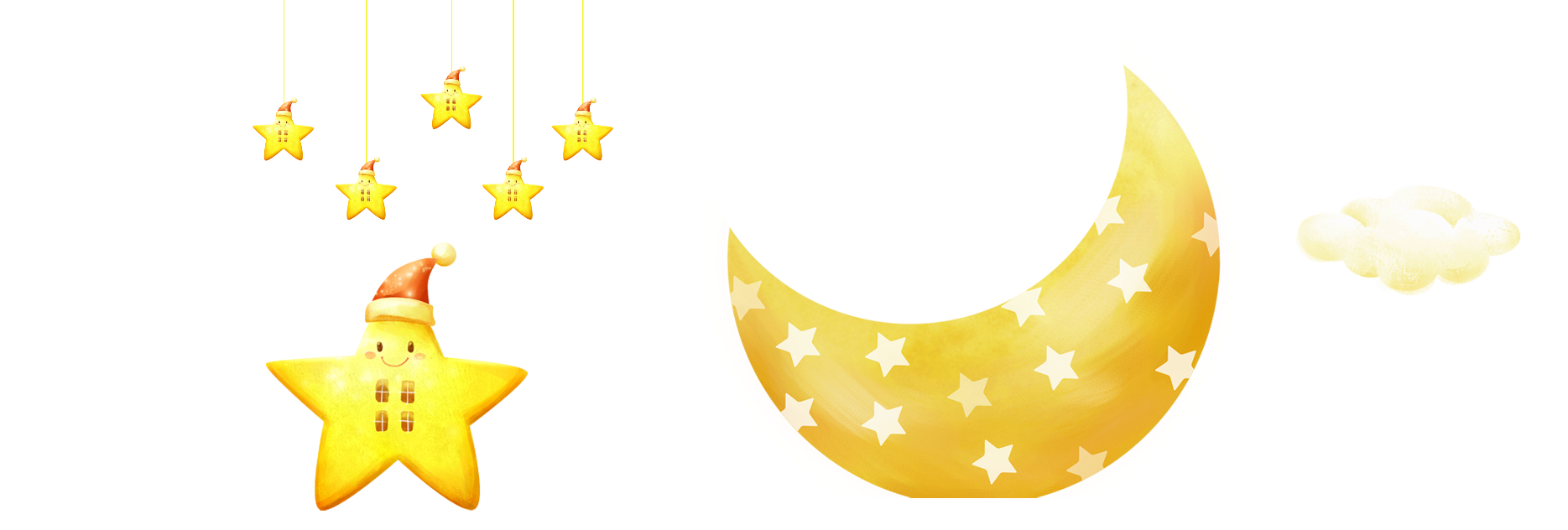 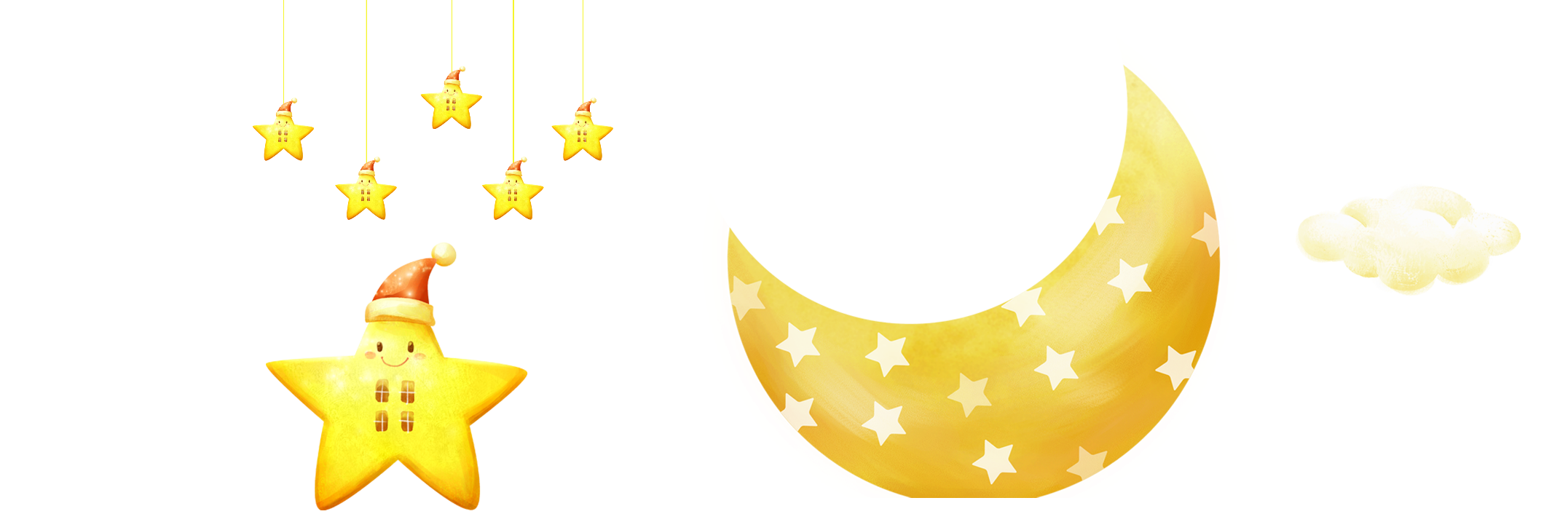 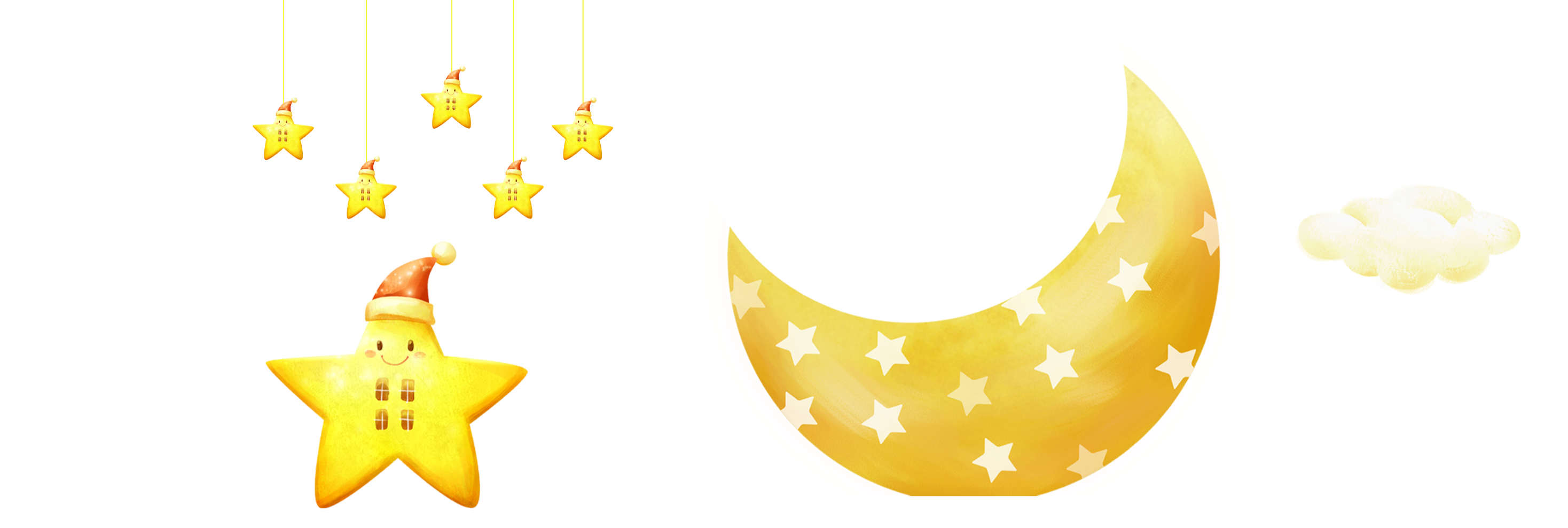 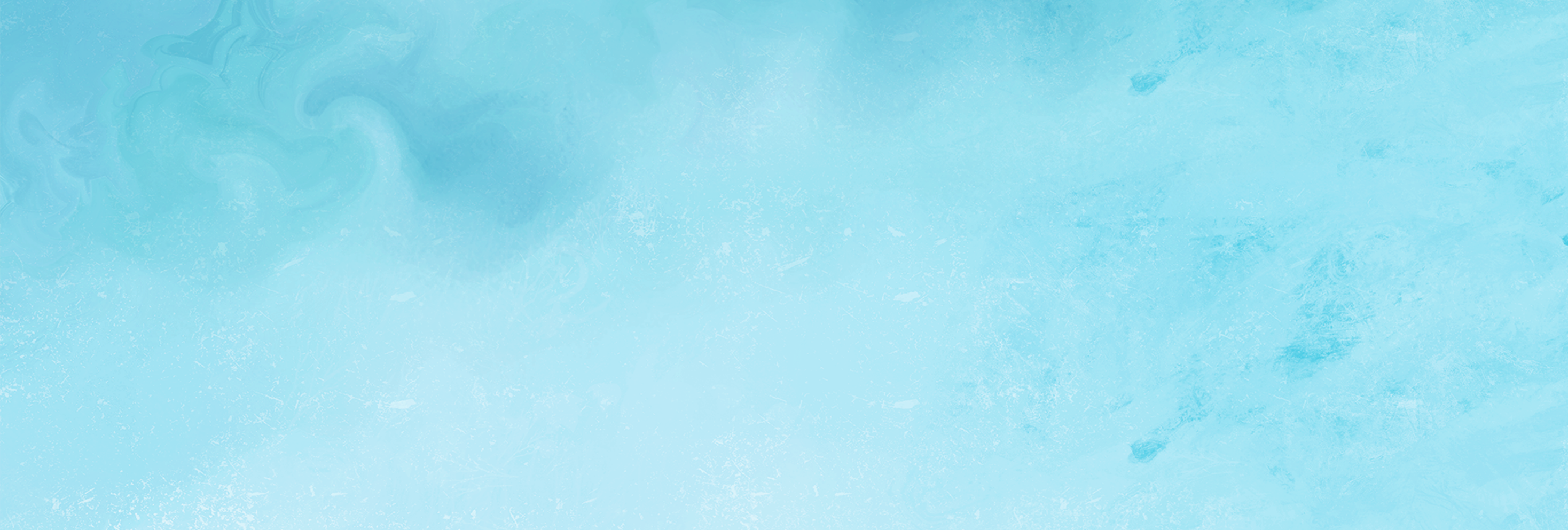 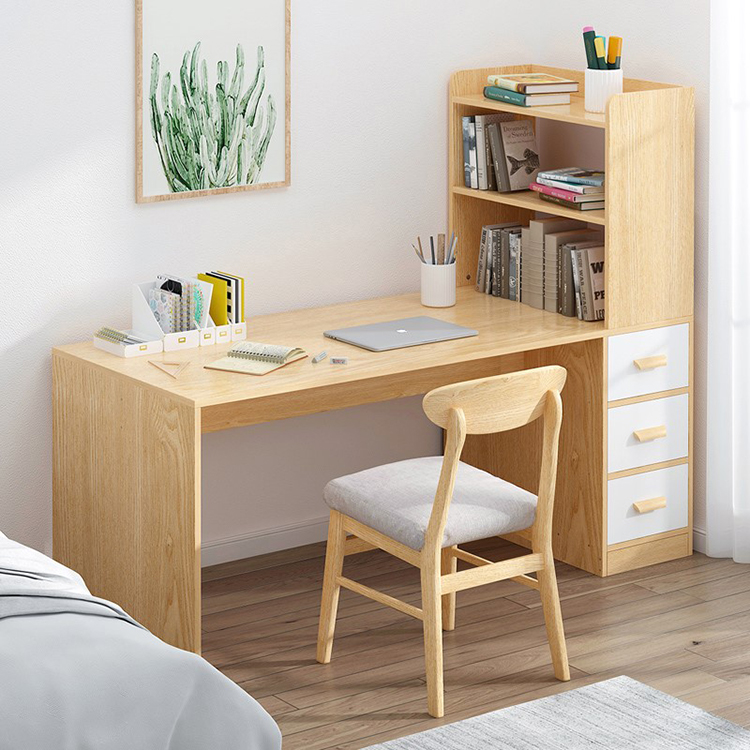 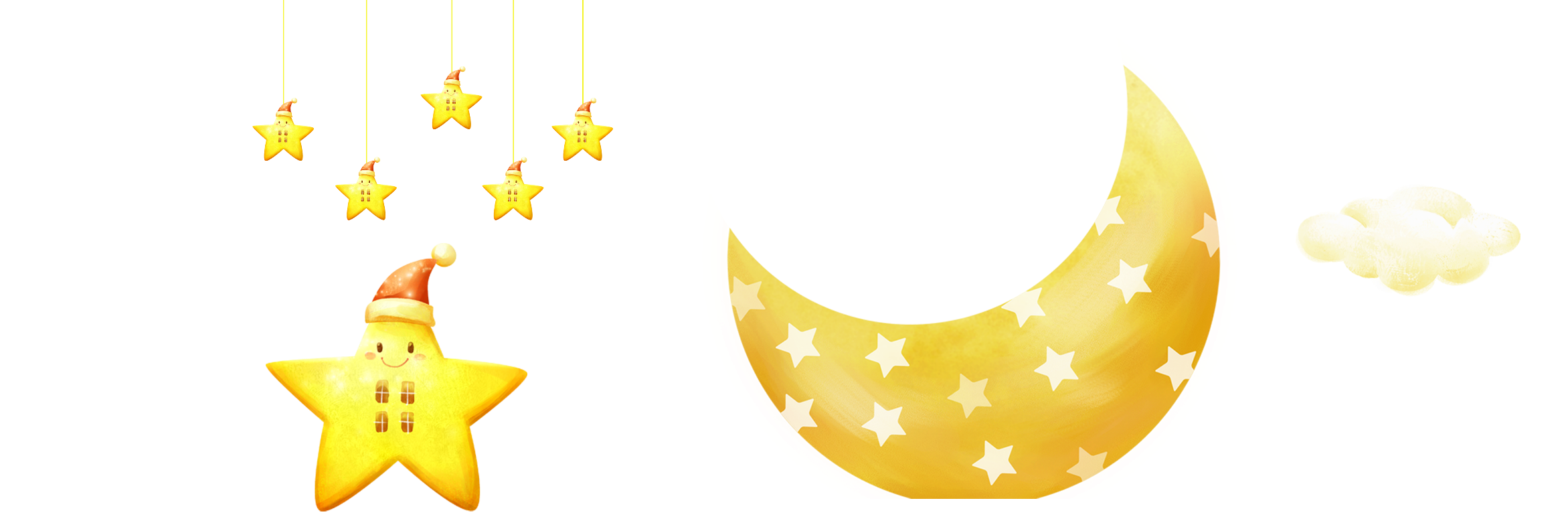 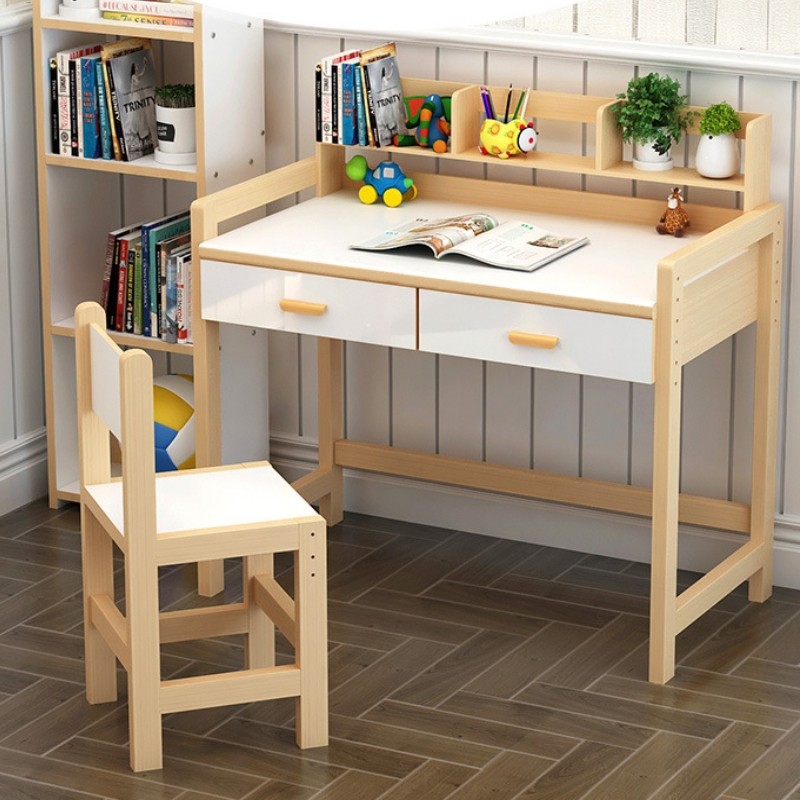 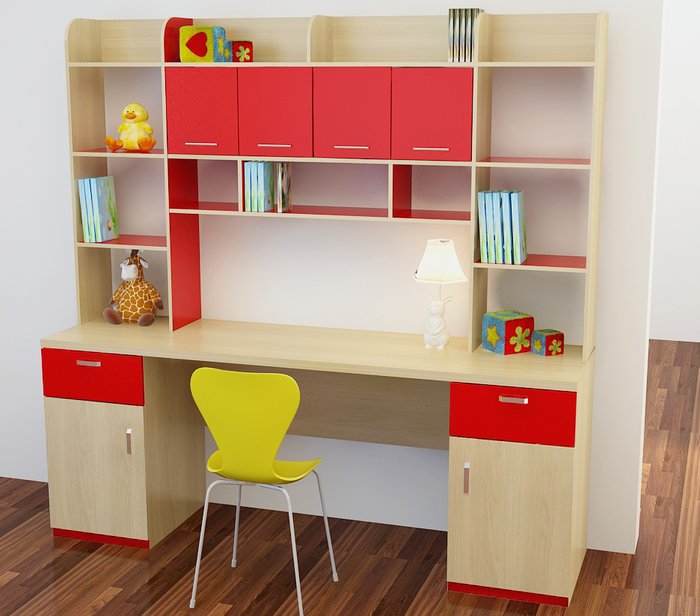 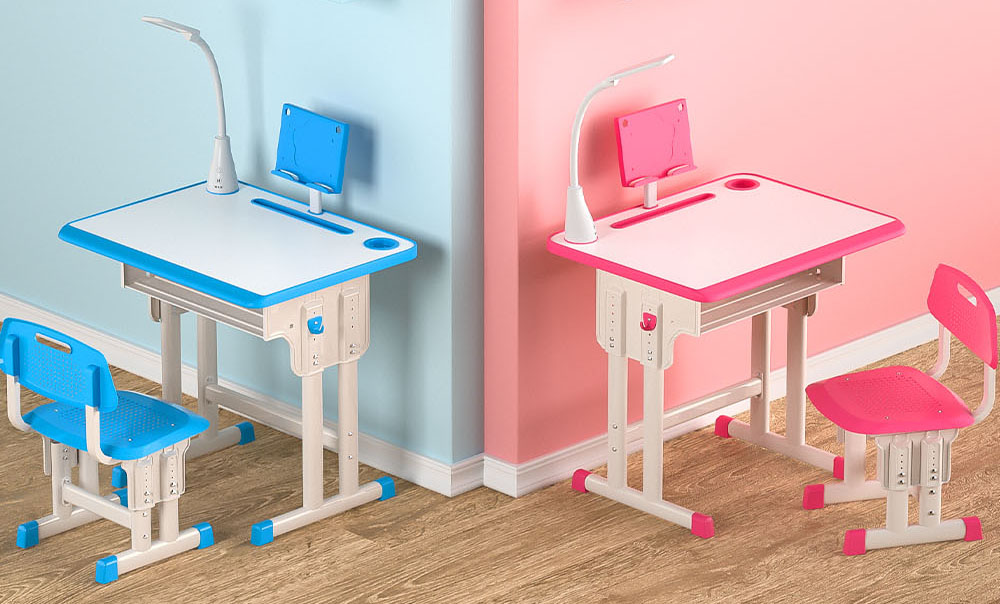 -  Bàn học của em làm bằng gỗ xoan đào, màu vàng rất đẹp.
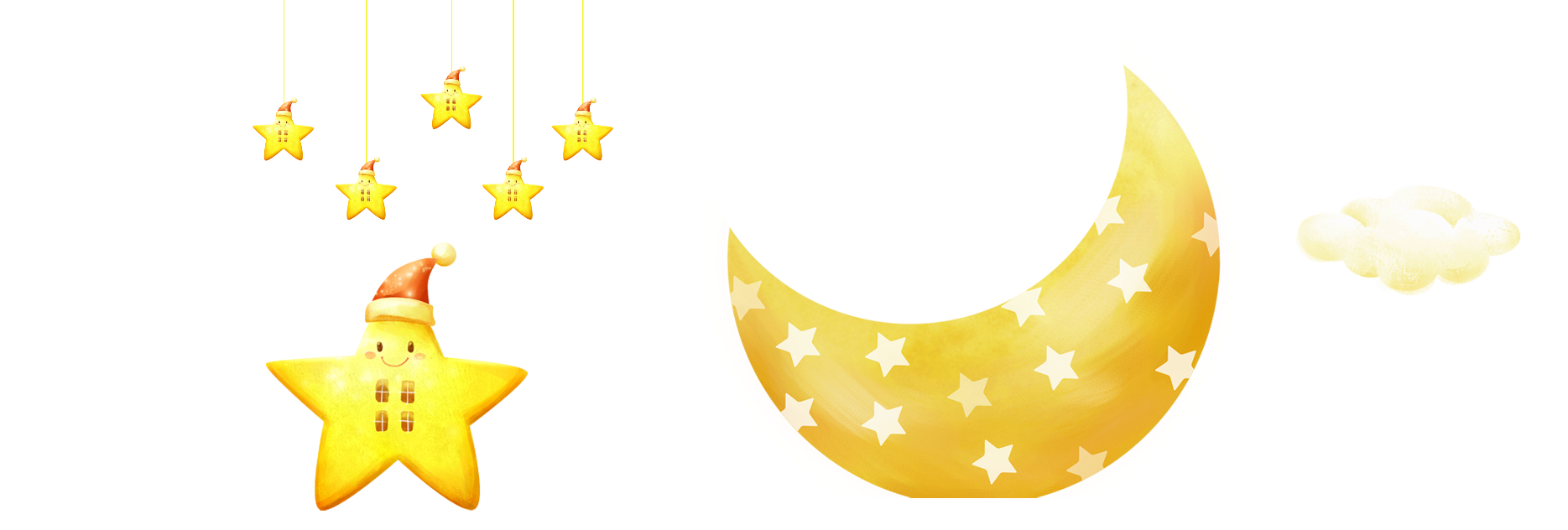 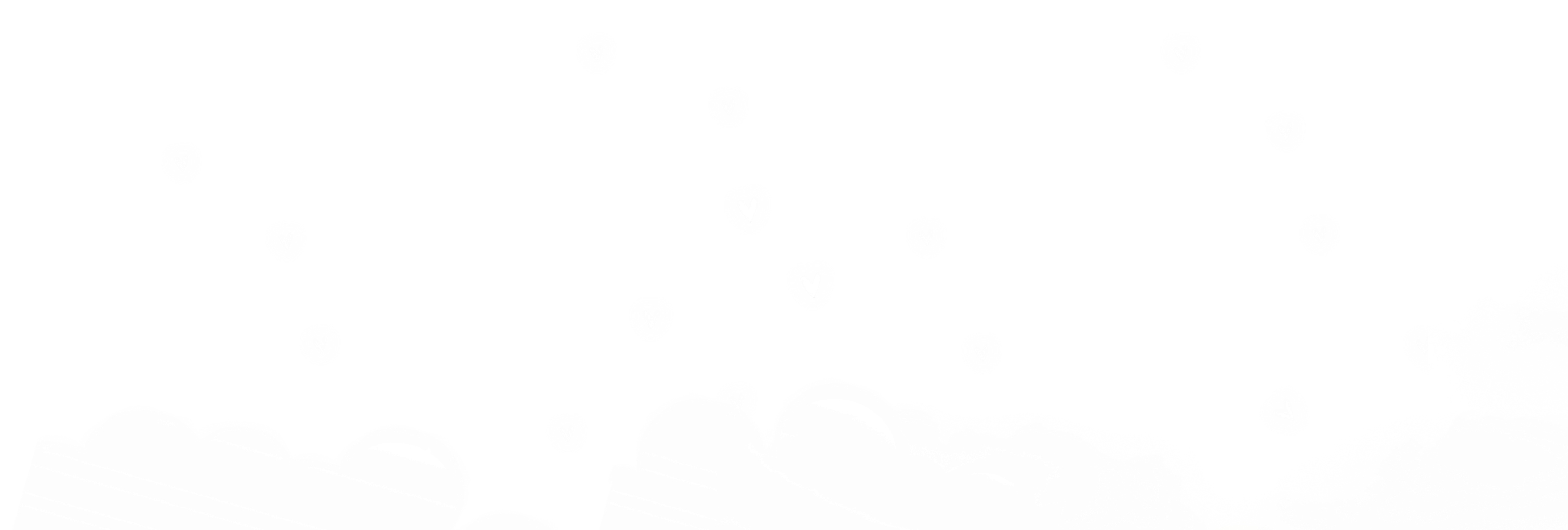 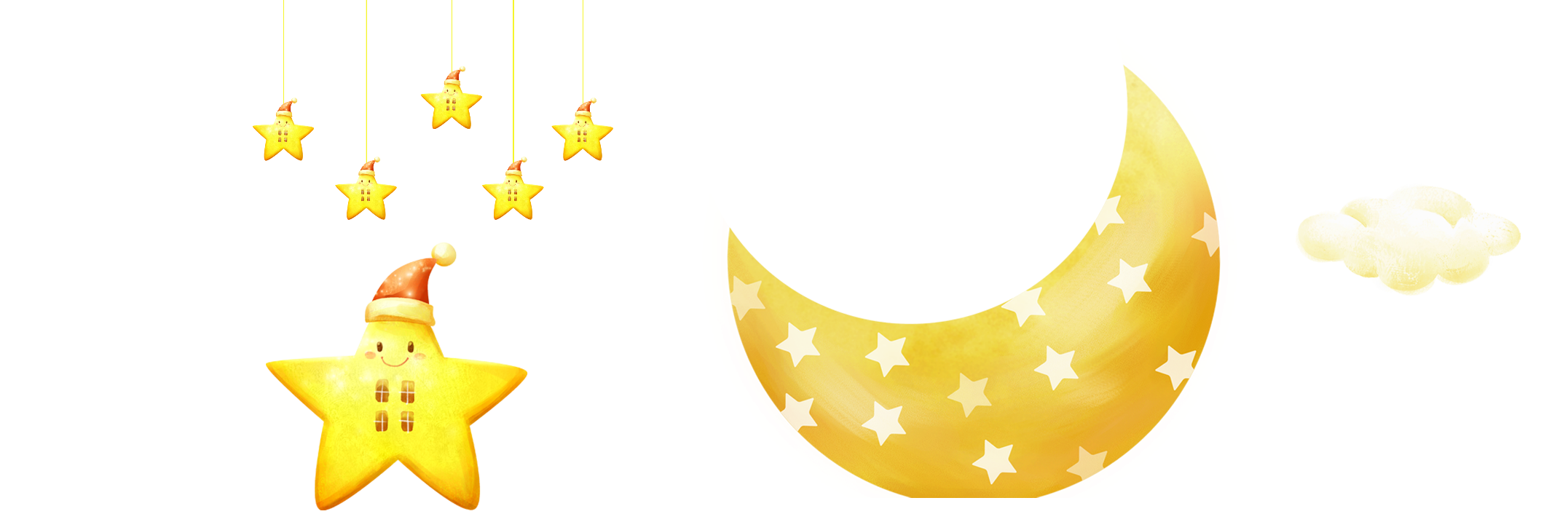 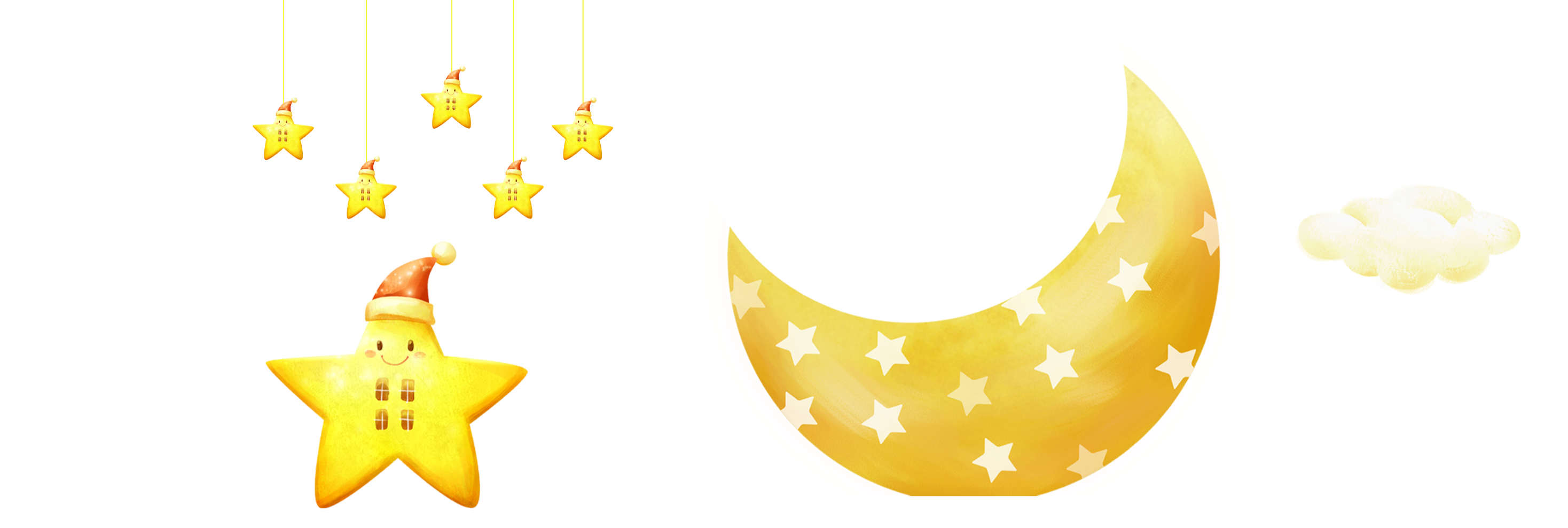 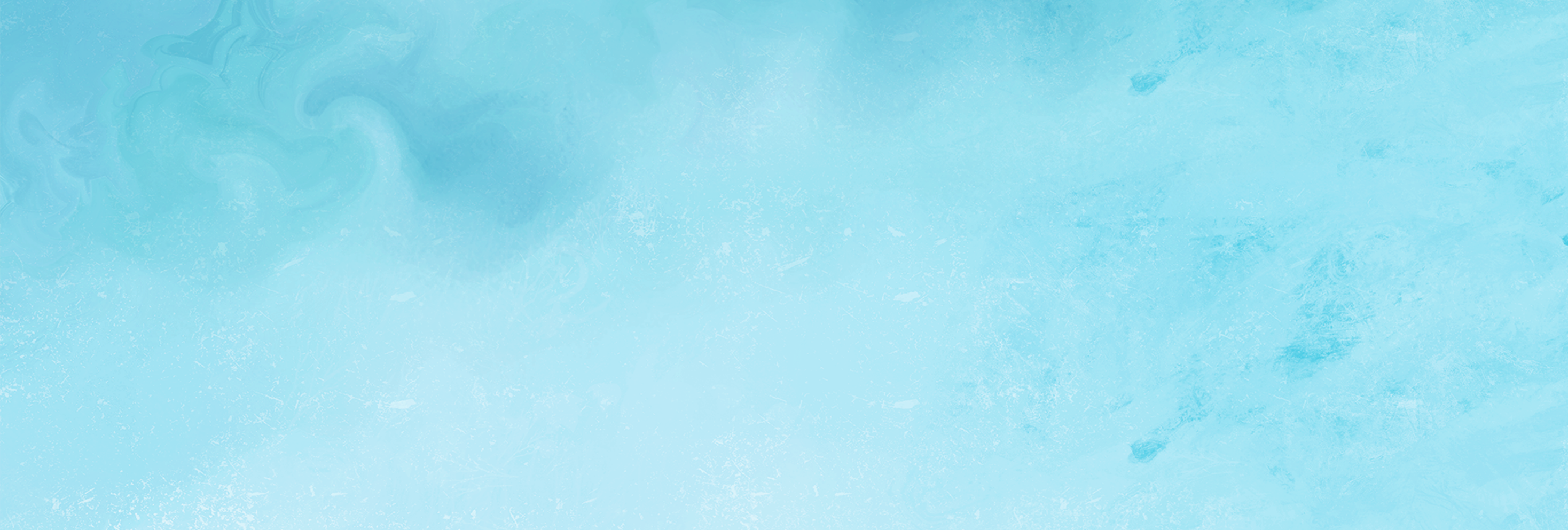 SGK/ 93
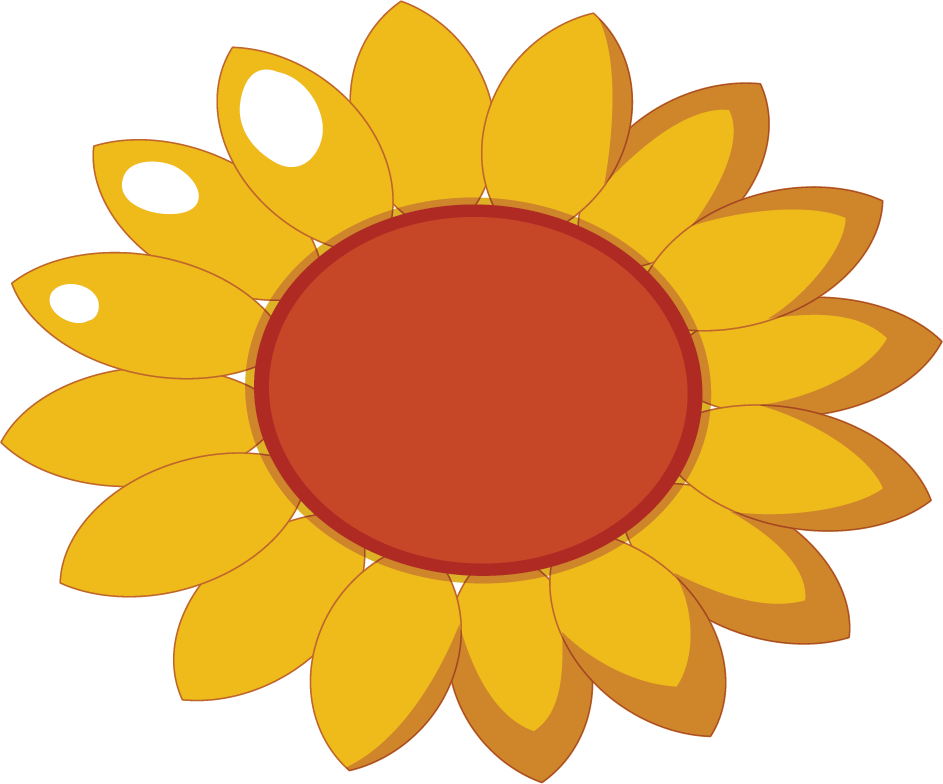 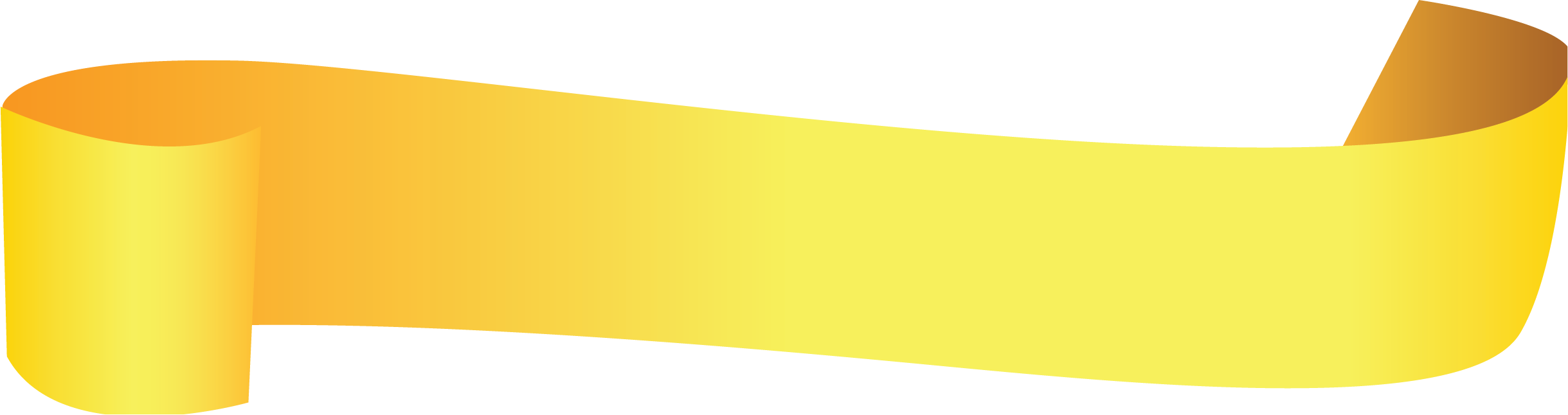 Bài
4
Cái bàn học của tôi
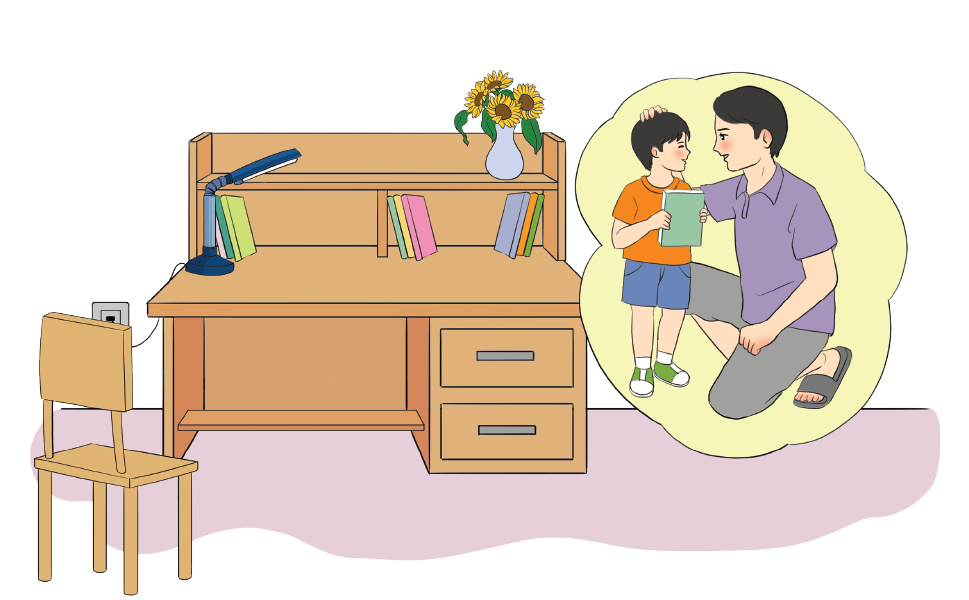 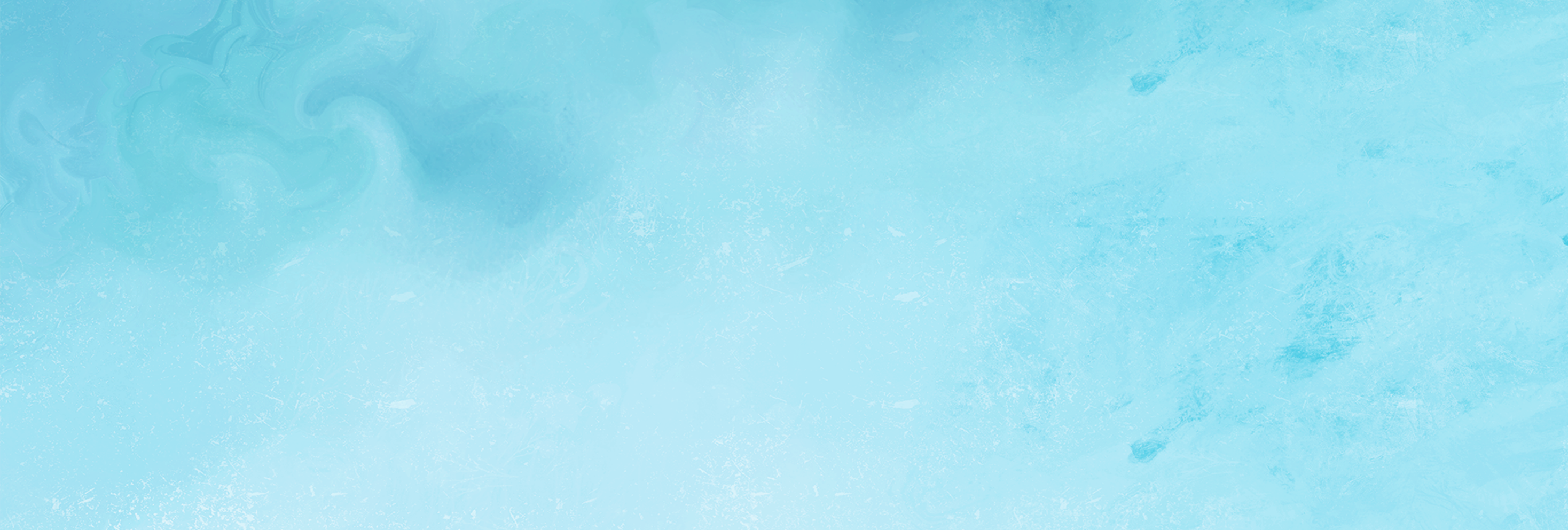 Khám phá
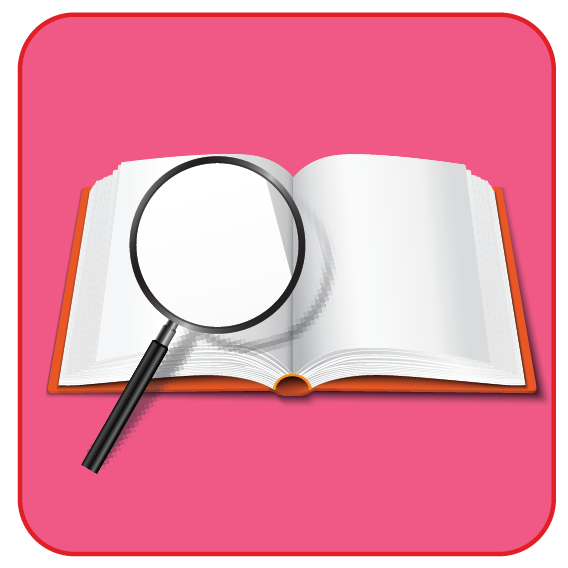 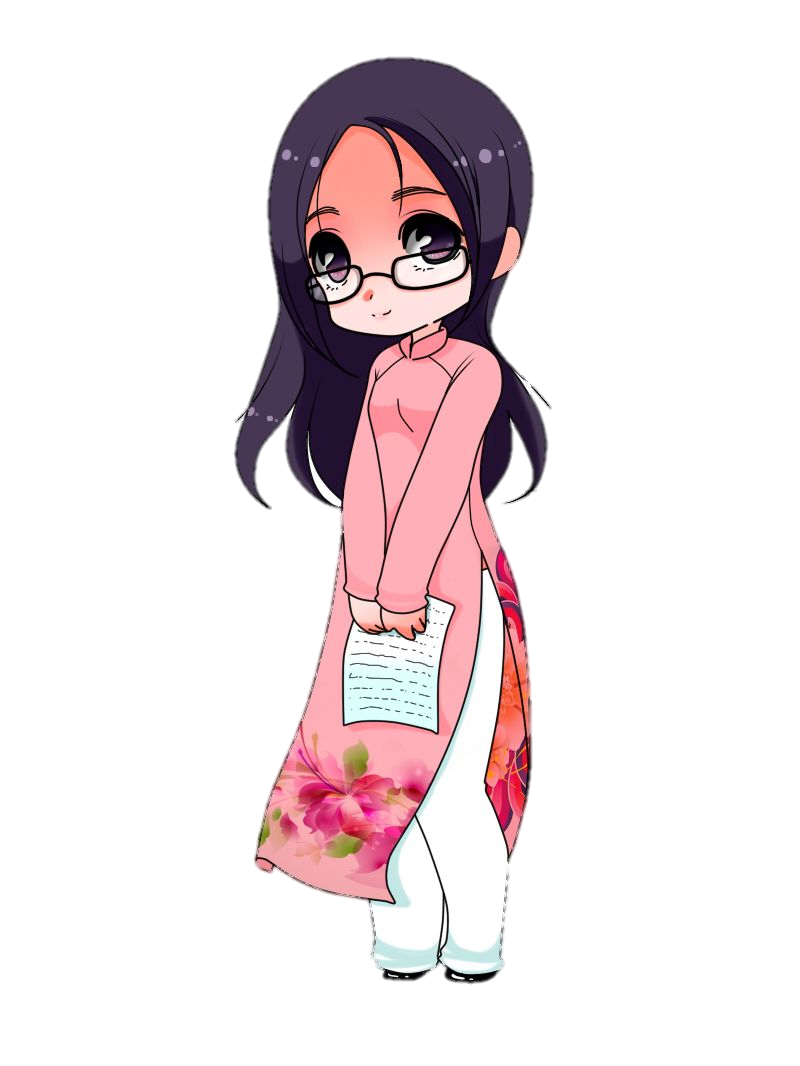 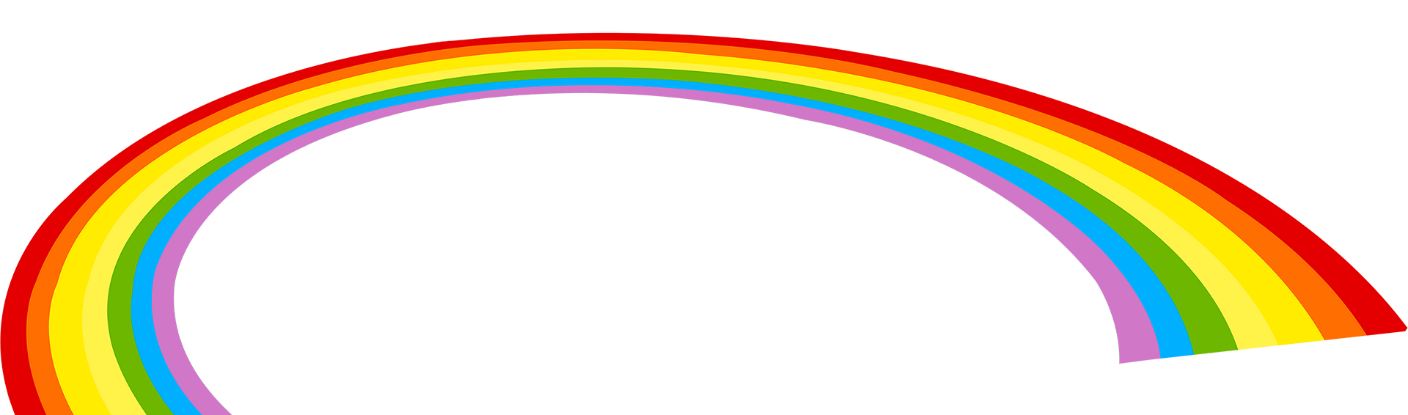 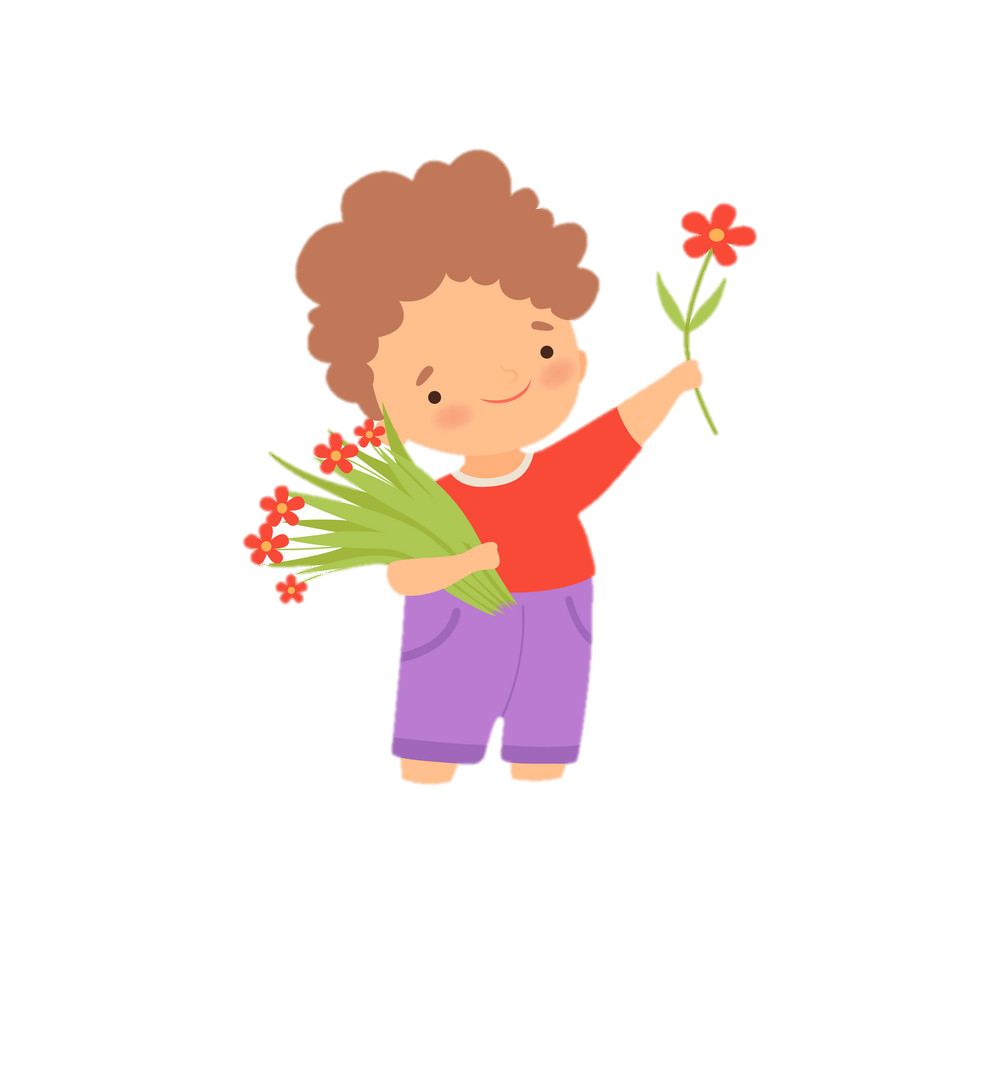 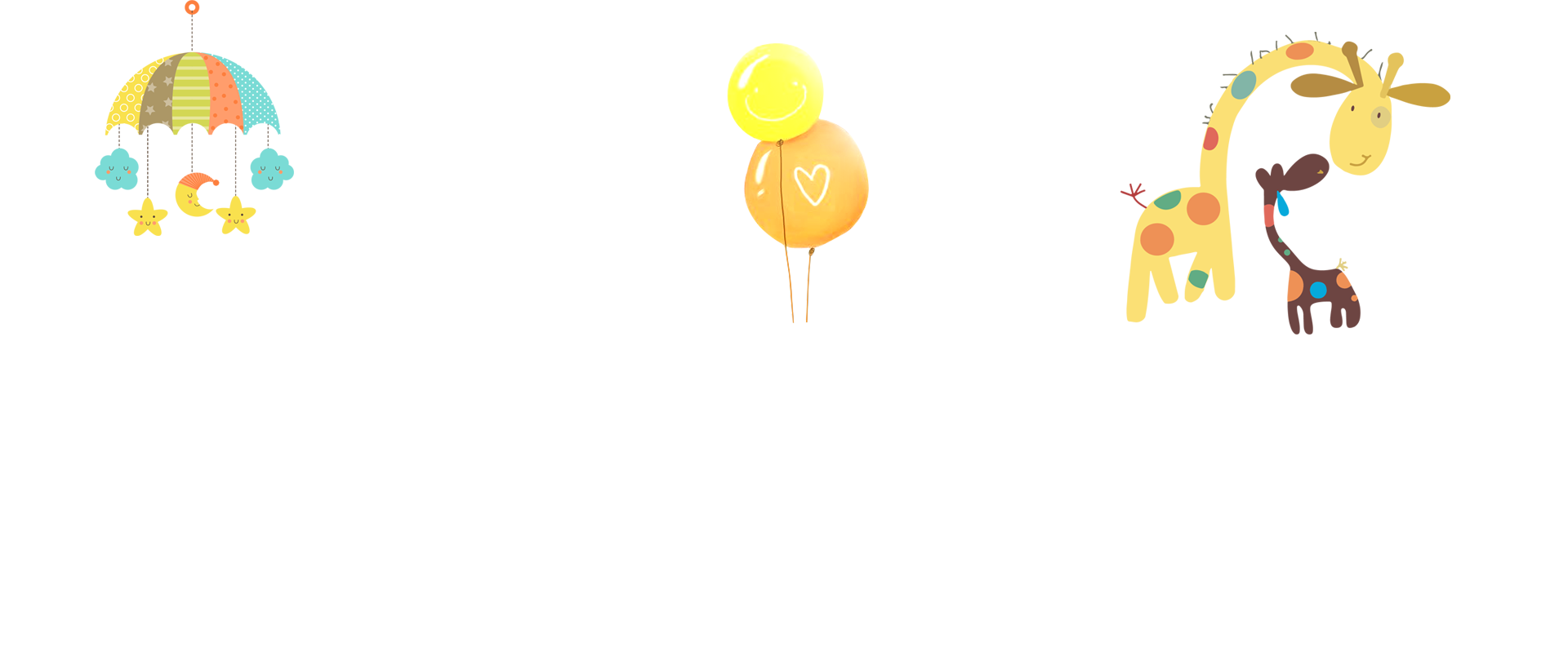 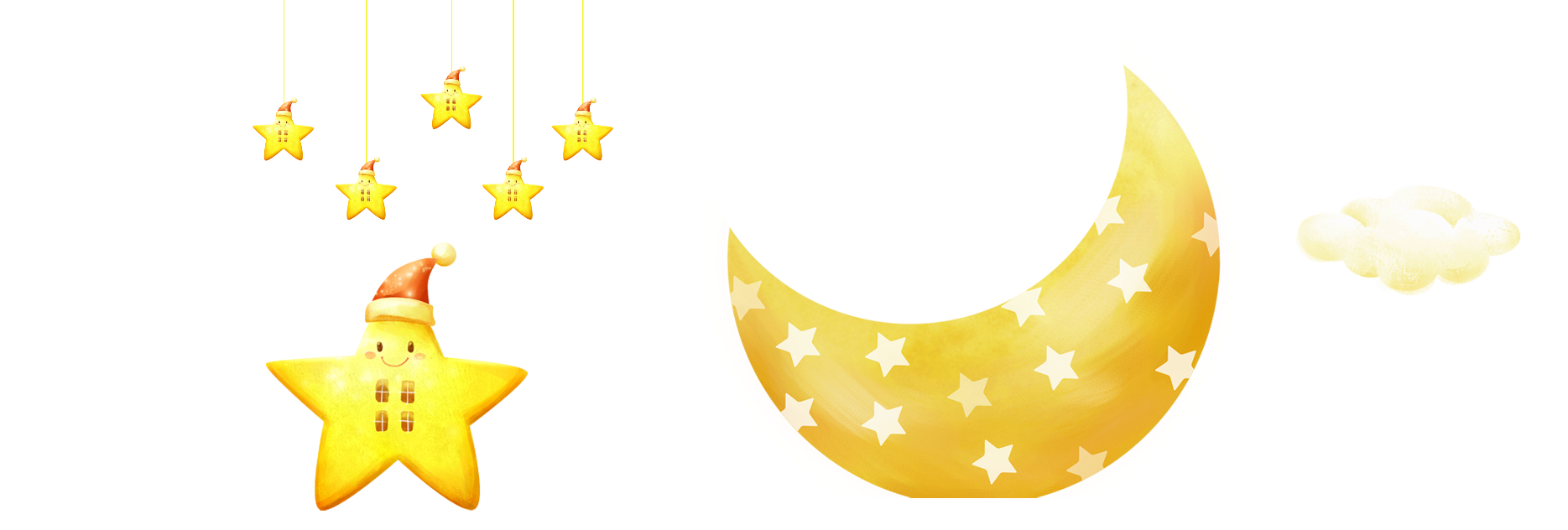 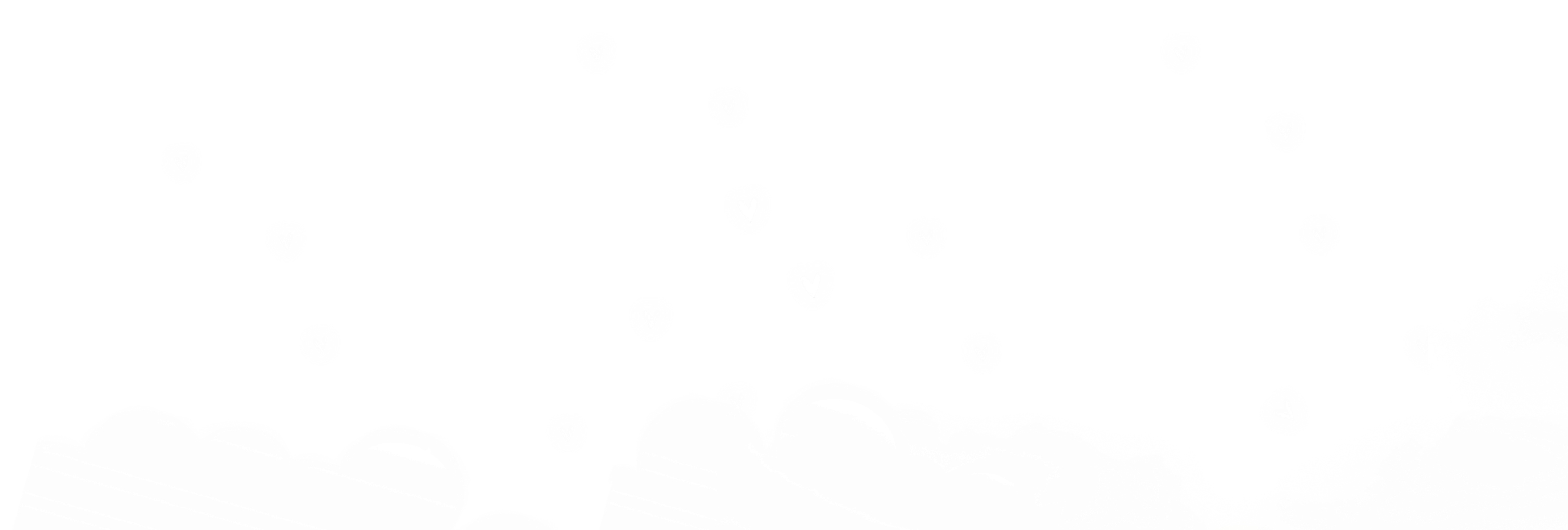 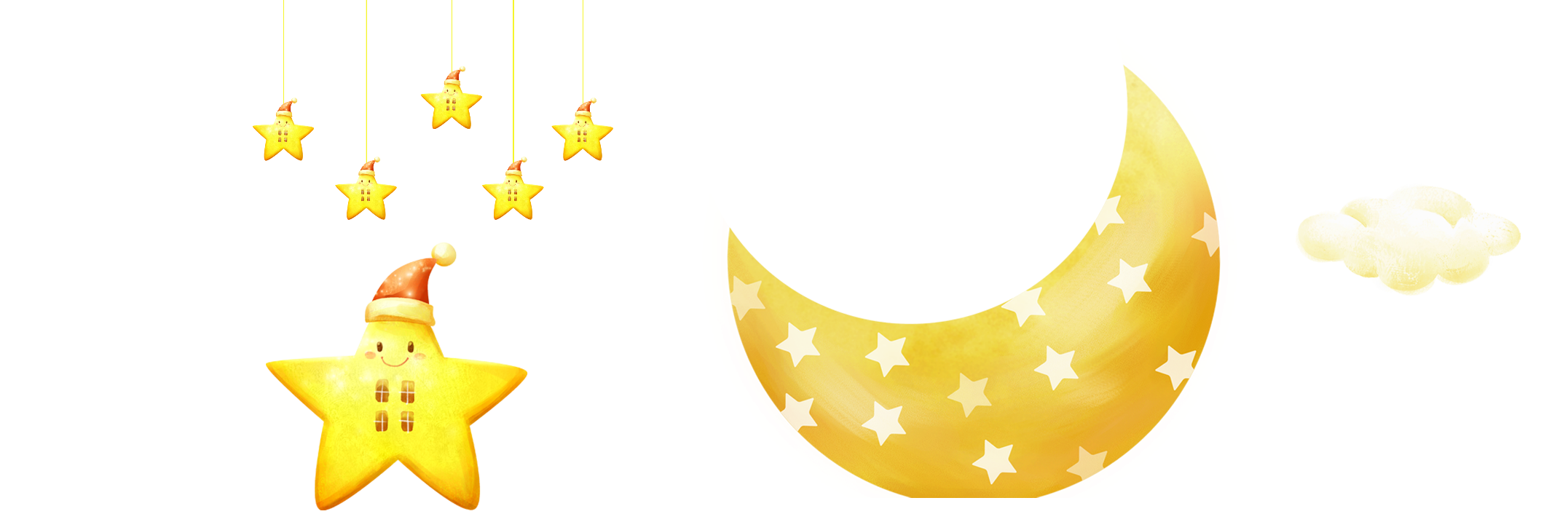 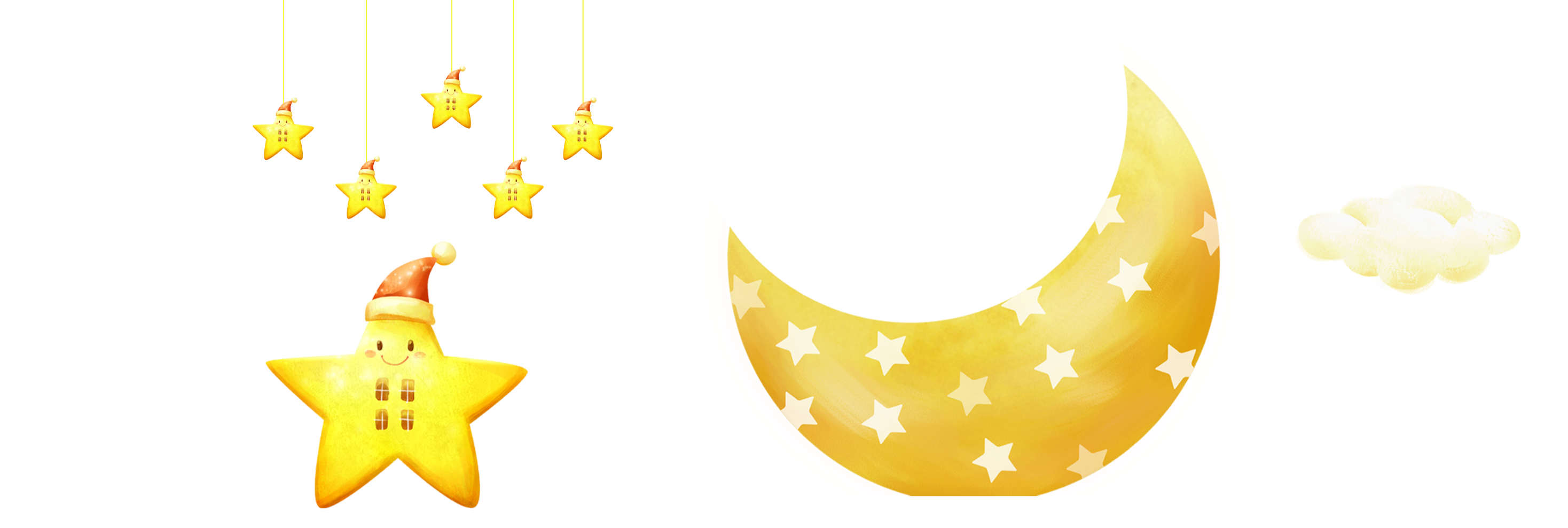 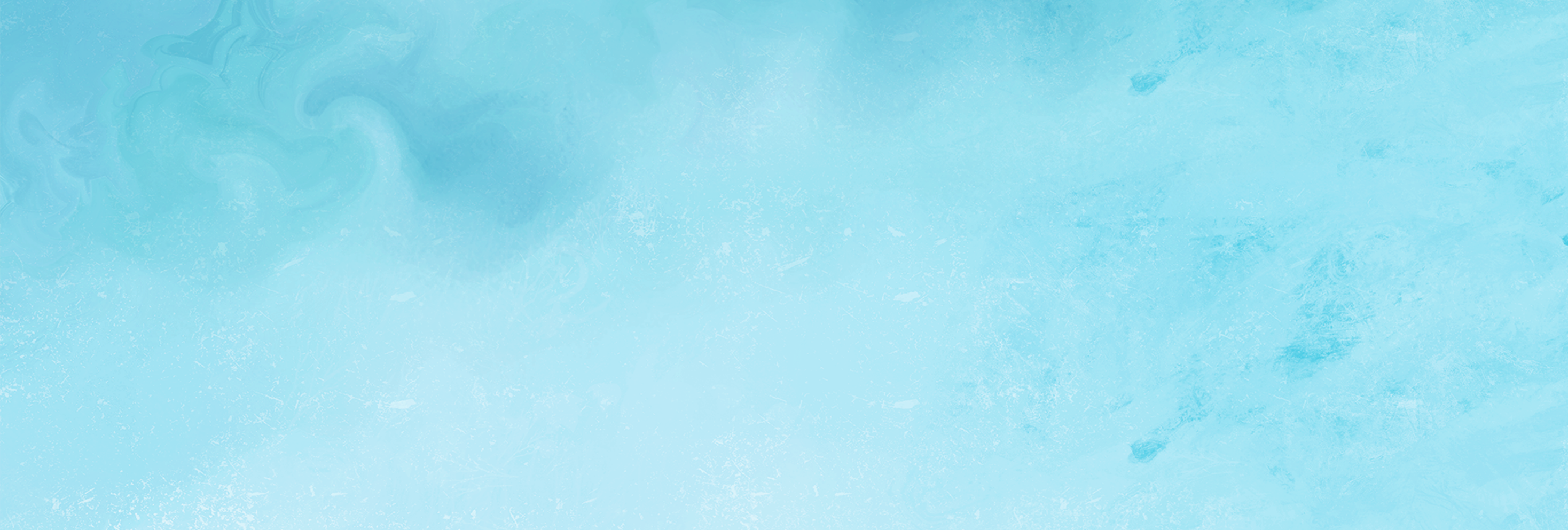 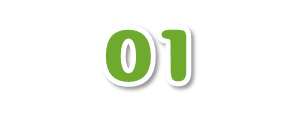 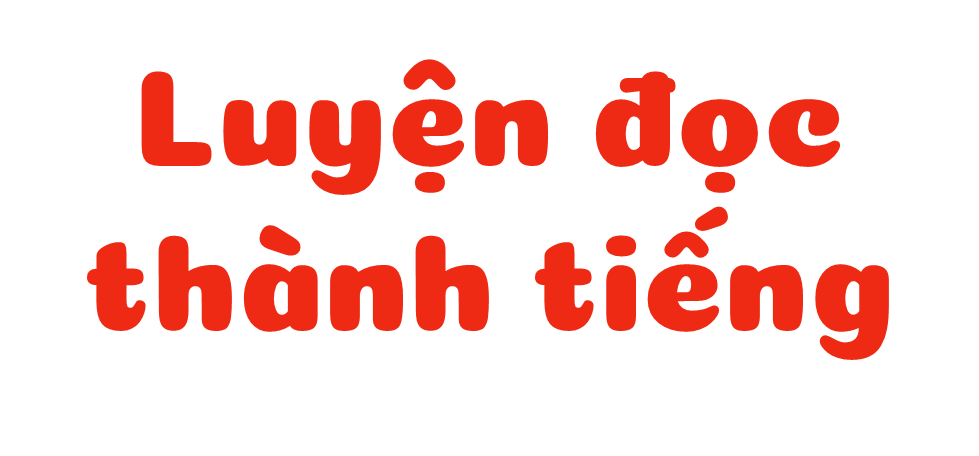 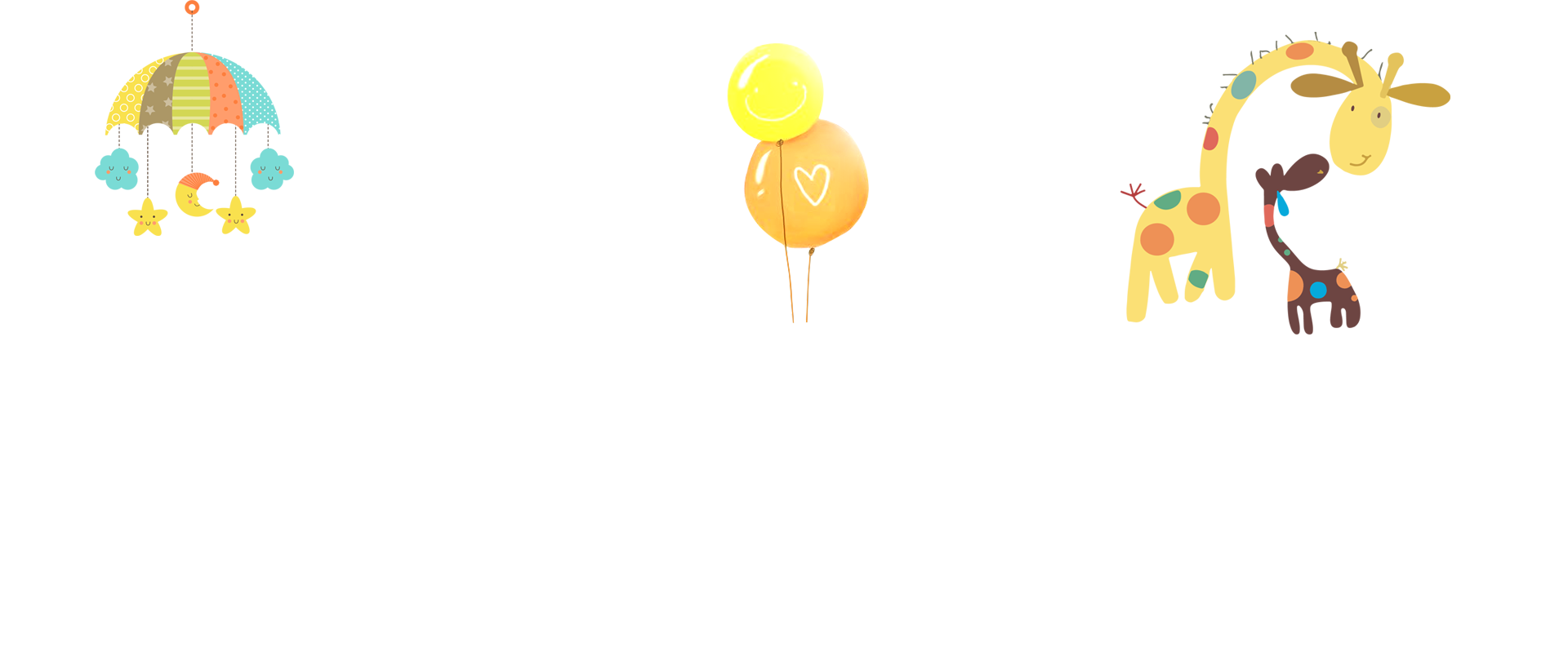 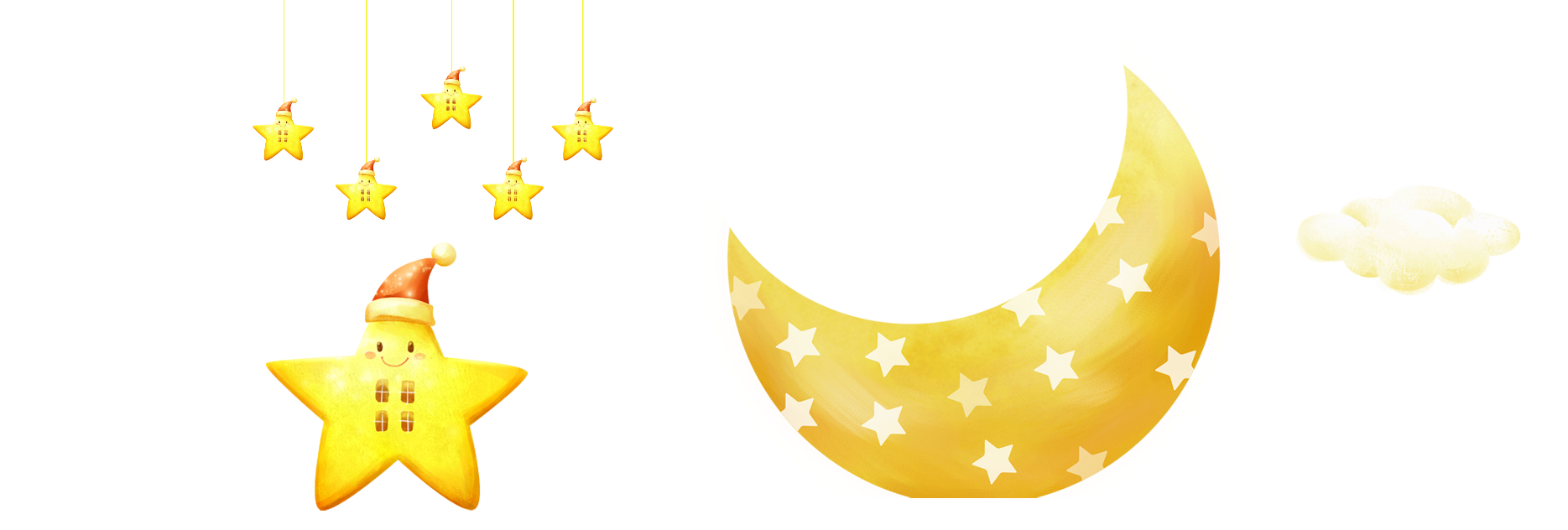 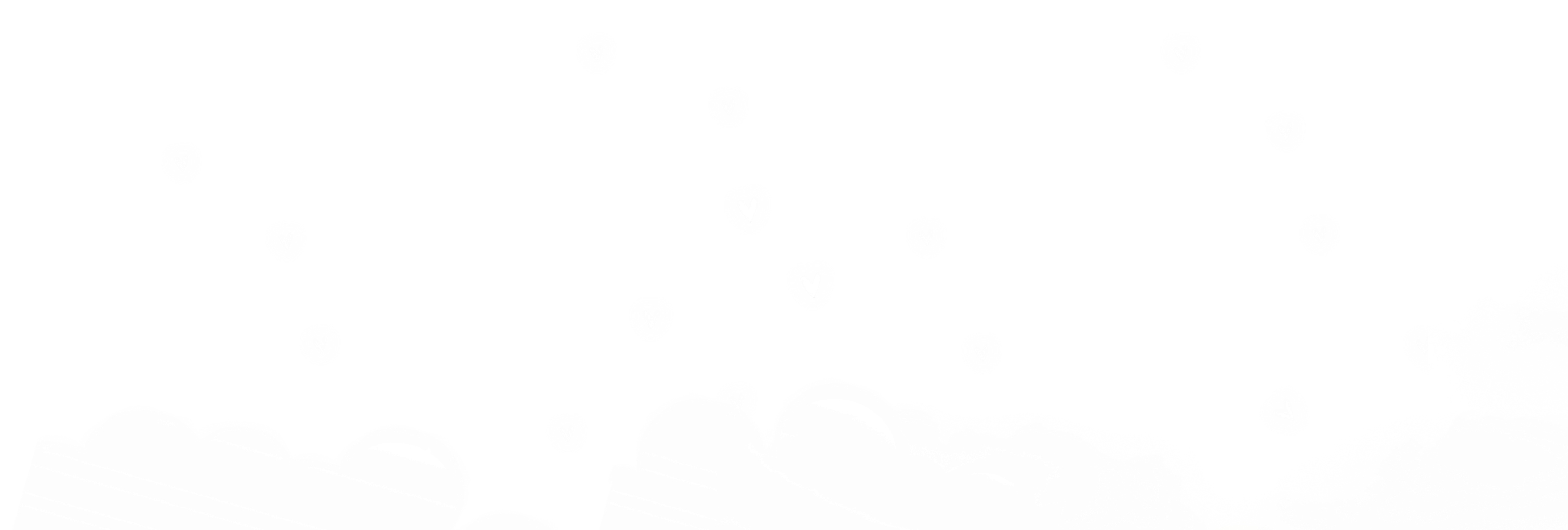 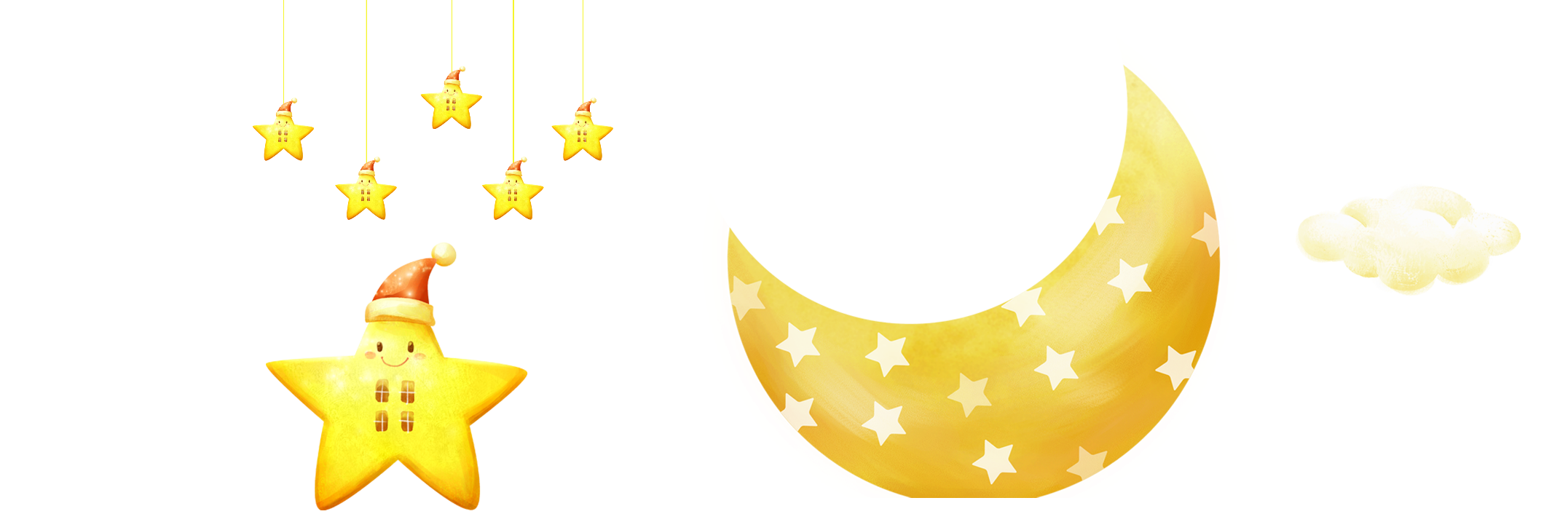 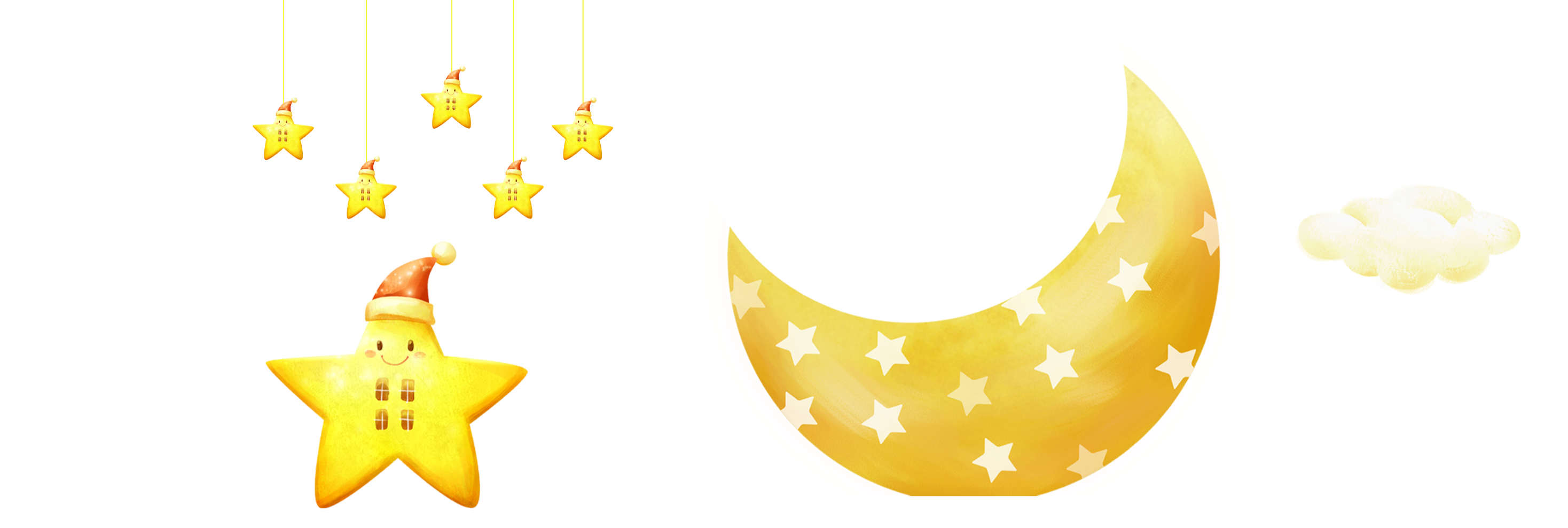 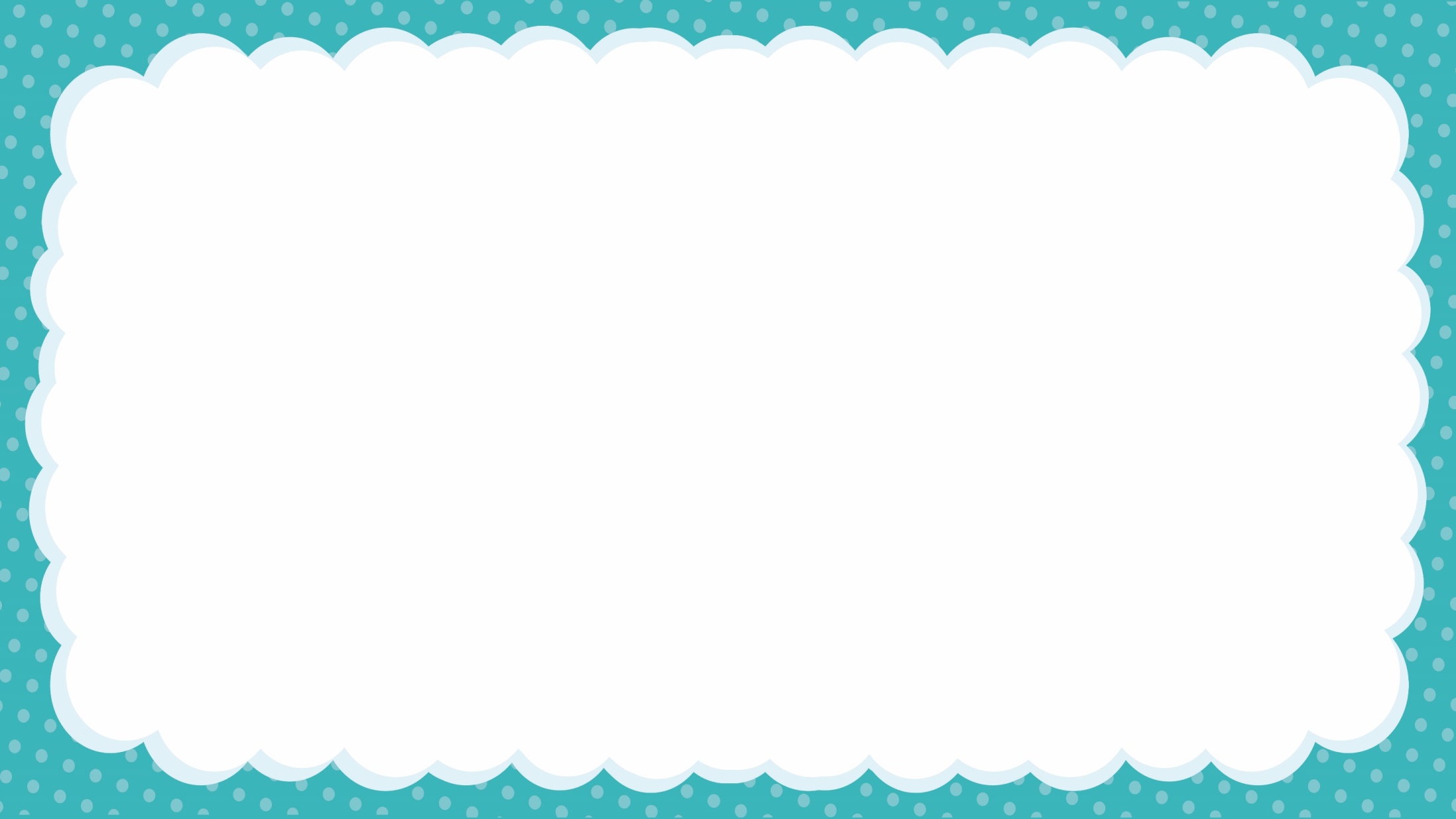 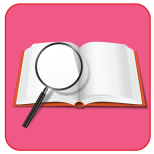 Đọc mẫu
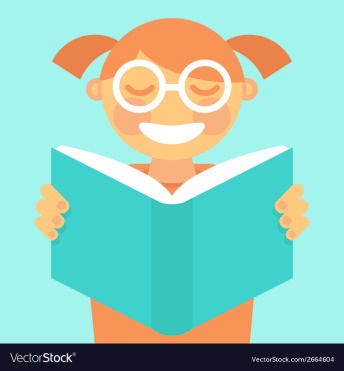 TAI NGHE
TAY DÒ
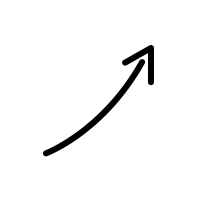 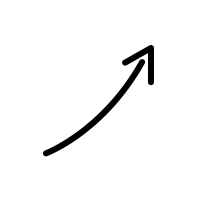 MẮT DÕI
Đọc mẫu
Cái bàn học của tôi
Bố tôi làm nghề thợ mộc. Ngày tôi chuẩn bị vào lớp Một, bố tặng tôi một món quà đặc biệt. Đó là một cái bàn nhỏ xinh tự tay bố đóng. 
	Năm nay, tôi đã lên lớp Hai nhưng màu gỗ vẫn còn vàng óng, mặt bàn nhẵn và sạch sẽ. Mặt bàn không quá rộng nhưng đủ để tôi đặt một chiếc đèn học và những quyển sách. Bên dưới bàn có hai ngăn nhỏ để tôi đựng đồ dùng học tập. Tôi rất thích hai ngăn bàn này vì nó giống như một kho báu bí mật. Dưới chân bàn, bố còn đóng một thanh gỗ ngang để tôi gác lên mỗi khi mỏi chân. Ở một góc bàn, bố khắc dòng chữ “Tặng con trai yêu thương!”. 
	Với tôi, đây là cái bàn đẹp nhất trên đời. Mỗi khi ngồi vào bàn học, tôi lại thấy thân quen và ấm áp như có bố ngồi bên cạnh.
Cao Nguyệt Nguyên
Đọc nối tiếp câu
Cái bàn học của tôi
Bố tôi làm nghề thợ mộc. Ngày tôi chuẩn bị vào lớp Một, bố tặng tôi một món quà đặc biệt. Đó là một cái bàn nhỏ xinh tự tay bố đóng. 
	Năm nay, tôi đã lên lớp Hai nhưng màu gỗ vẫn còn vàng óng, mặt bàn nhẵn và sạch sẽ. Mặt bàn không quá rộng nhưng đủ để tôi đặt một chiếc đèn học và những quyển sách. Bên dưới bàn có hai ngăn nhỏ để tôi đựng đồ dùng học tập. Tôi rất thích hai ngăn bàn này vì nó giống như một kho báu bí mật. Dưới chân bàn, bố còn đóng một thanh gỗ ngang để tôi gác lên mỗi khi mỏi chân. Ở một góc bàn, bố khắc dòng chữ “Tặng con trai yêu thương!”. 
	Với tôi, đây là cái bàn đẹp nhất trên đời. Mỗi khi ngồi vào bàn học, tôi lại thấy thân quen và ấm áp như có bố ngồi bên cạnh.
Cao Nguyệt Nguyên
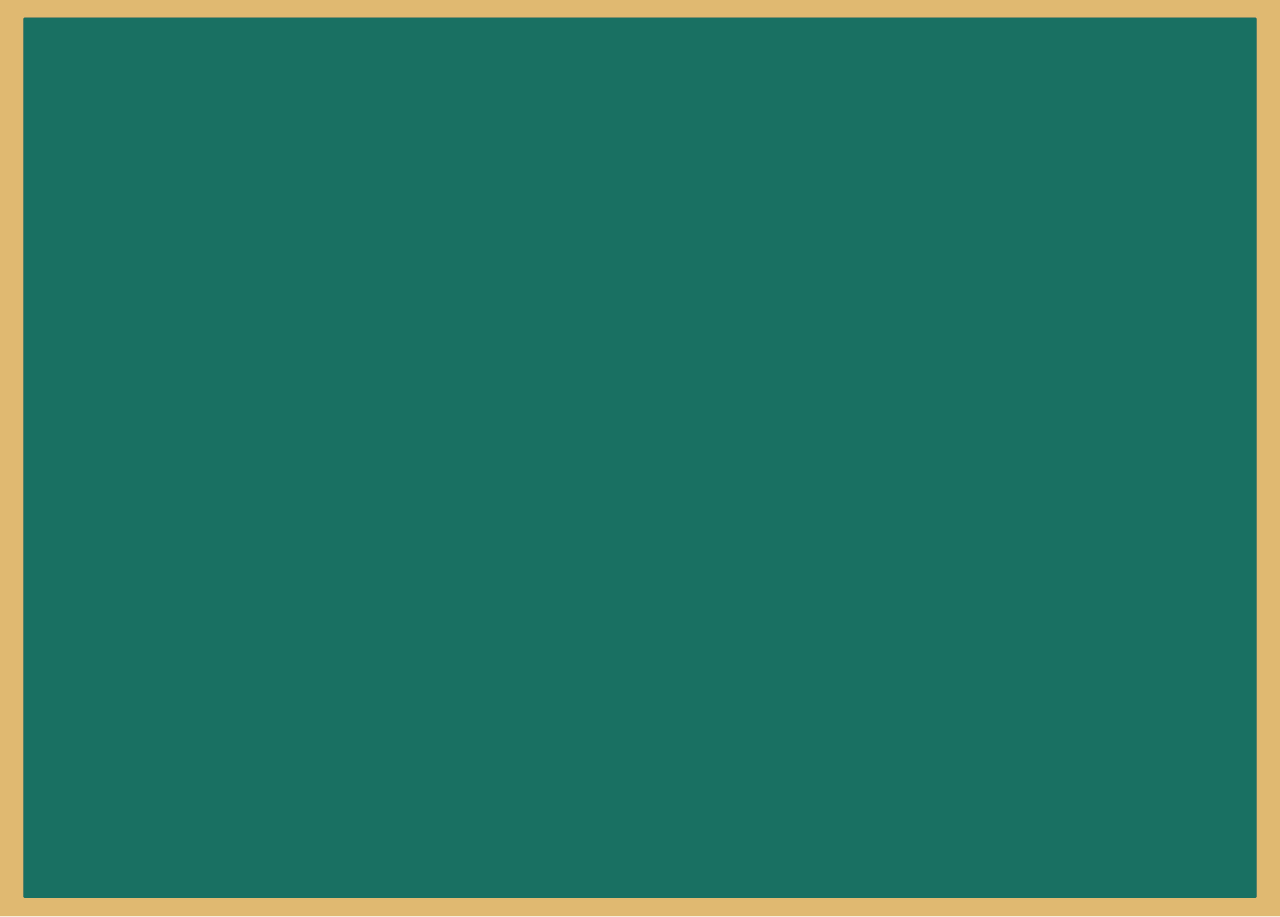 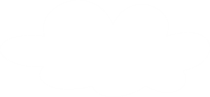 LUYỆN ĐỌC TỪ KHÓ
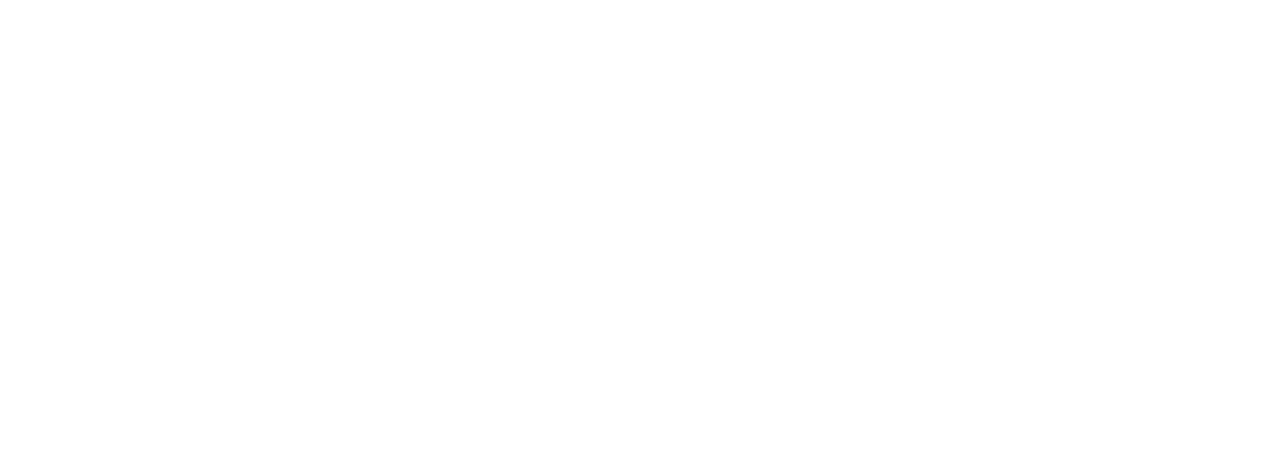 chuẩn bị
trần đời
~
nhẵn
yêu thương
Cái bàn không quá rộng nhưng đủ để tôi đặt một chiếc đèn học và những quyển sách.
Cách ngắt nghỉ câu
Bố khắc dòng chữ   “Tặng con trai  yêu thương!”.
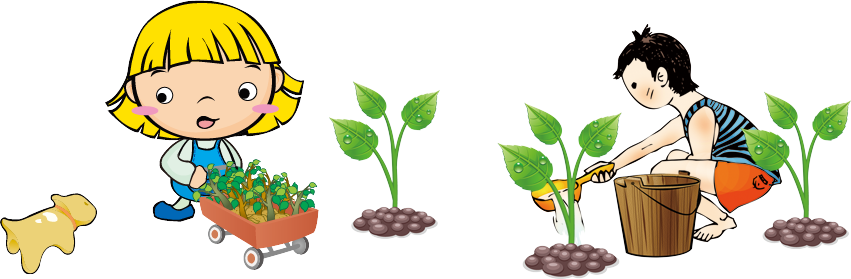 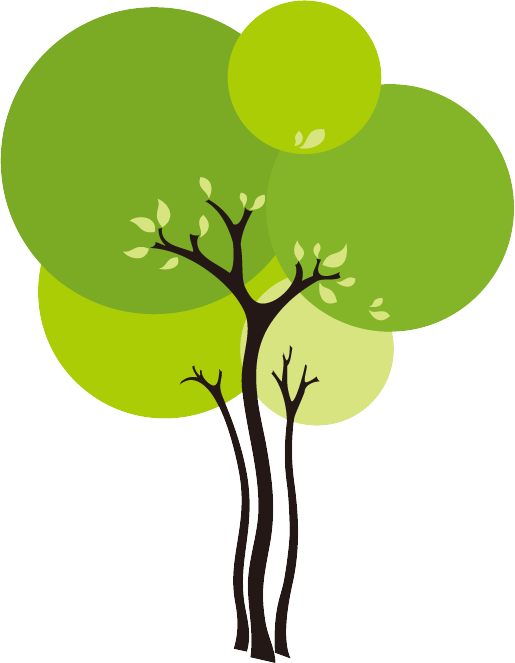 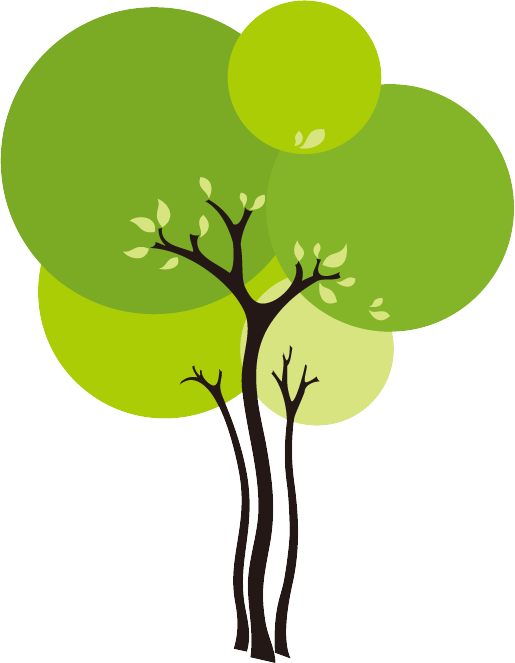 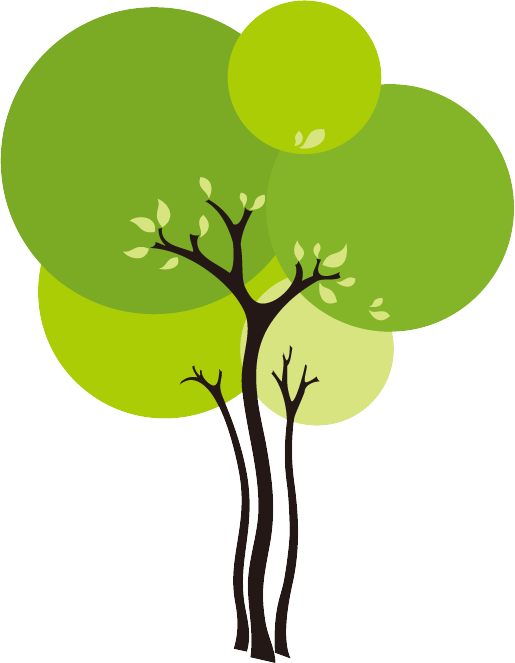 Luyeän ñoïc ñoaïn
Cái bàn học của tôi
1
Bố tôi làm nghề thợ mộc. Ngày tôi chuẩn bị vào lớp Một, bố tặng tôi một món quà đặc biệt. Đó là một cái bàn nhỏ xinh tự tay bố đóng. 
	Năm nay, tôi đã lên lớp Hai nhưng màu gỗ vẫn còn vàng óng, mặt bàn nhẵn và sạch sẽ. Mặt bàn không quá rộng nhưng đủ để tôi đặt một chiếc đèn học và những quyển sách. Bên dưới bàn có hai ngăn nhỏ để tôi đựng đồ dùng học tập. Tôi rất thích hai ngăn bàn này vì nó giống như một kho báu bí mật. Dưới chân bàn, bố còn đóng một thanh gỗ ngang để tôi gác lên mỗi khi mỏi chân. Ở một góc bàn, bố khắc dòng chữ “Tặng con trai yêu thương!”. 
	Với tôi, đây là cái bàn đẹp nhất trên đời. Mỗi khi ngồi vào bàn học, tôi lại thấy thân quen và ấm áp như có bố ngồi bên cạnh.
2
3
Cao Nguyệt Nguyên
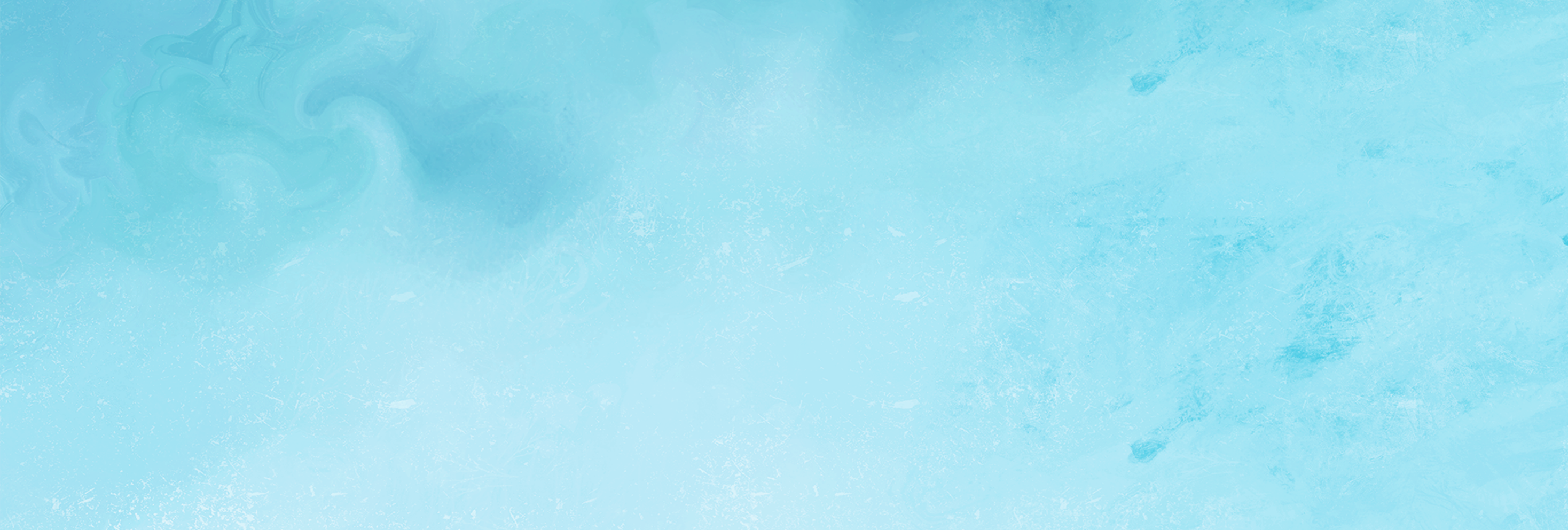 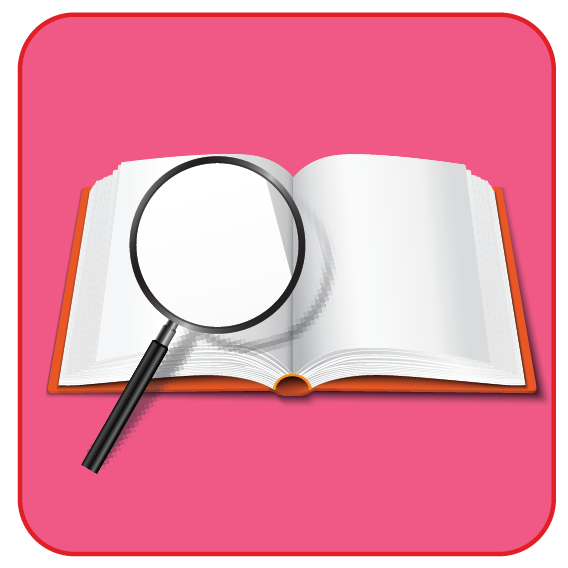 Luyện đọc nhóm
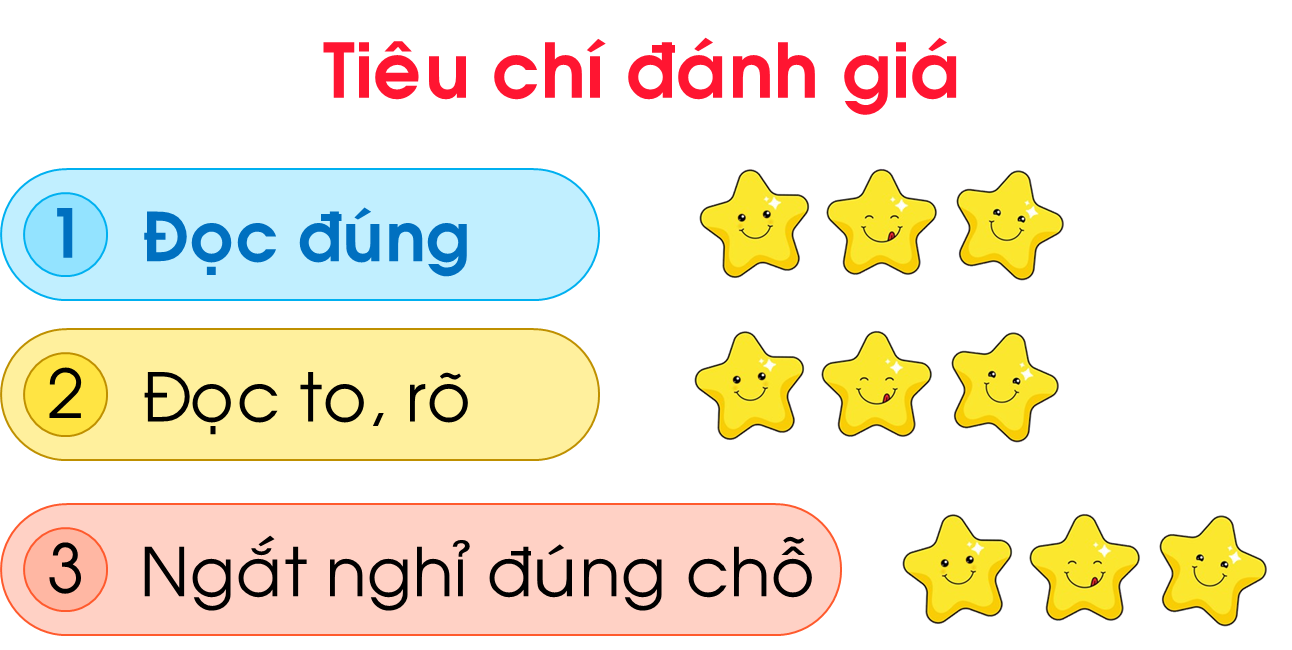 Yêu cầu
- Phân công đọc theo đoạn
- Tất cả thành viên đều đọc
- Giải nghĩa từ cùng nhau
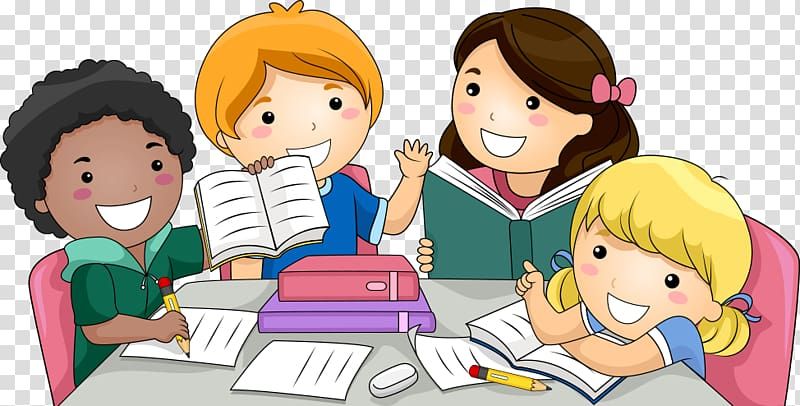 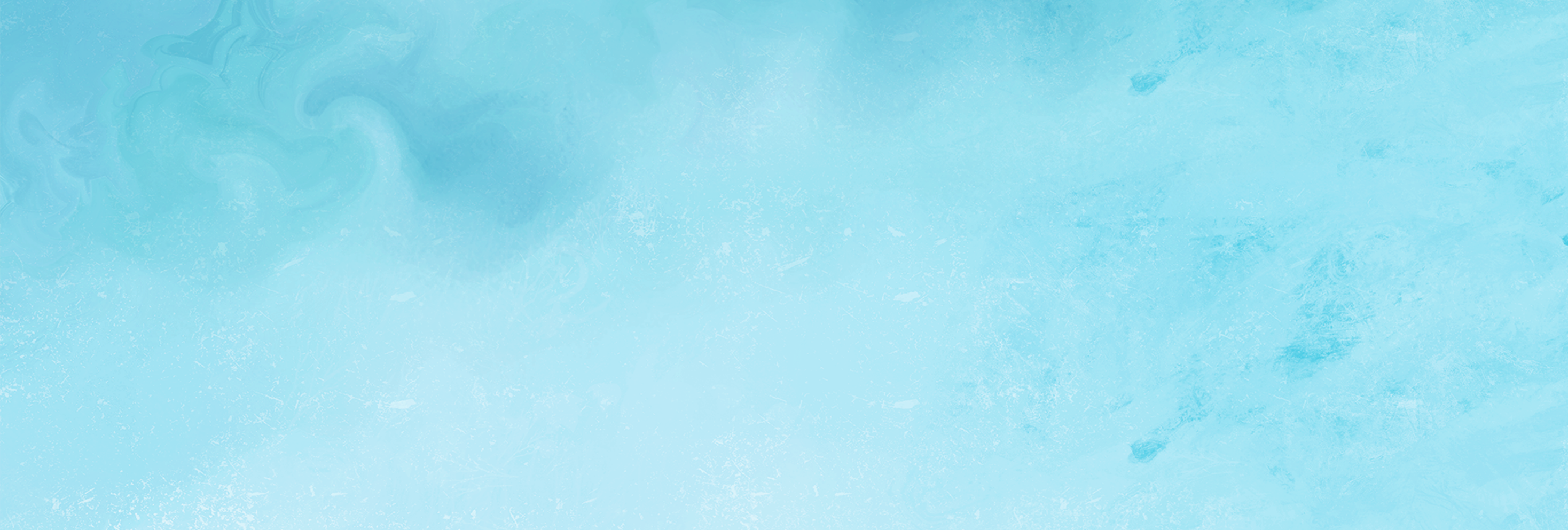 Luyện đọc trước lớp
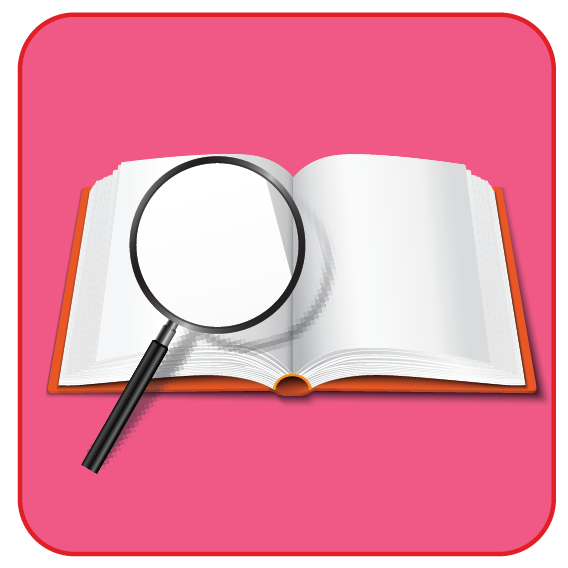 Tiêu chí đánh giá
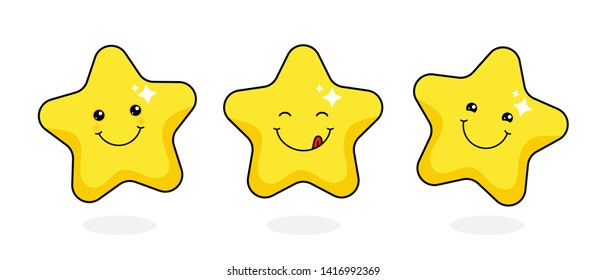 Đọc đúng
1
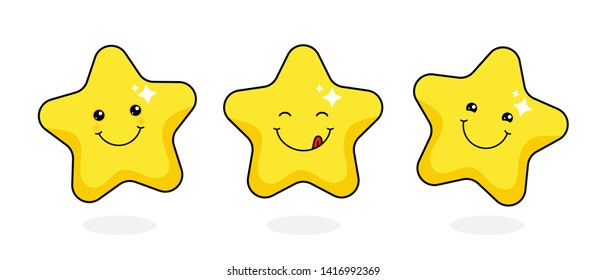 Đọc to, rõ
2
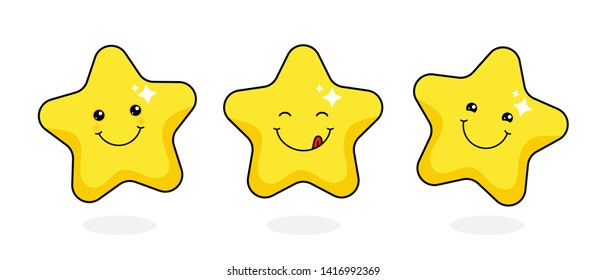 Ngắt nghỉ đúng chỗ
3
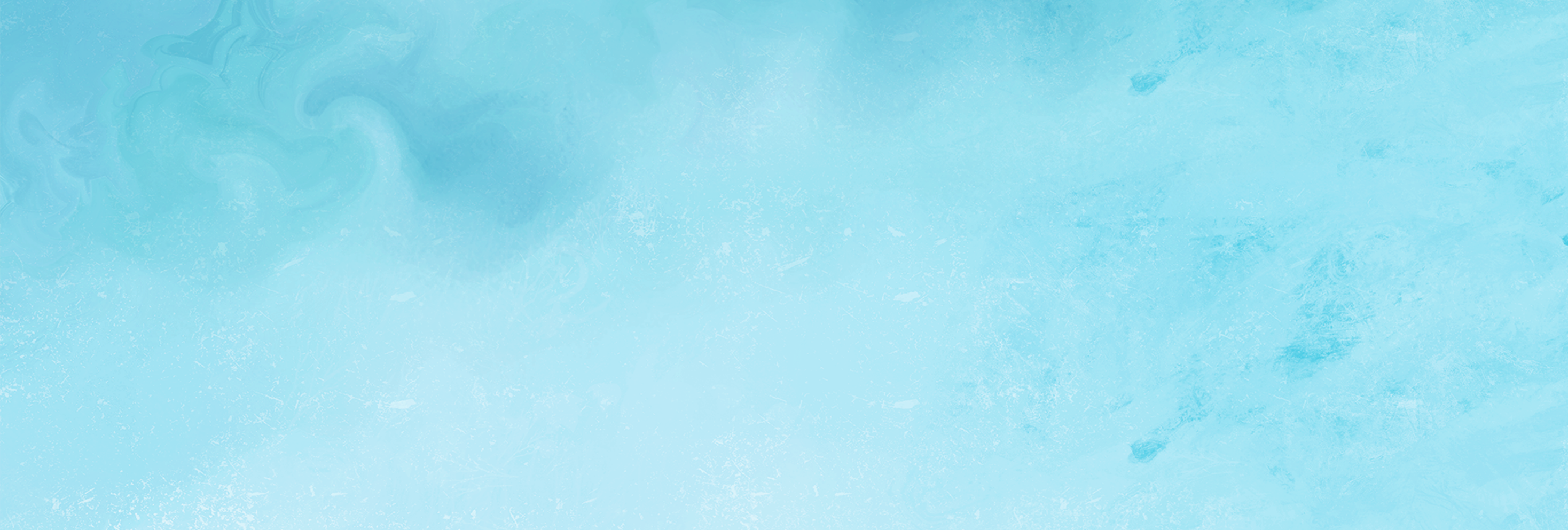 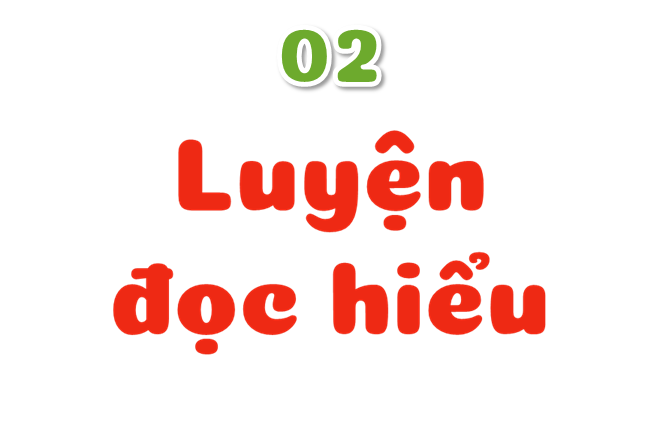 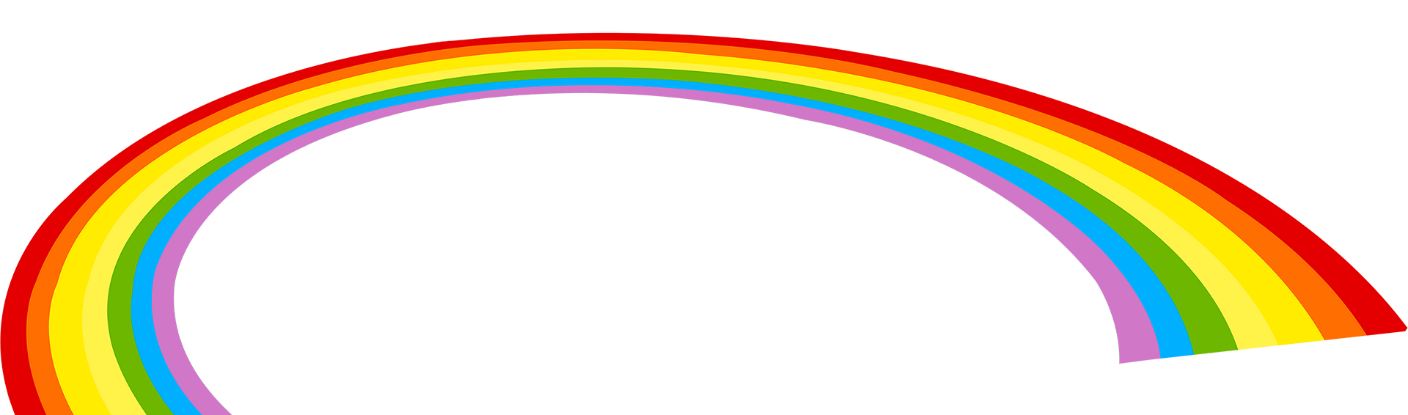 Từ nào em chưa hiểu nghĩa?
Cái bàn học của tôi
1
Bố tôi làm nghề thợ mộc. Ngày tôi chuẩn bị vào lớp Một, bố tặng tôi một món quà đặc biệt. Đó là một cái bàn nhỏ xinh tự tay bố đóng. 
	Năm nay, tôi đã lên lớp Hai nhưng màu gỗ vẫn còn vàng óng, mặt bàn nhẵn và sạch sẽ. Mặt bàn không quá rộng nhưng đủ để tôi đặt một chiếc đèn học và những quyển sách. Bên dưới bàn có hai ngăn nhỏ để tôi đựng đồ dùng học tập. Tôi rất thích hai ngăn bàn này vì nó giống như một kho báu bí mật. Dưới chân bàn, bố còn đóng một thanh gỗ ngang để tôi gác lên mỗi khi mỏi chân. Ở một góc bàn, bố khắc dòng chữ “Tặng con trai yêu thương!”. 
	Với tôi, đây là cái bàn đẹp nhất trên đời. Mỗi khi ngồi vào bàn học, tôi lại thấy thân quen và ấm áp như có bố ngồi bên cạnh.
2
3
Cao Nguyệt Nguyên
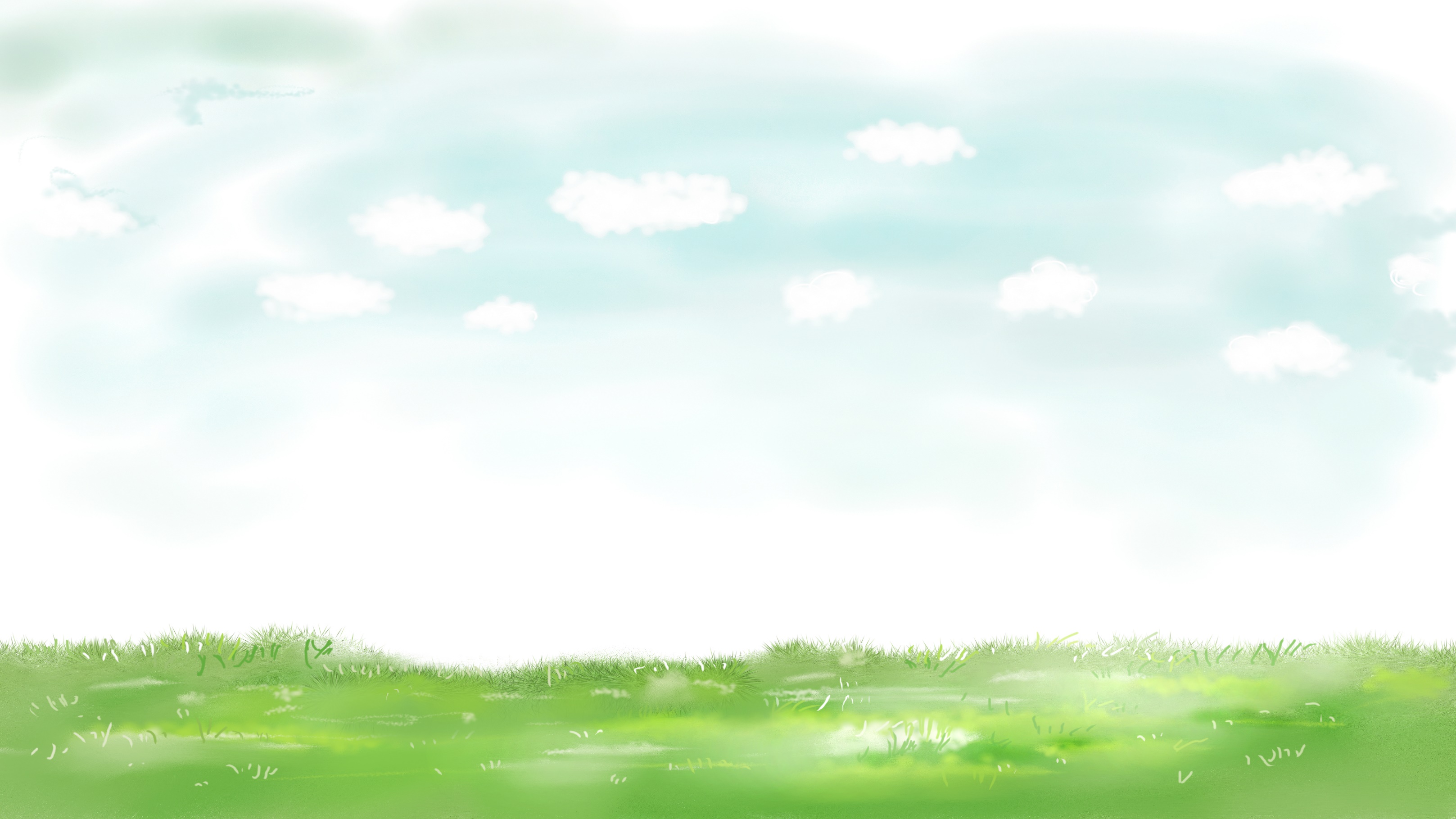 thợ mộc : thợ đóng đồ gỗ
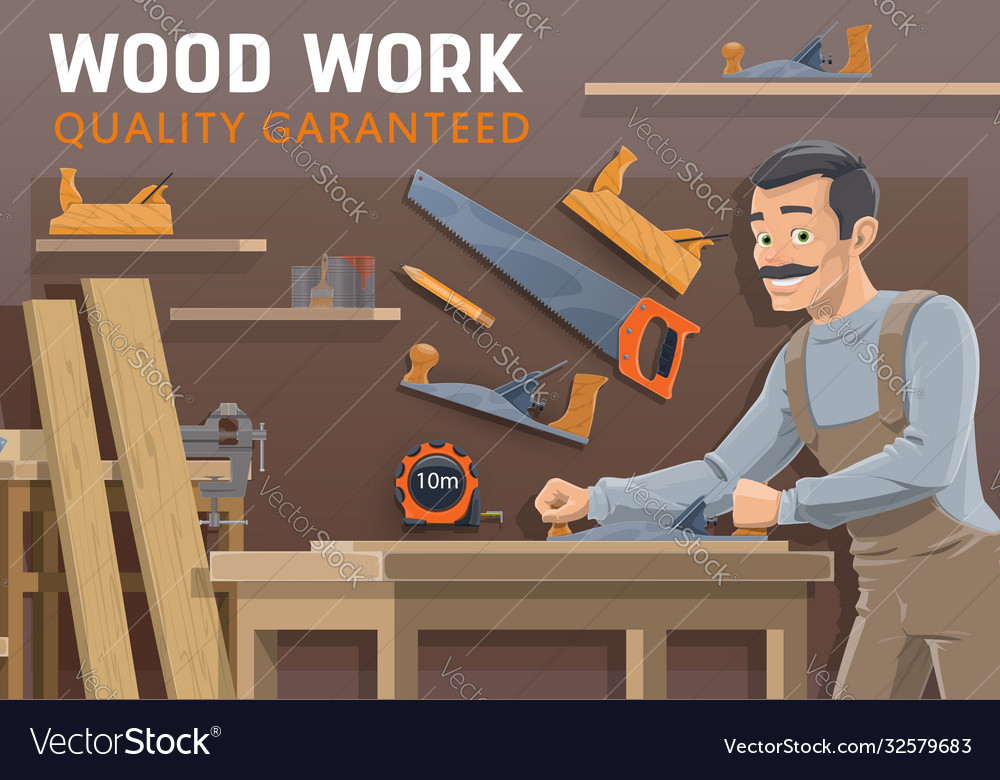 kho báu: khối lượng lớn những thứ quý giá do tập trung tích góp lại
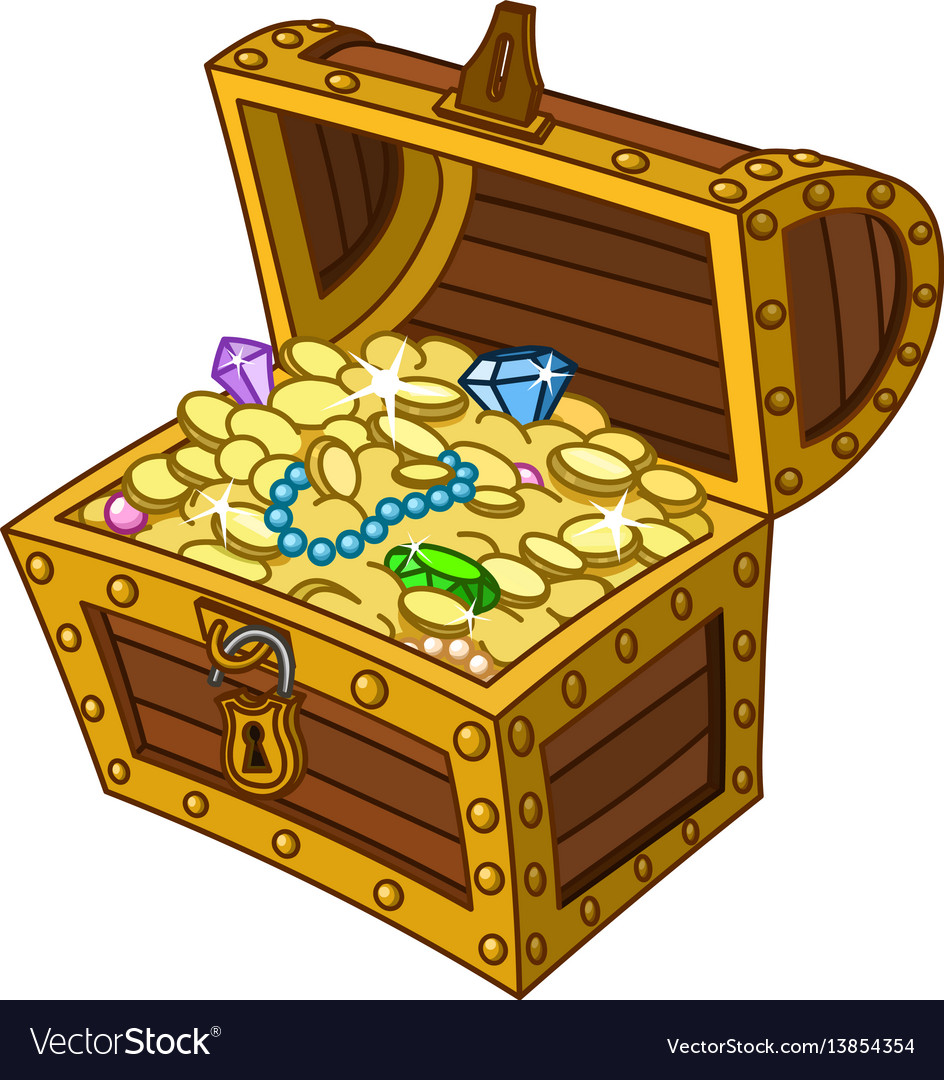 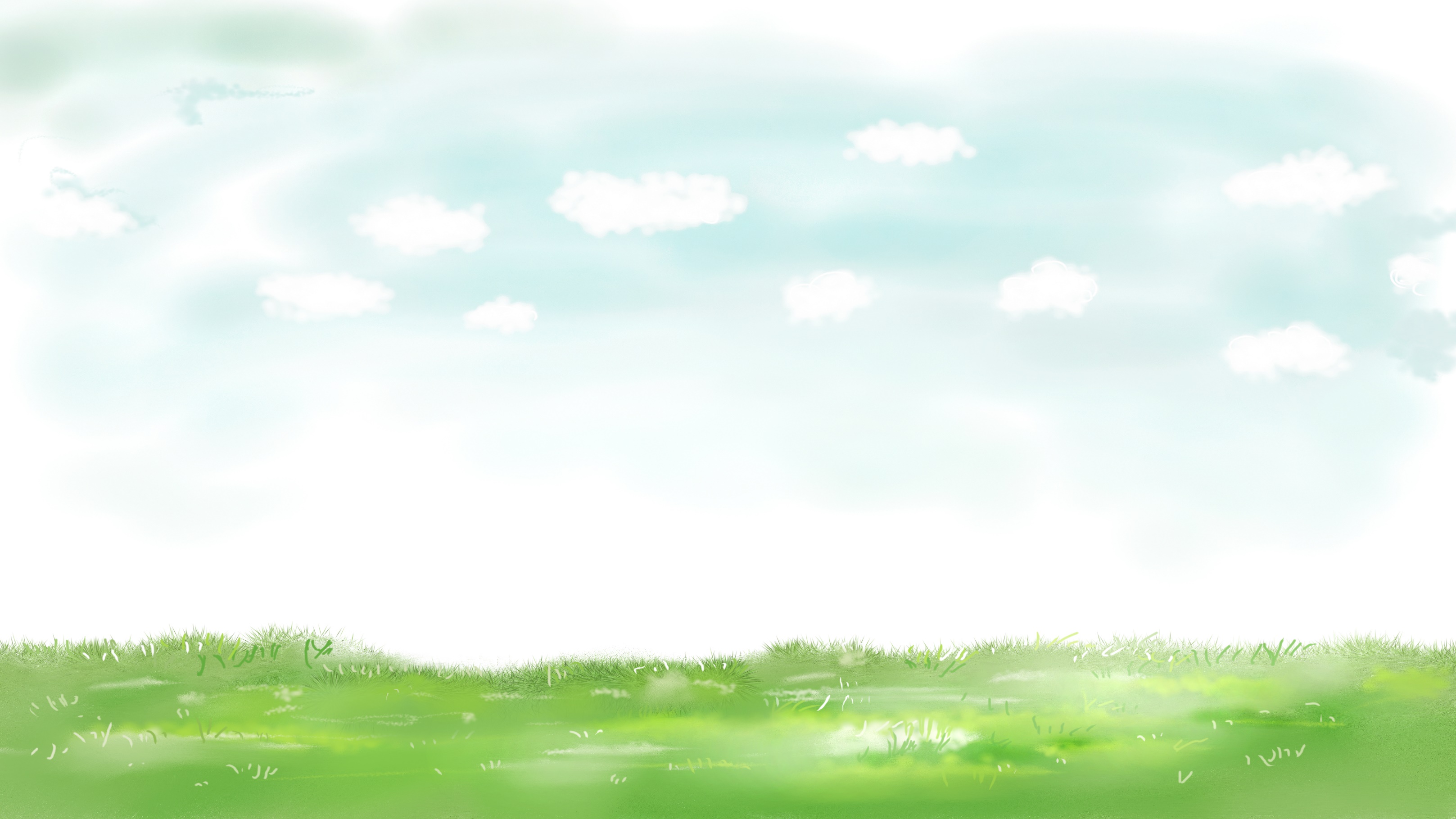 đẹp nhất trên đời: rất đẹp, không có gì sánh bằng
nhẵn: bề mặt trơn, láng.
SGK/ 94
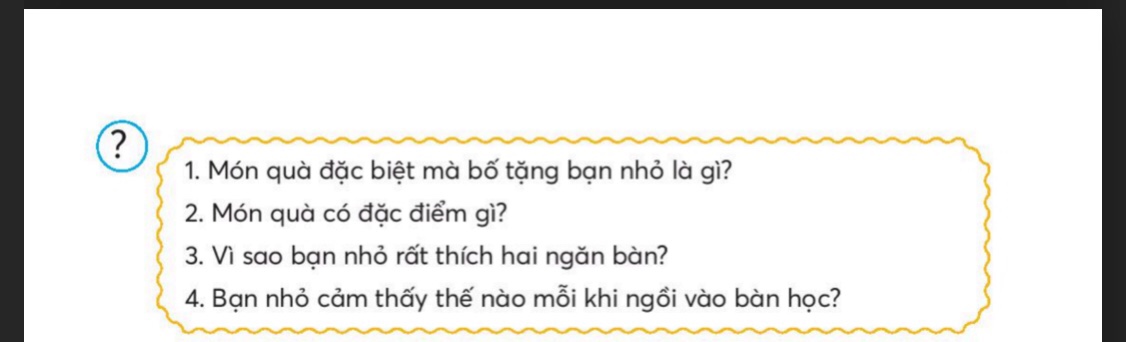 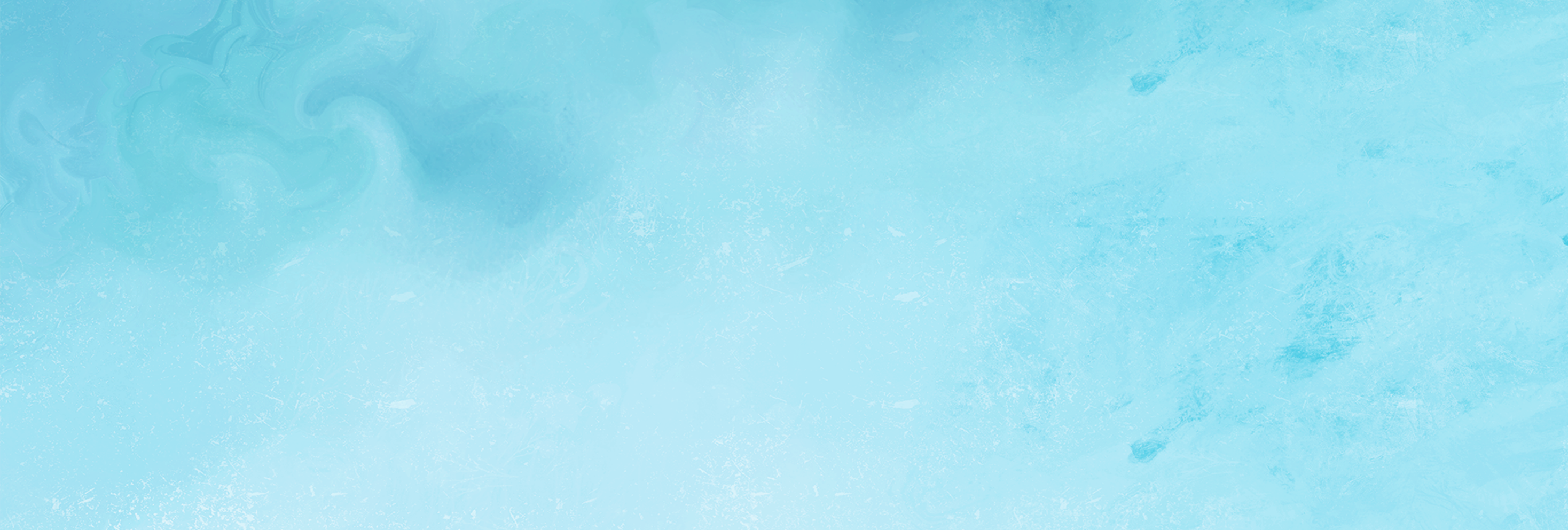 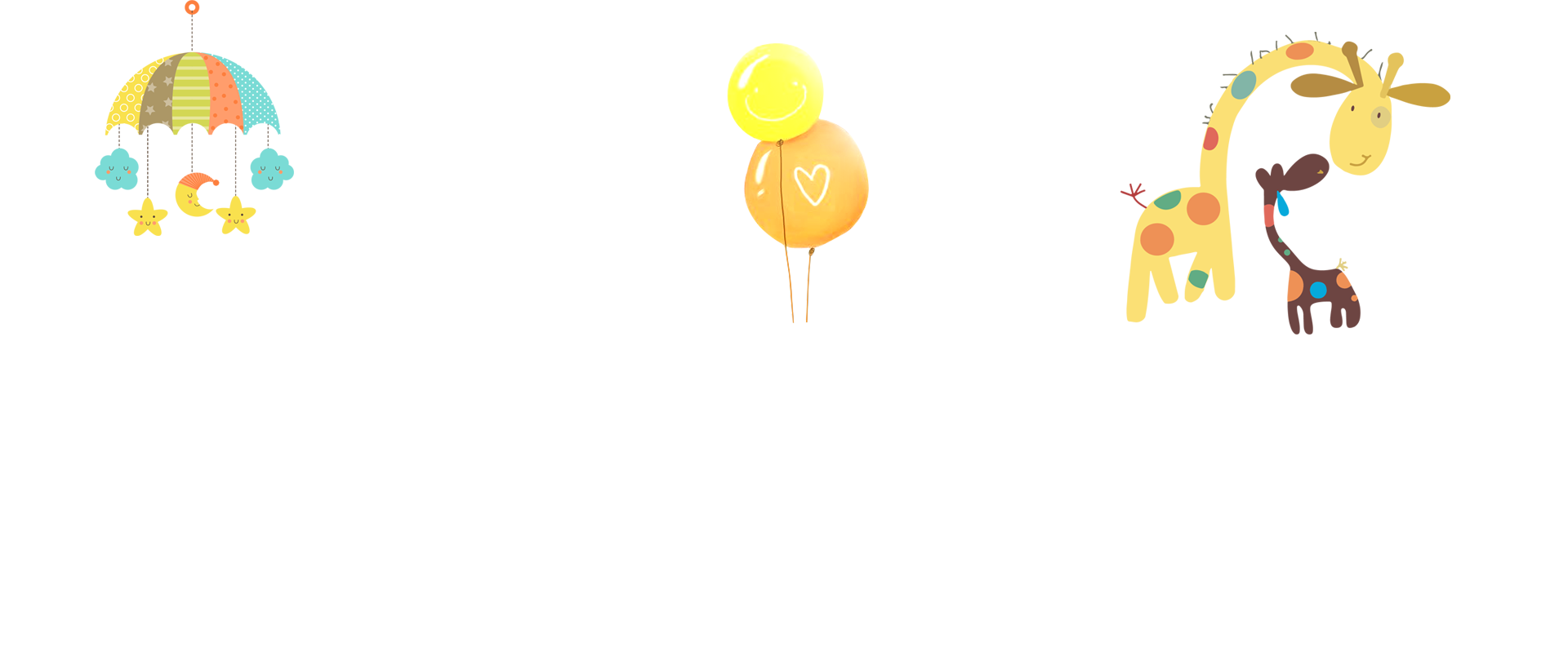 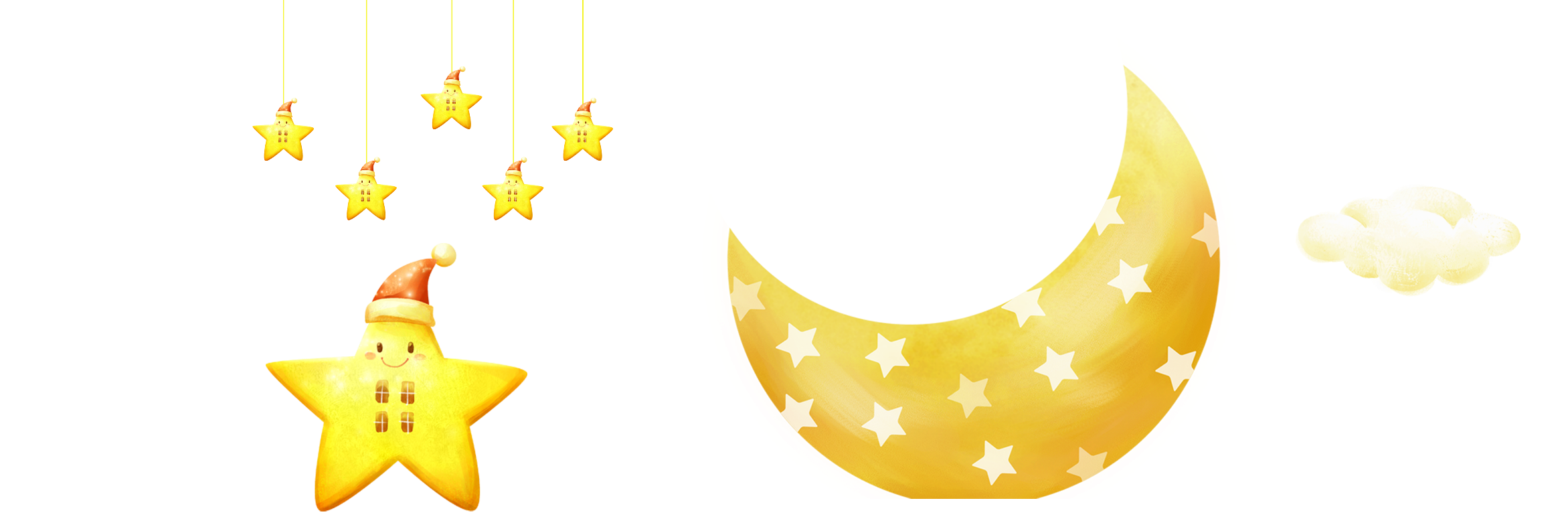 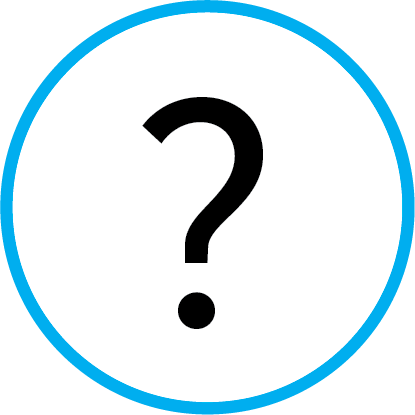 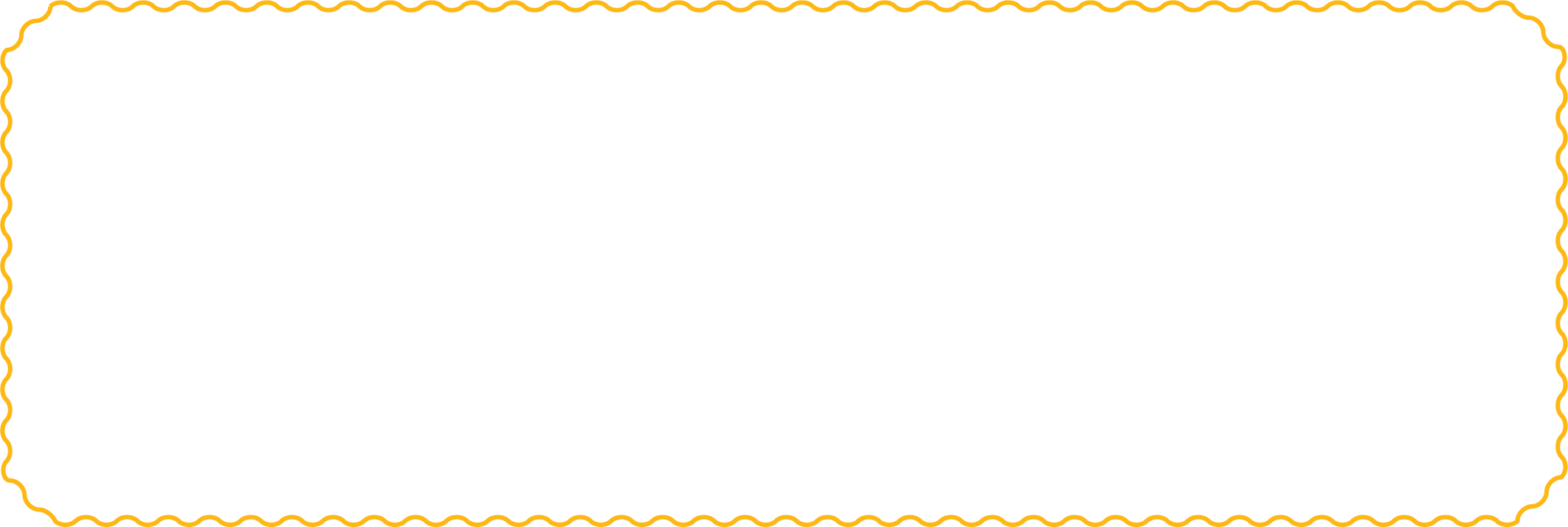 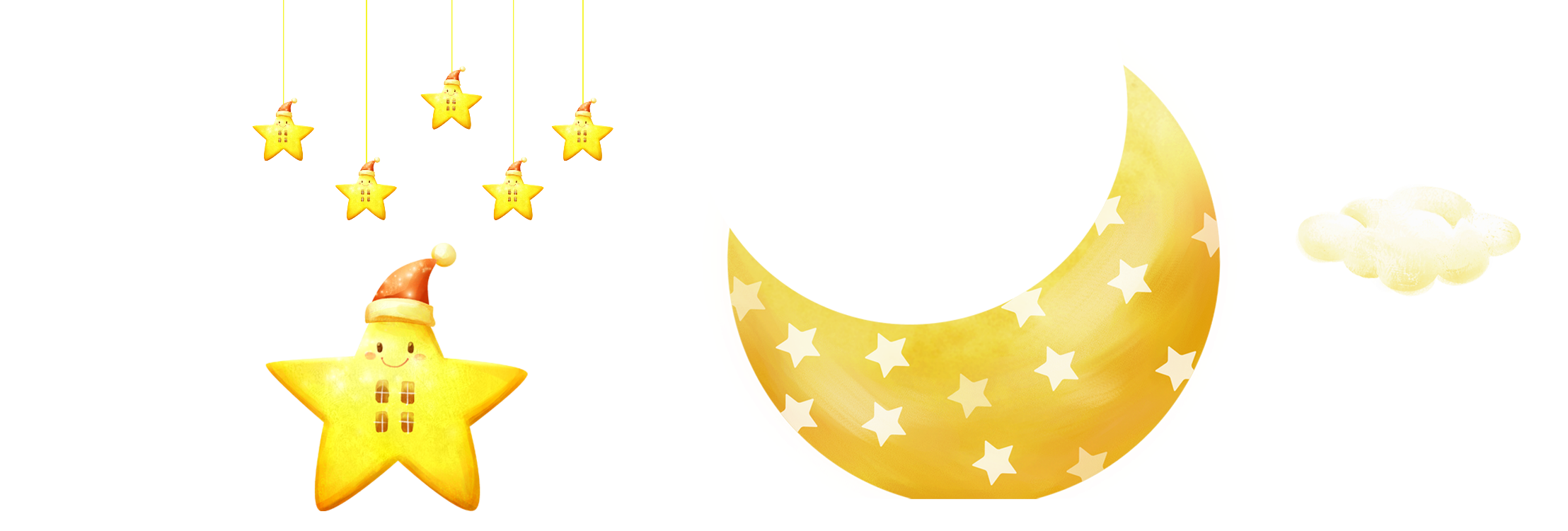 1.Món quà đặc biệt mà bố tặng bạn nhỏ là gì?
Em đọc đoạn 1 để tìm câu trả lời.
Món quà đặc biệt mà bố tặng bạn nhỏ là cái bàn nhỏ xinh xinh tự tay bố đóng.
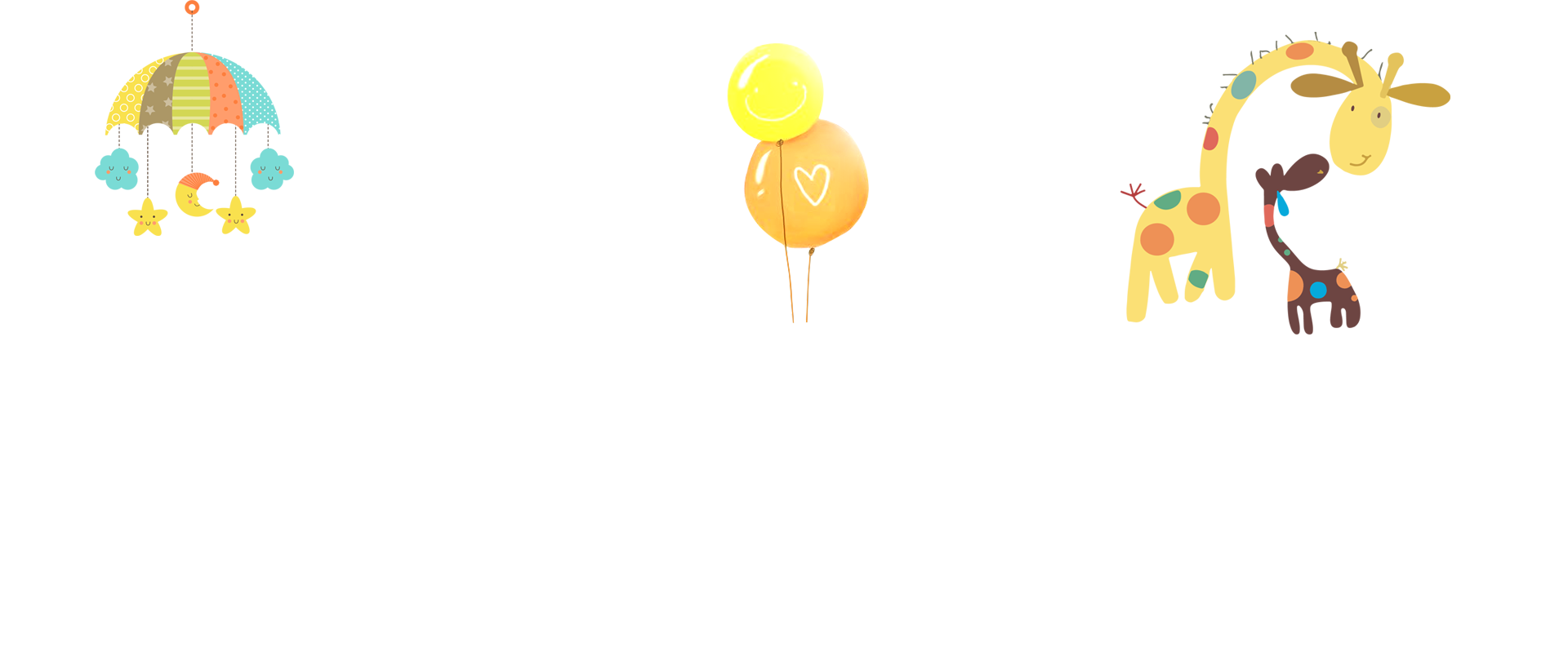 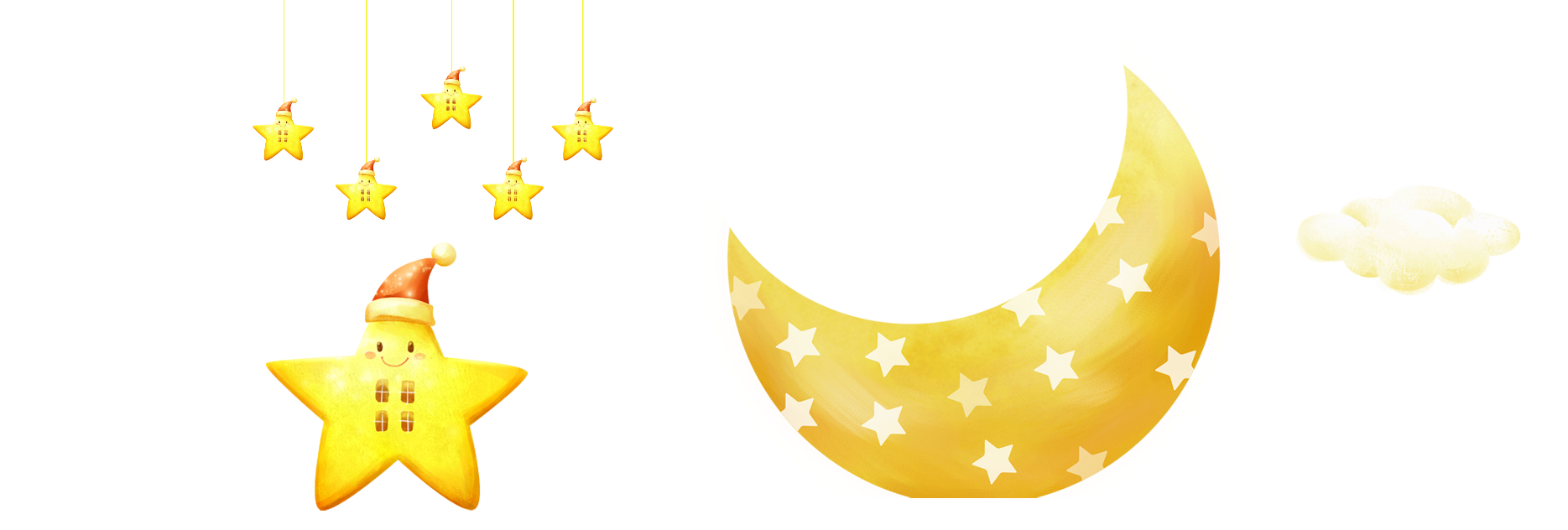 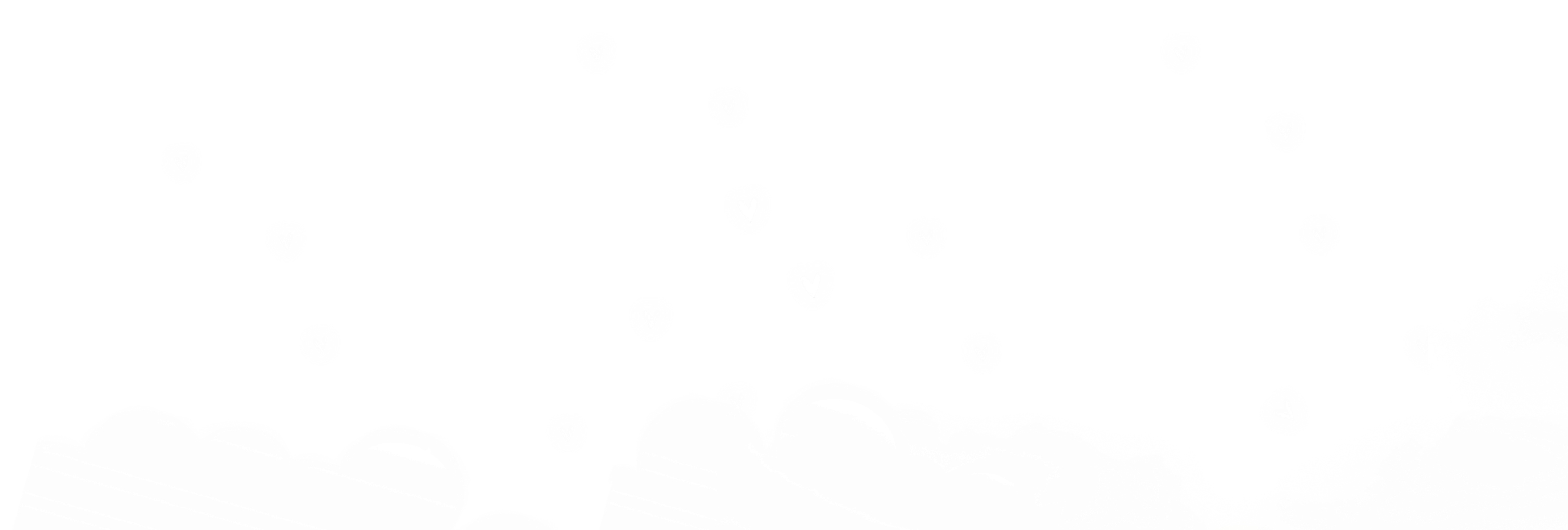 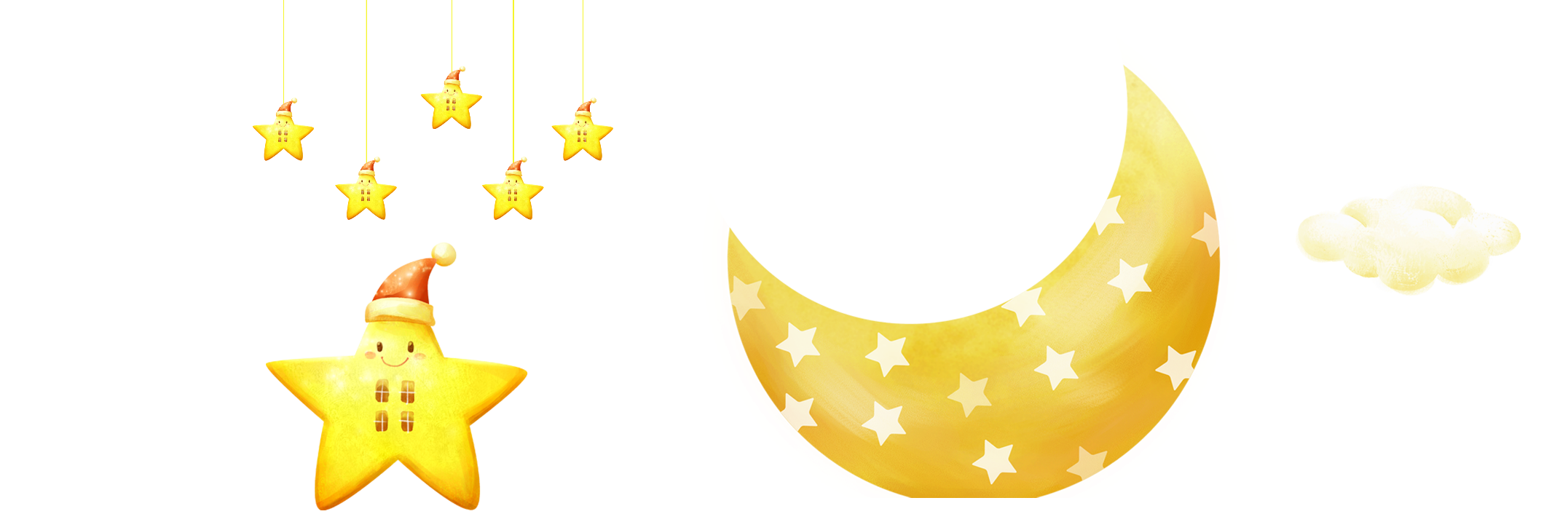 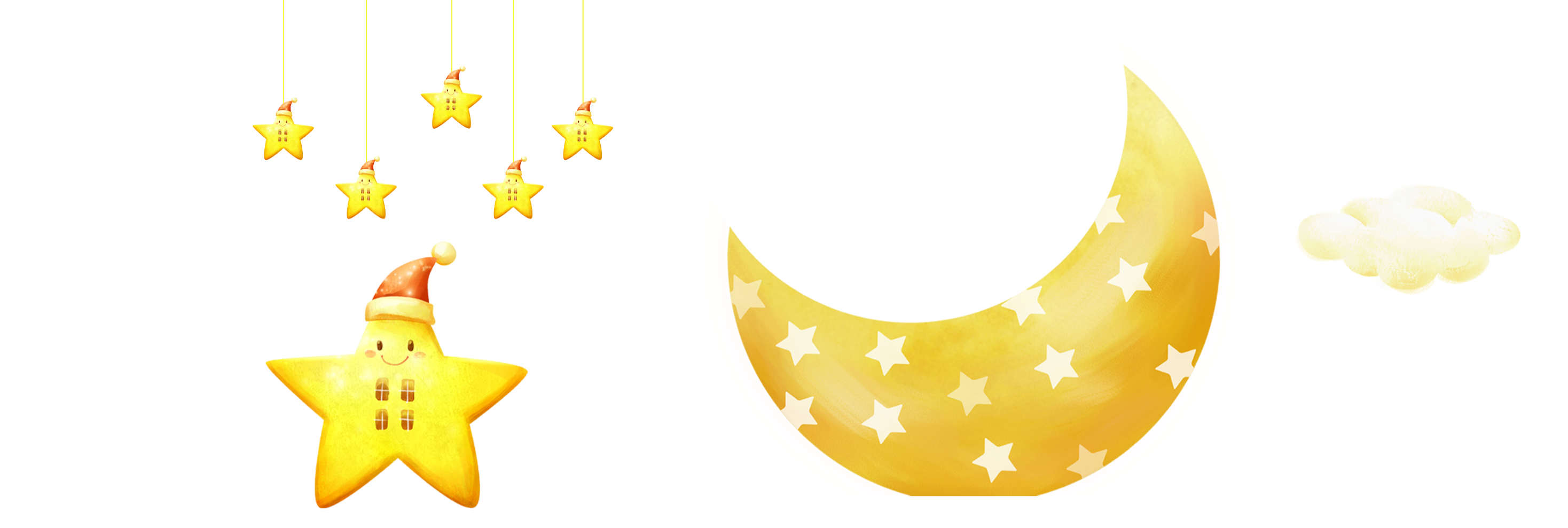 Cái bàn học của tôi
Bố tôi làm nghề thợ mộc. Ngày tôi chuẩn bị vào lớp Một, bố tặng tôi một món quà đặc biệt. Đó là một cái bàn nhỏ xinh tự tay bố đóng. 
	Năm nay, tôi đã lên lớp Hai nhưng màu gỗ vẫn còn vàng óng, mặt bàn nhẵn và sạch sẽ. Mặt bàn không quá rộng nhưng đủ để tôi đặt một chiếc đèn học và những quyển sách. Bên dưới bàn có hai ngăn nhỏ để tôi đựng đồ dùng học tập. Tôi rất thích hai ngăn bàn này vì nó giống như một kho báu bí mật. Dưới chân bàn, bố còn đóng một thanh gỗ ngang để tôi gác lên mỗi khi mỏi chân. Ở một góc bàn, bố khắc dòng chữ “Tặng con trai yêu thương!”. 
	Với tôi, đây là cái bàn đẹp nhất trên đời. Mỗi khi ngồi vào bàn học, tôi lại thấy thân quen và ấm áp như có bố ngồi bên cạnh.
1
Cao Nguyệt Nguyên
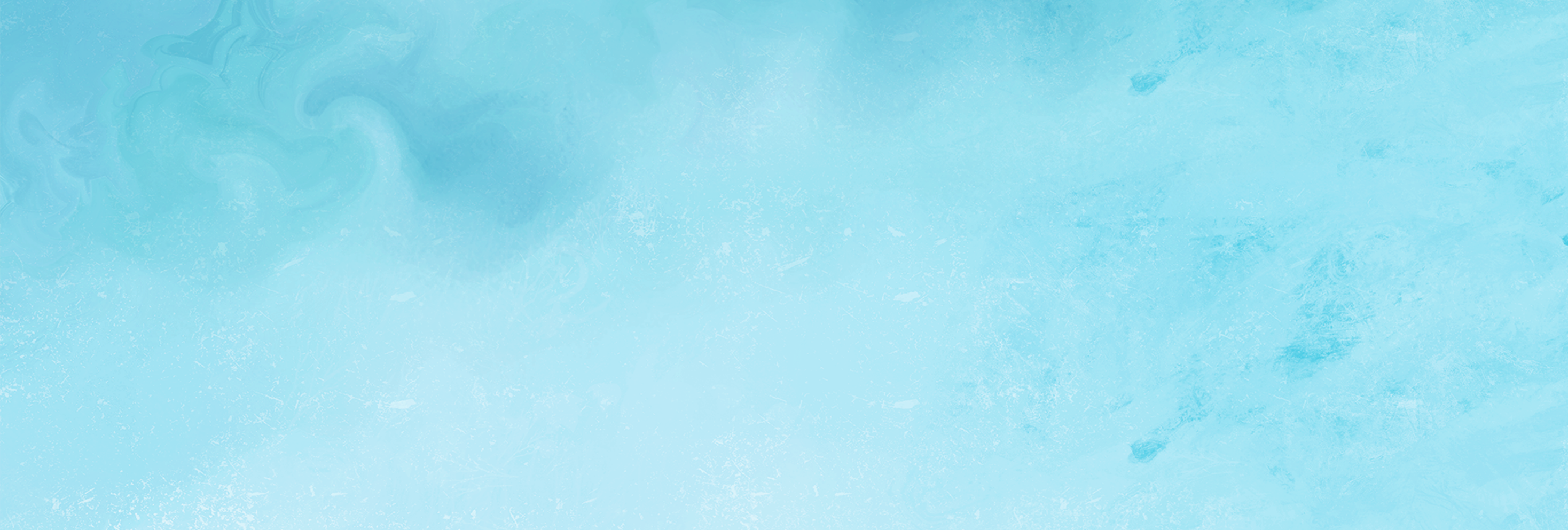 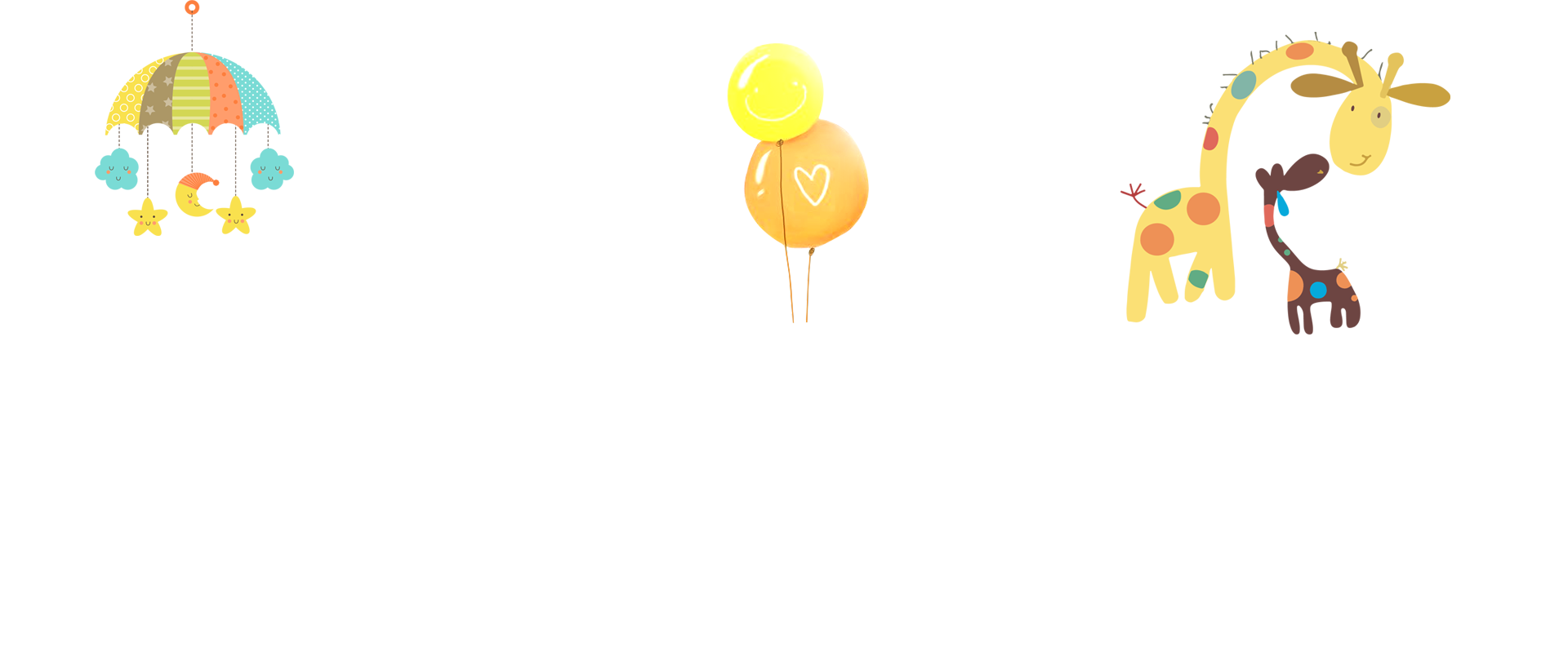 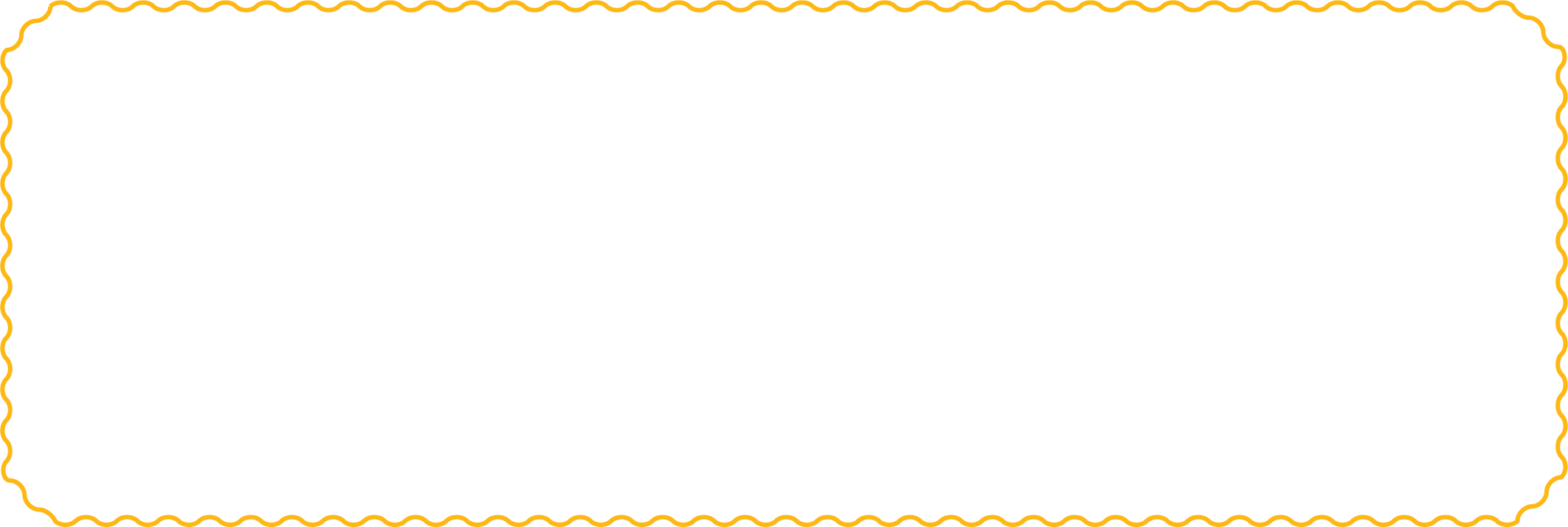 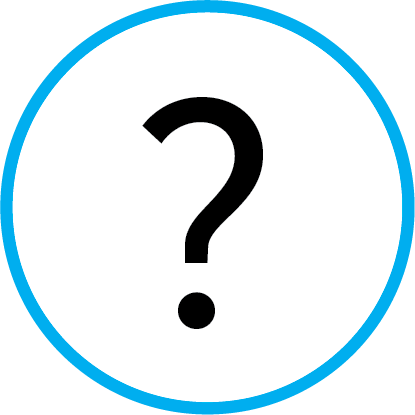 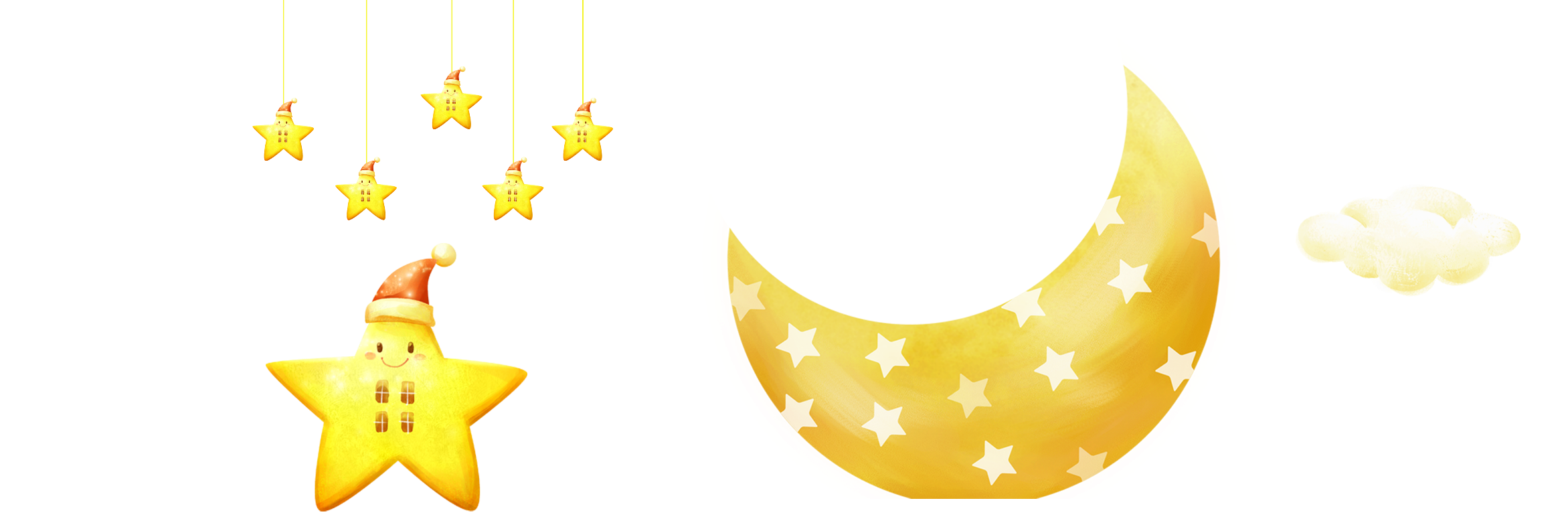 2. Món quà có đặc điểm gì?
là:
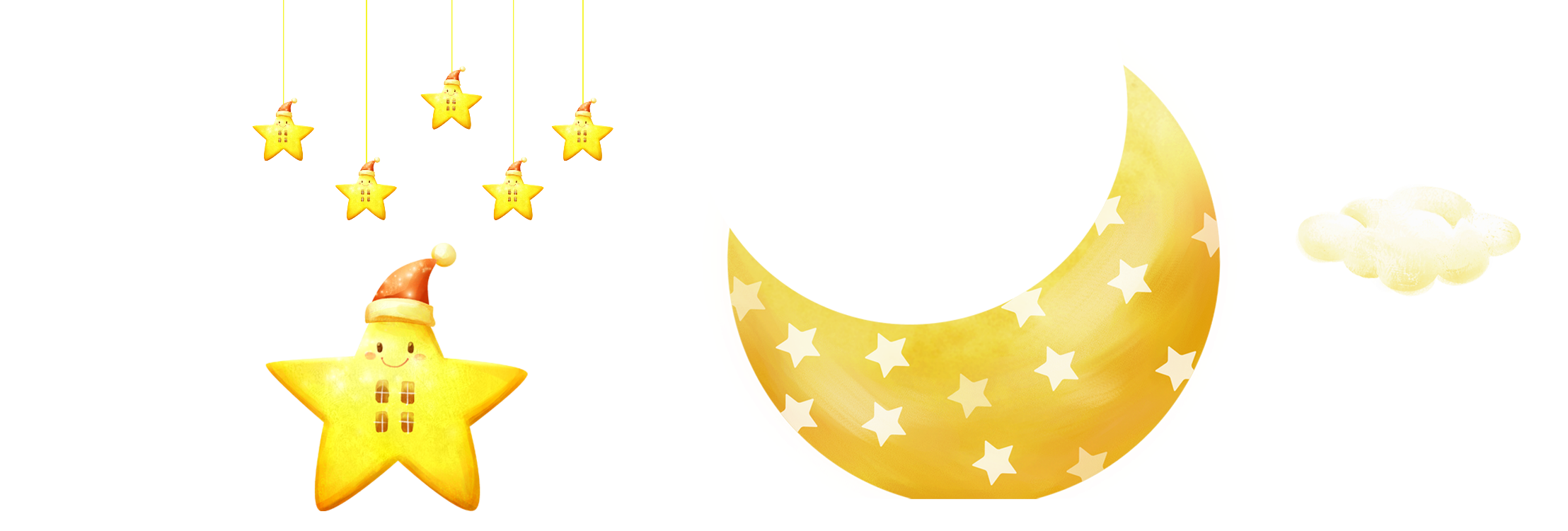 Em đọc đoạn 2 để tìm câu trả lời.
Món quà có đặc điểm:
+ Màu gỗ vẫn vàng óng, mặt bàn nhẵn và sạch sẽ.
+ Mặt bàn đặt được chiếc đèn học và những quyển sách.
+ Bên dưới có hai ngăn bàn.
+ Chân bàn đóng một thanh gỗ để bạn nhỏ gác chân lên. 
+ Ở góc bàn bố khắc dòng chữ “Tặng con trai yêu thương”.
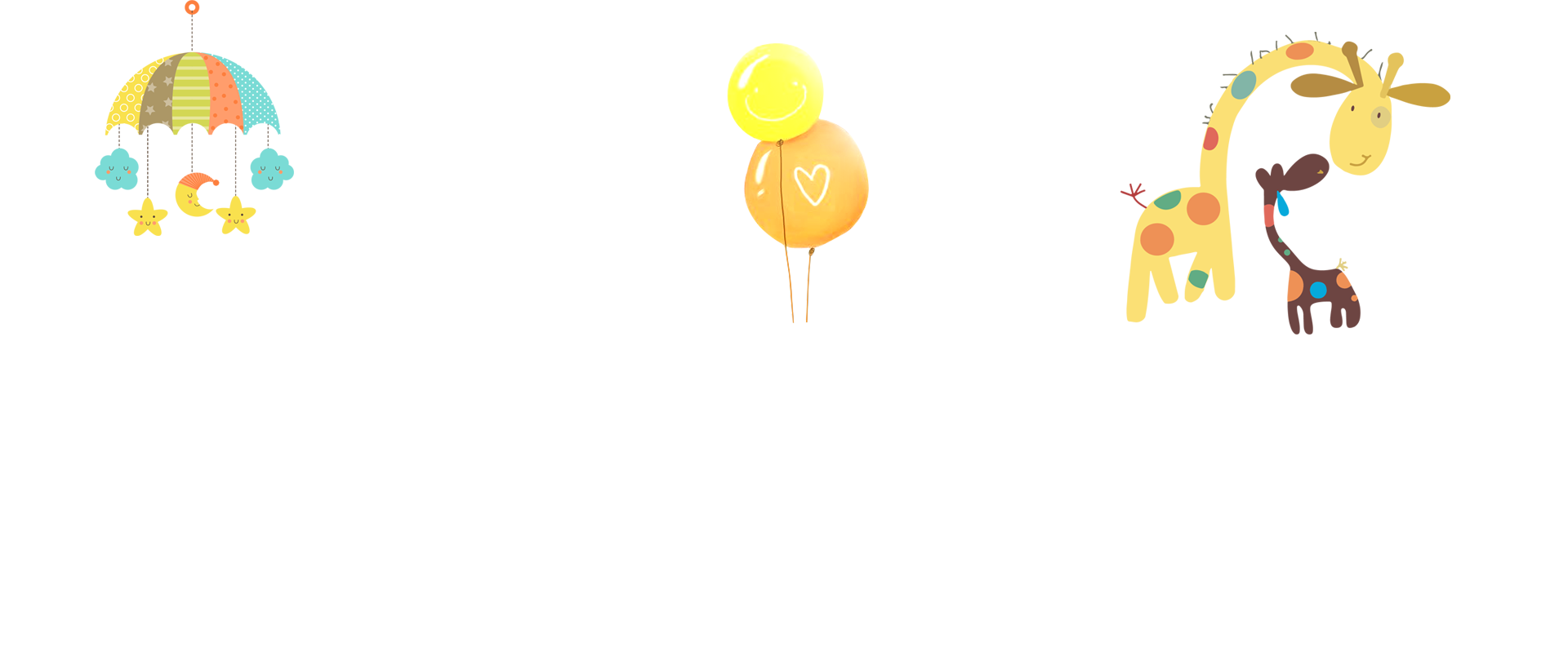 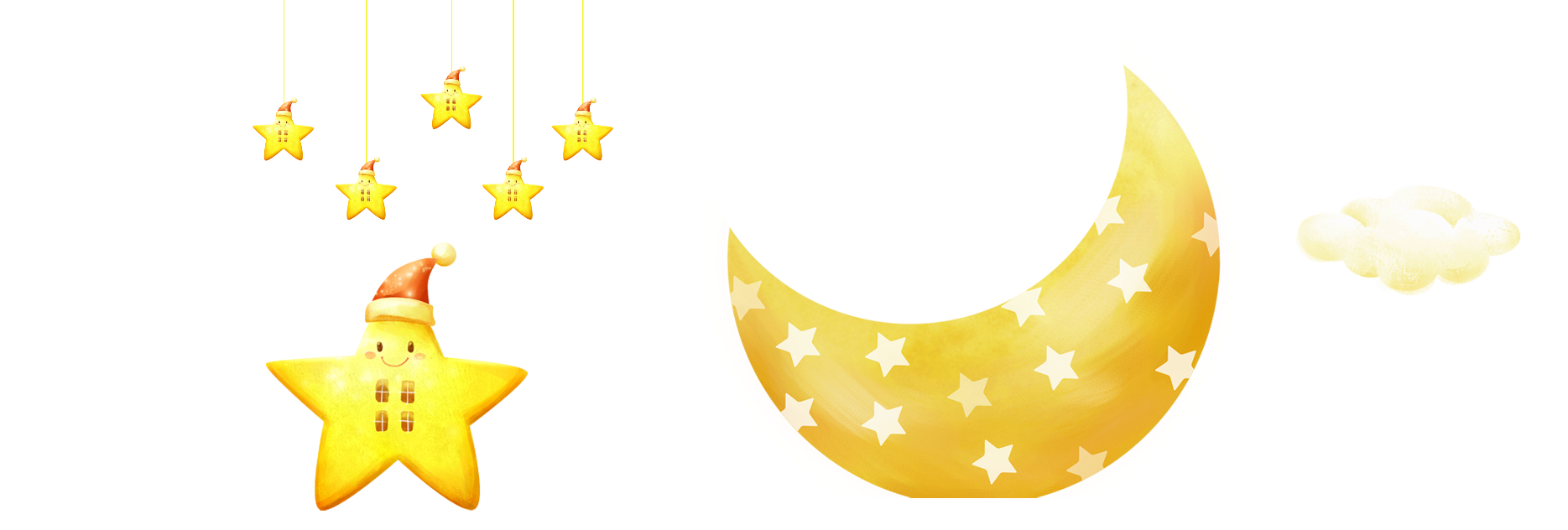 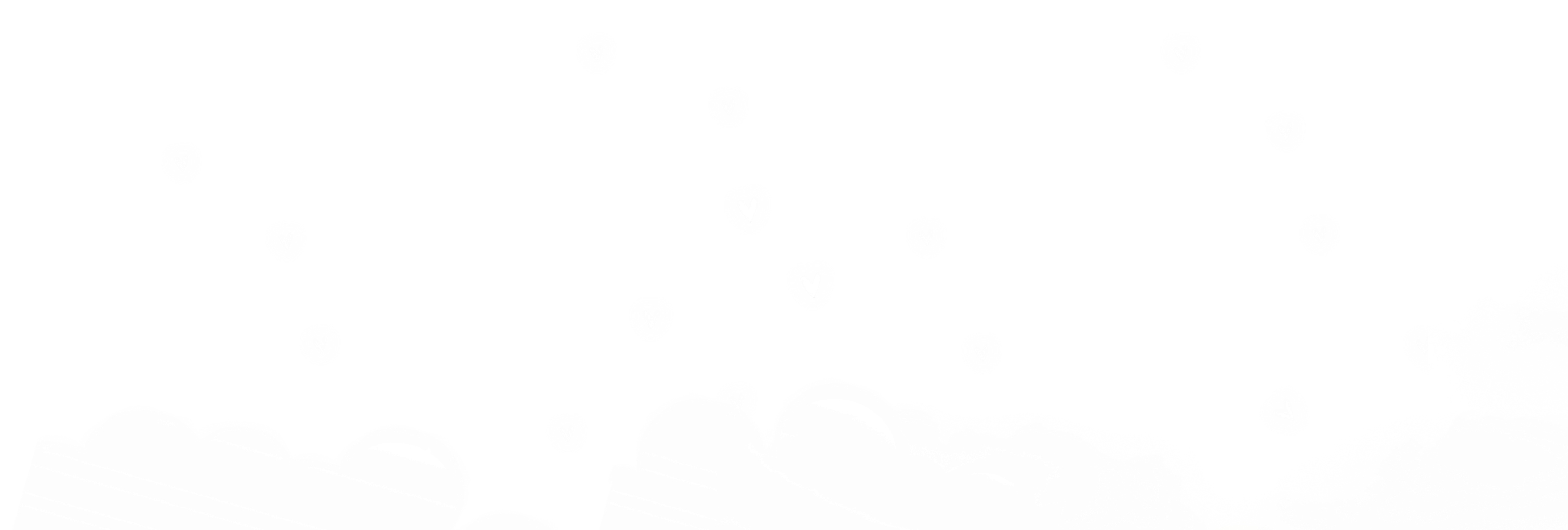 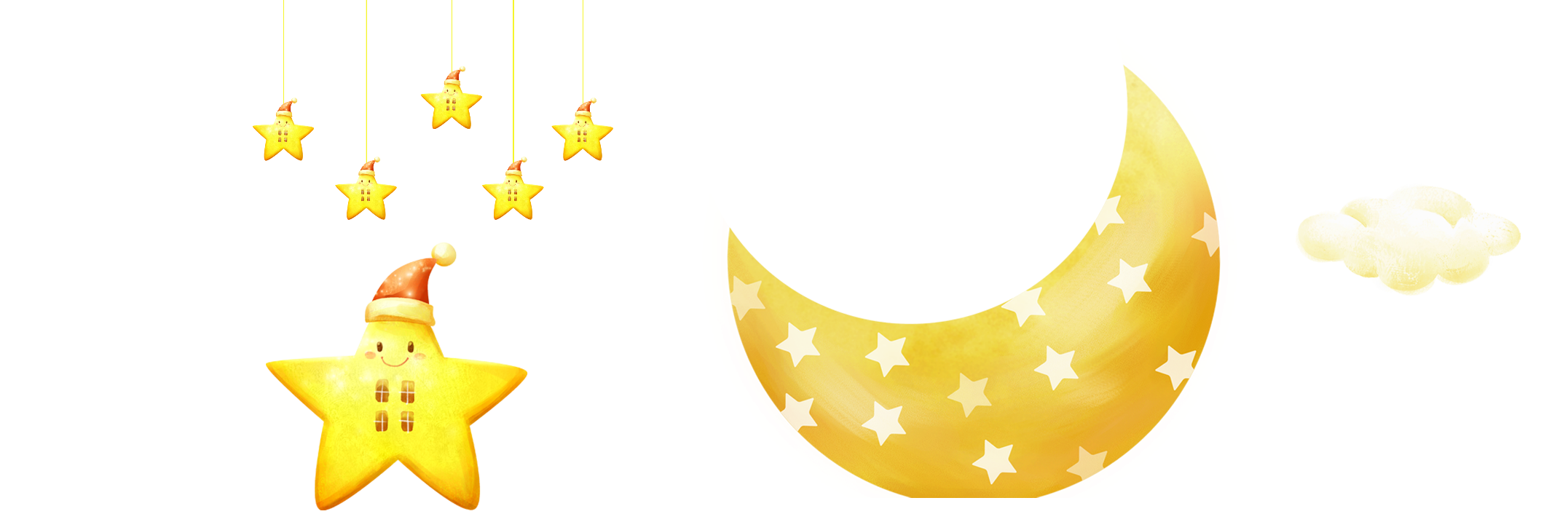 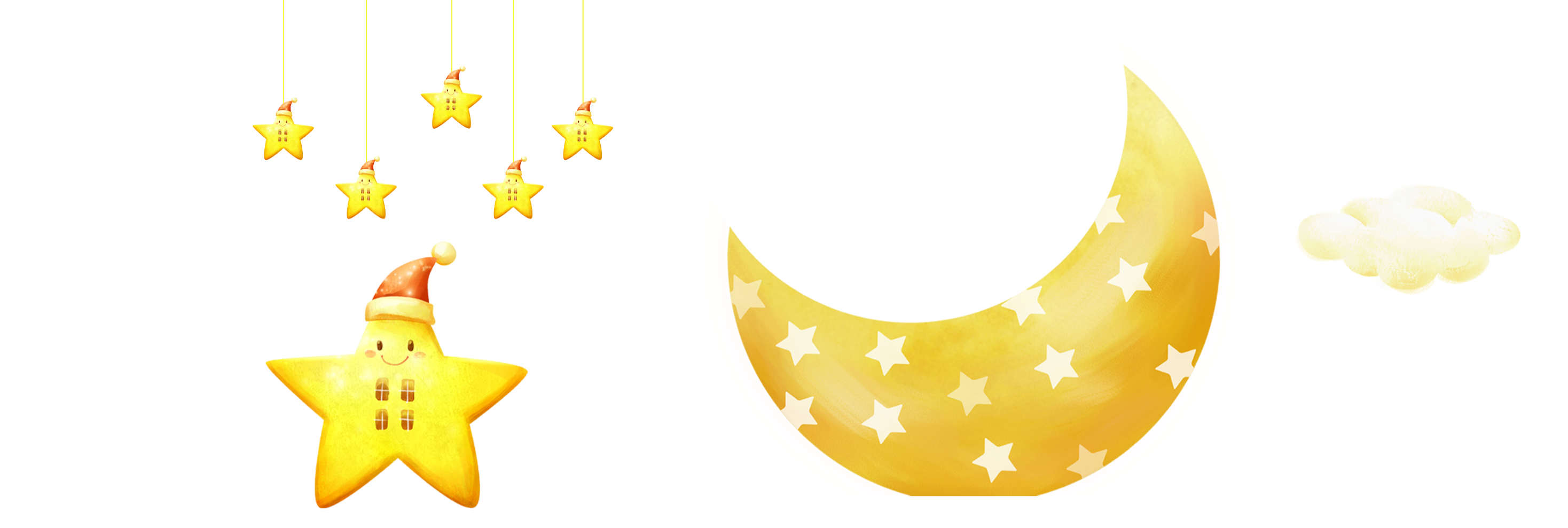 Cái bàn học của tôi
Bố tôi làm nghề thợ mộc. Ngày tôi chuẩn bị vào lớp Một, bố tặng tôi một món quà đặc biệt. Đó là một cái bàn nhỏ xinh tự tay bố đóng. 
	Năm nay, tôi đã lên lớp Hai nhưng màu gỗ vẫn còn vàng óng, mặt bàn nhẵn và sạch sẽ. Mặt bàn không quá rộng nhưng đủ để tôi đặt một chiếc đèn học và những quyển sách. Bên dưới bàn có hai ngăn nhỏ để tôi đựng đồ dùng học tập. Tôi rất thích hai ngăn bàn này vì nó giống như một kho báu bí mật. Dưới chân bàn, bố còn đóng một thanh gỗ ngang để tôi gác lên mỗi khi mỏi chân. Ở một góc bàn, bố khắc dòng chữ “Tặng con trai yêu thương!”. 
	Với tôi, đây là cái bàn đẹp nhất trên đời. Mỗi khi ngồi vào bàn học, tôi lại thấy thân quen và ấm áp như có bố ngồi bên cạnh.
1
2
2
Cao Nguyệt Nguyên
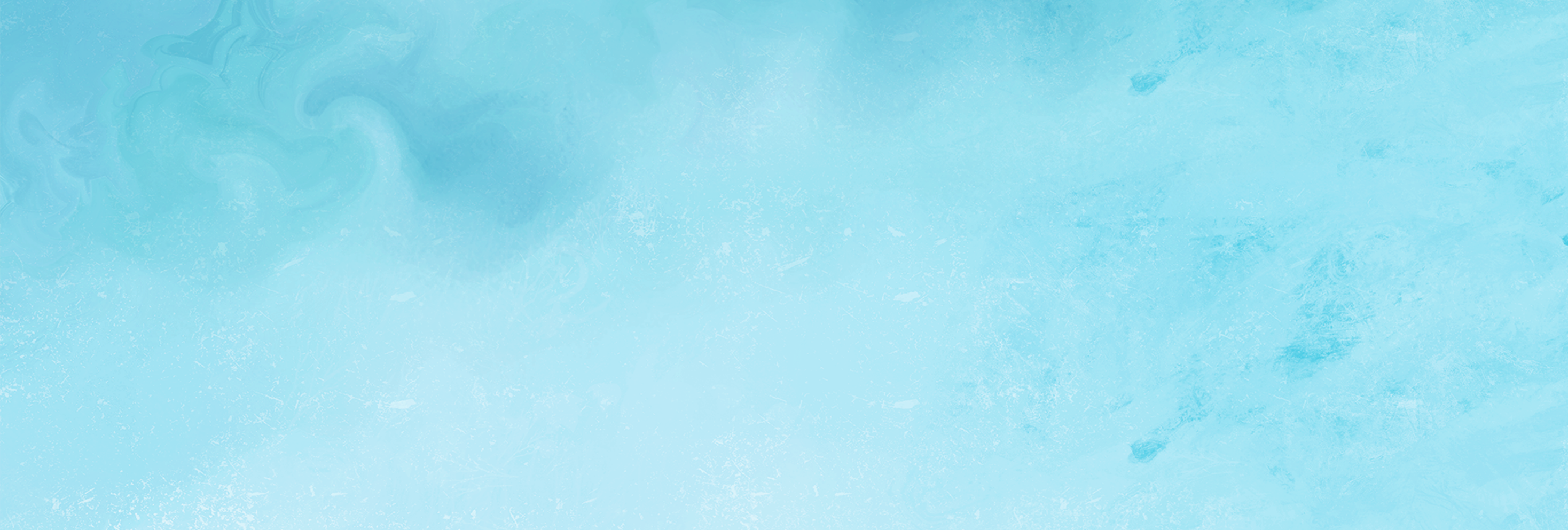 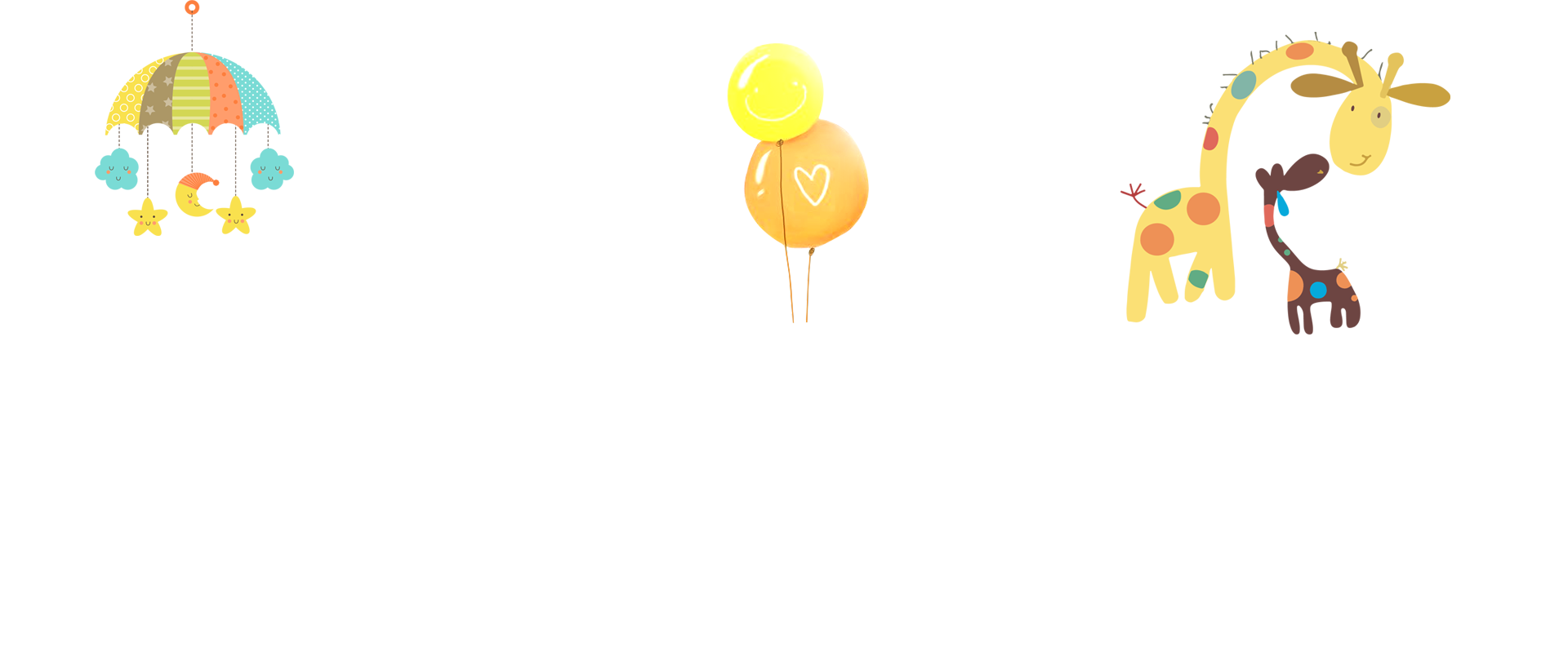 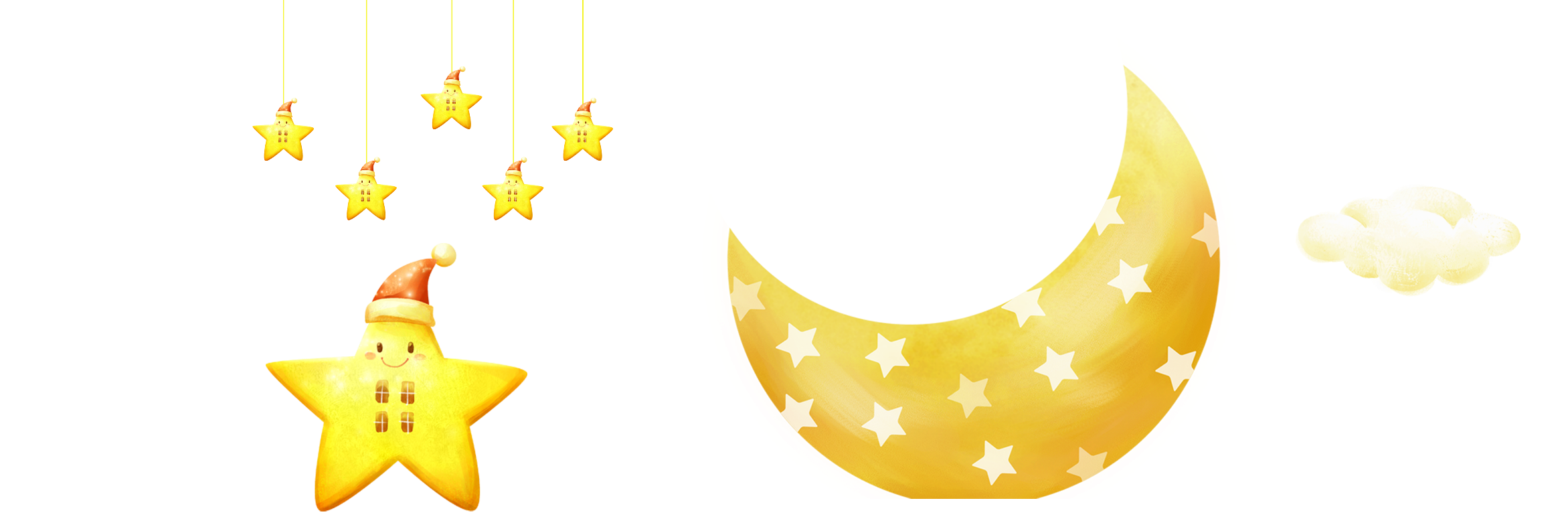 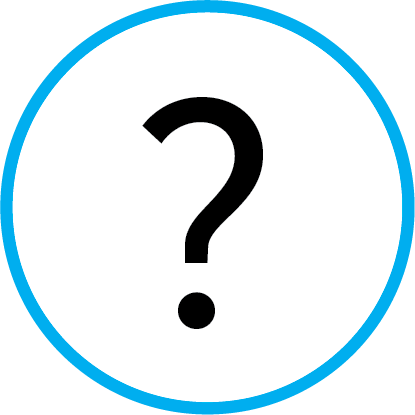 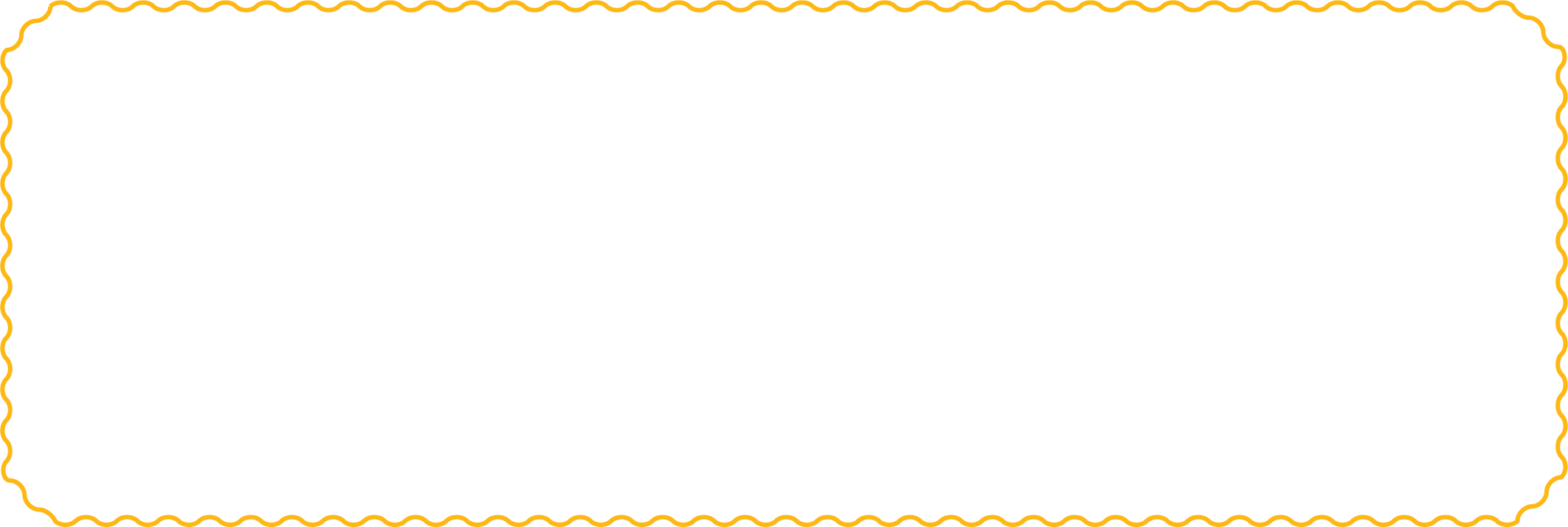 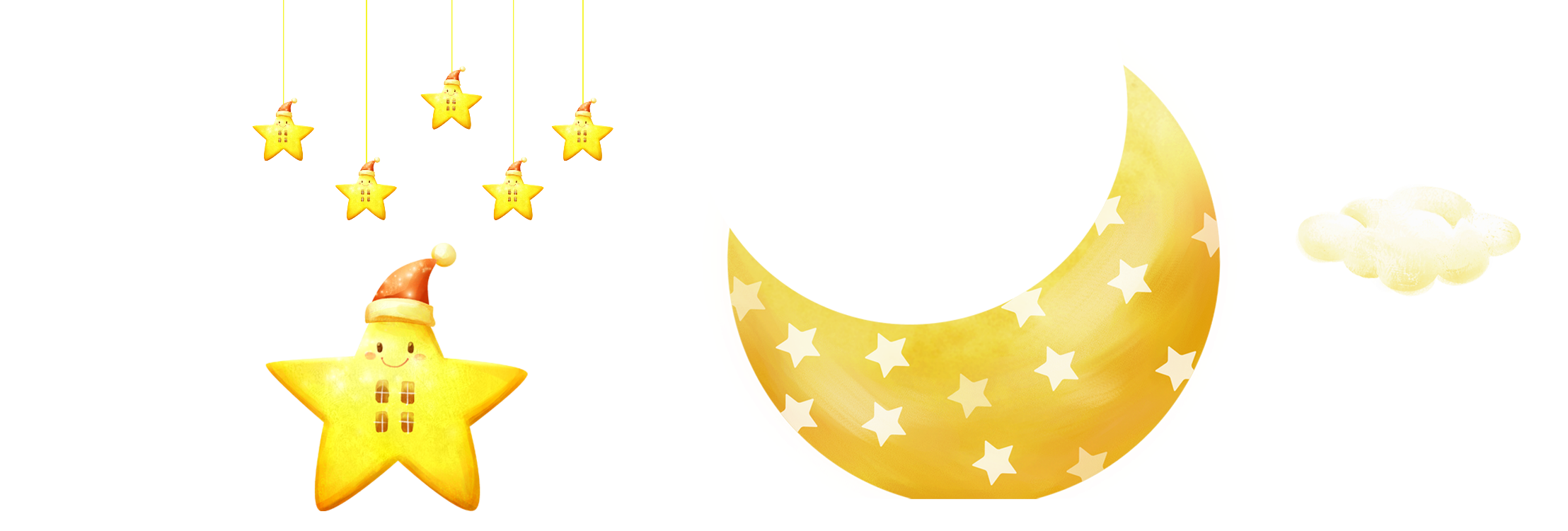 3. Vì sao bạn nhỏ rất thích hai ngăn bàn?
vì:
Em đọc đoạn 2 để tìm câu trả lời.
Bạn nhỏ rất thích hai ngăn bàn vì nó giống như một kho báu bí mật.
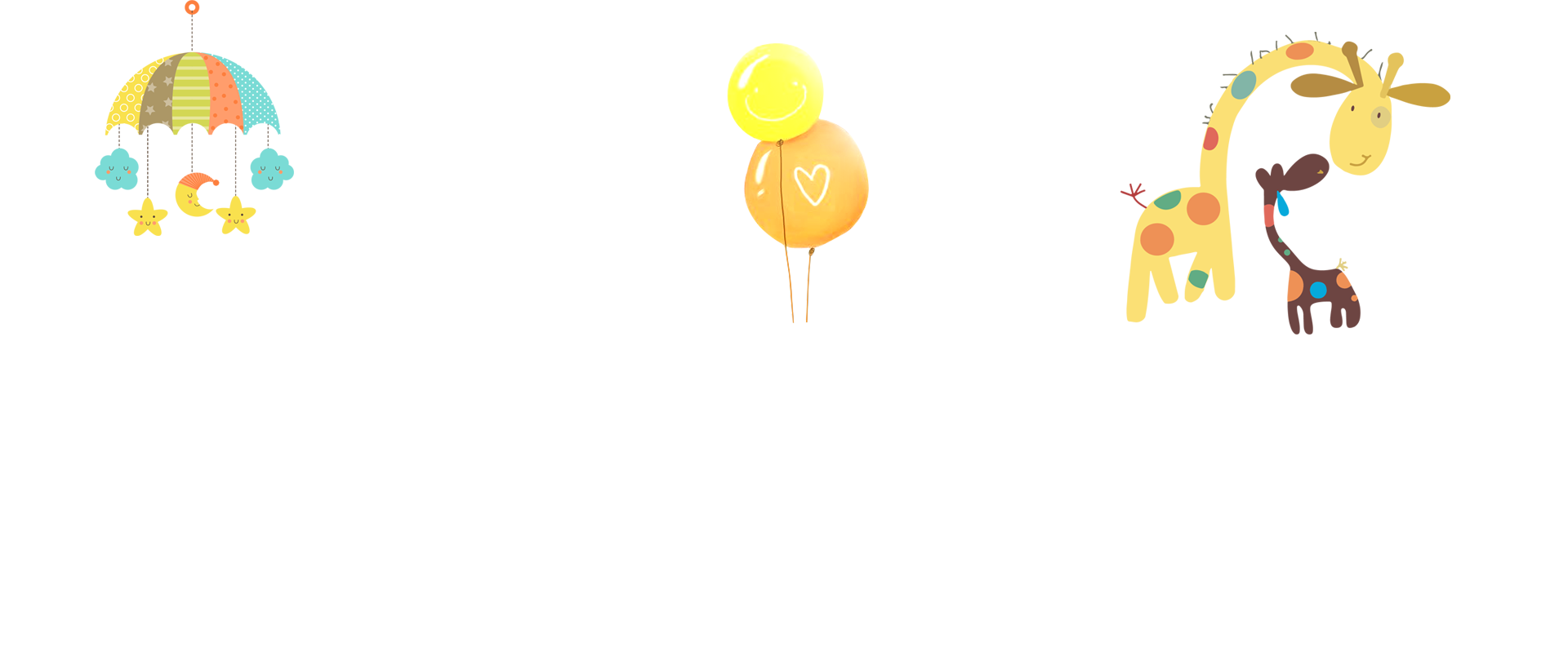 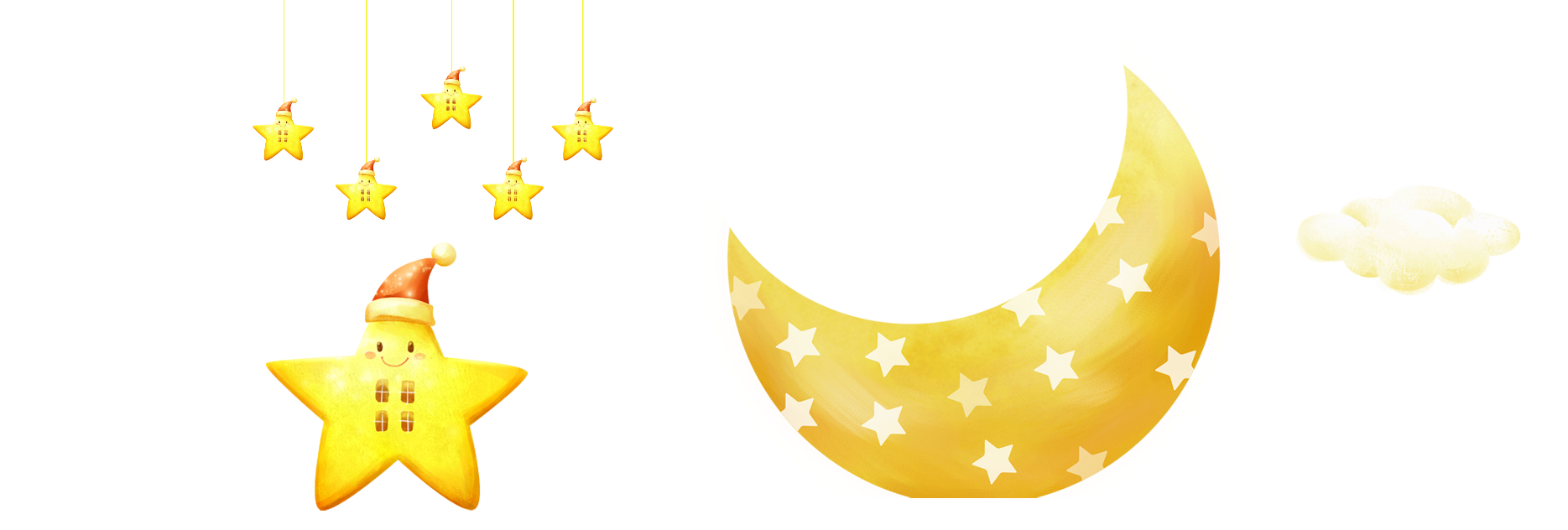 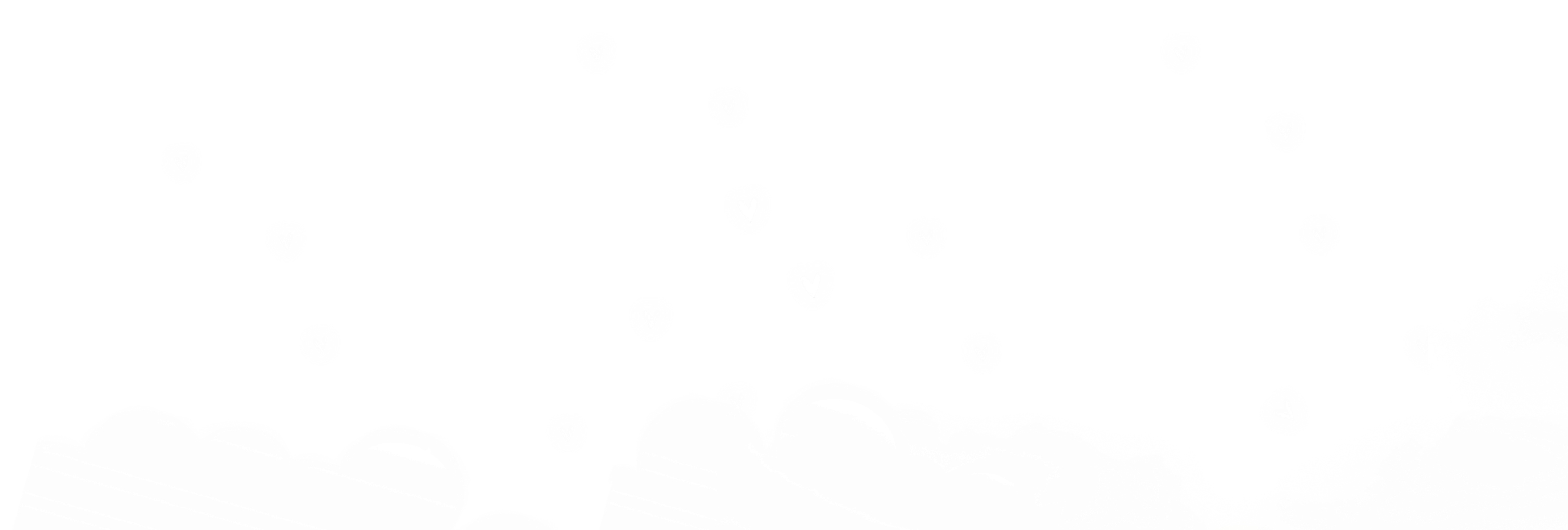 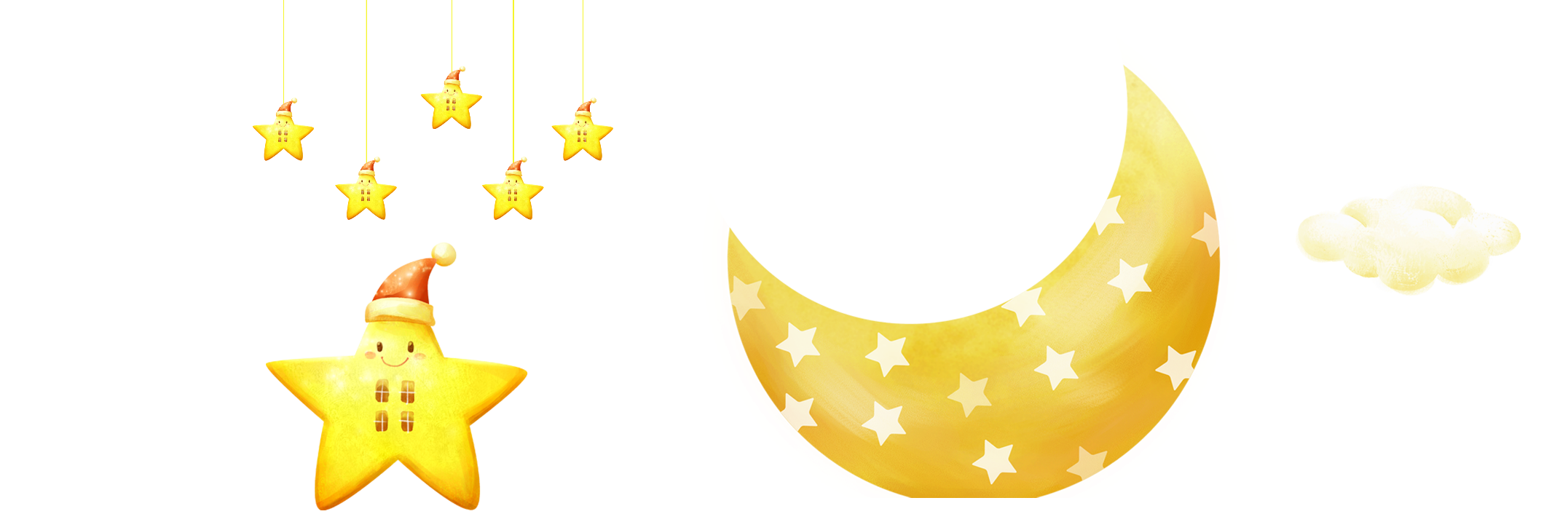 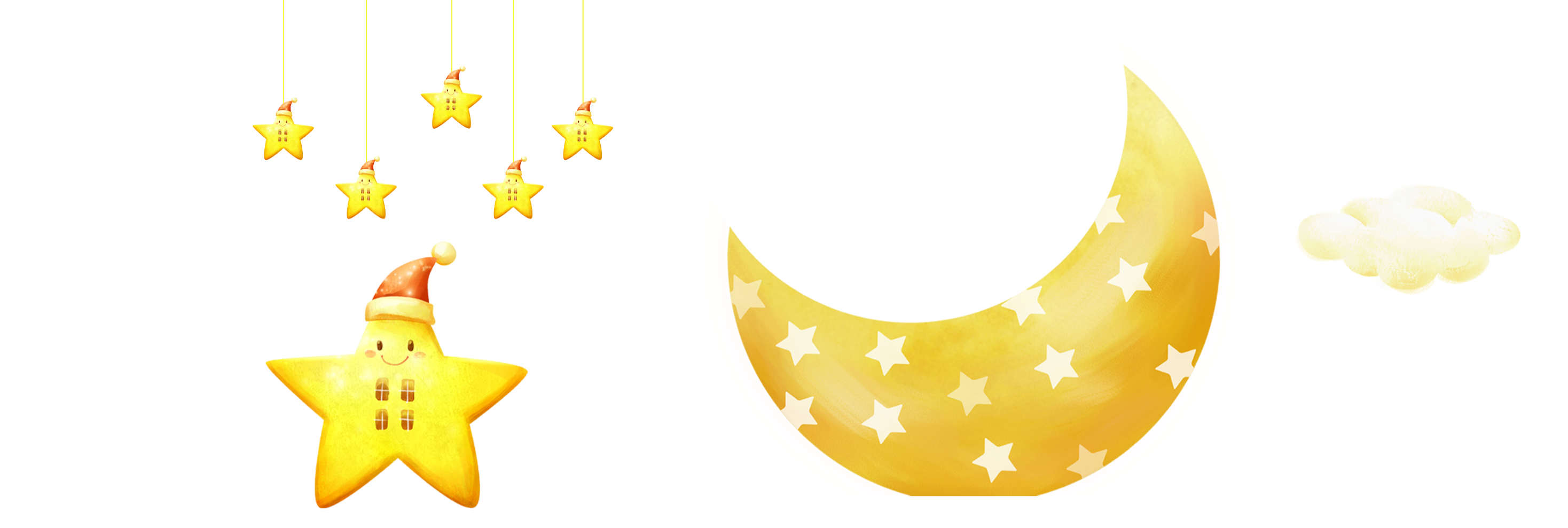 Cái bàn học của tôi
Bố tôi làm nghề thợ mộc. Ngày tôi chuẩn bị vào lớp Một, bố tặng tôi một món quà đặc biệt. Đó là một cái bàn nhỏ xinh tự tay bố đóng. 
	Năm nay, tôi đã lên lớp Hai nhưng màu gỗ vẫn còn vàng óng, mặt bàn nhẵn và sạch sẽ. Mặt bàn không quá rộng nhưng đủ để tôi đặt một chiếc đèn học và những quyển sách. Bên dưới bàn có hai ngăn nhỏ để tôi đựng đồ dùng học tập. Tôi rất thích hai ngăn bàn này vì nó giống như một kho báu bí mật. Dưới chân bàn, bố còn đóng một thanh gỗ ngang để tôi gác lên mỗi khi mỏi chân. Ở một góc bàn, bố khắc dòng chữ “Tặng con trai yêu thương!”. 
	Với tôi, đây là cái bàn đẹp nhất trên đời. Mỗi khi ngồi vào bàn học, tôi lại thấy thân quen và ấm áp như có bố ngồi bên cạnh.
1
2
2
3
2
Cao Nguyệt Nguyên
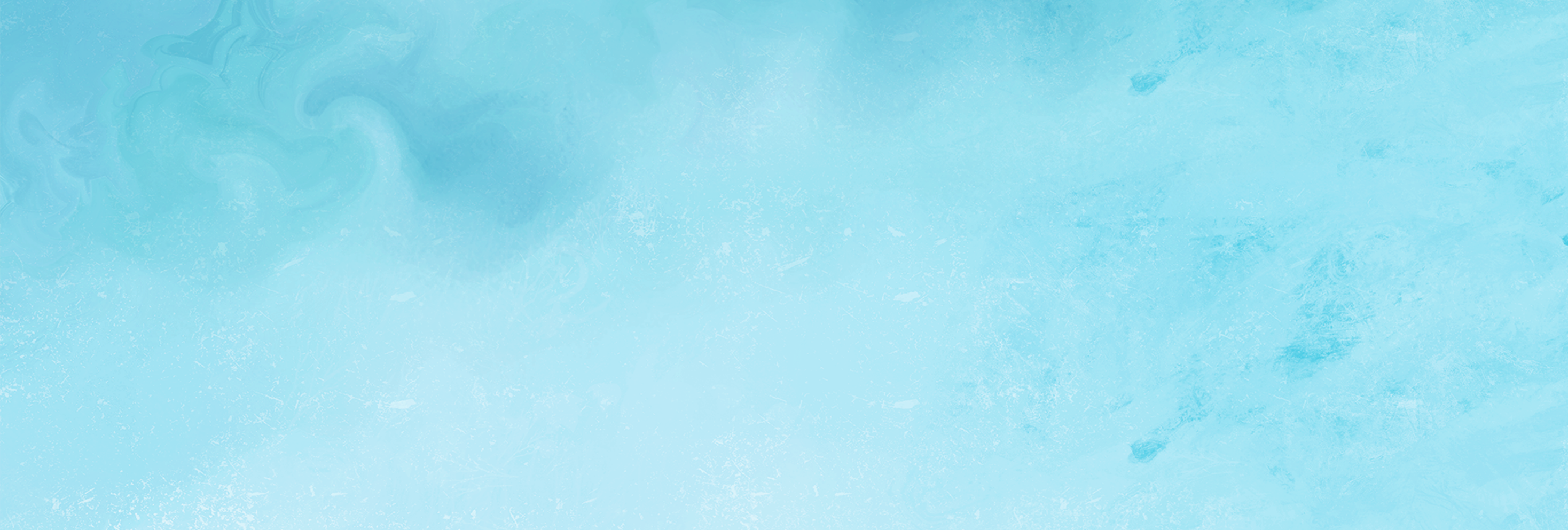 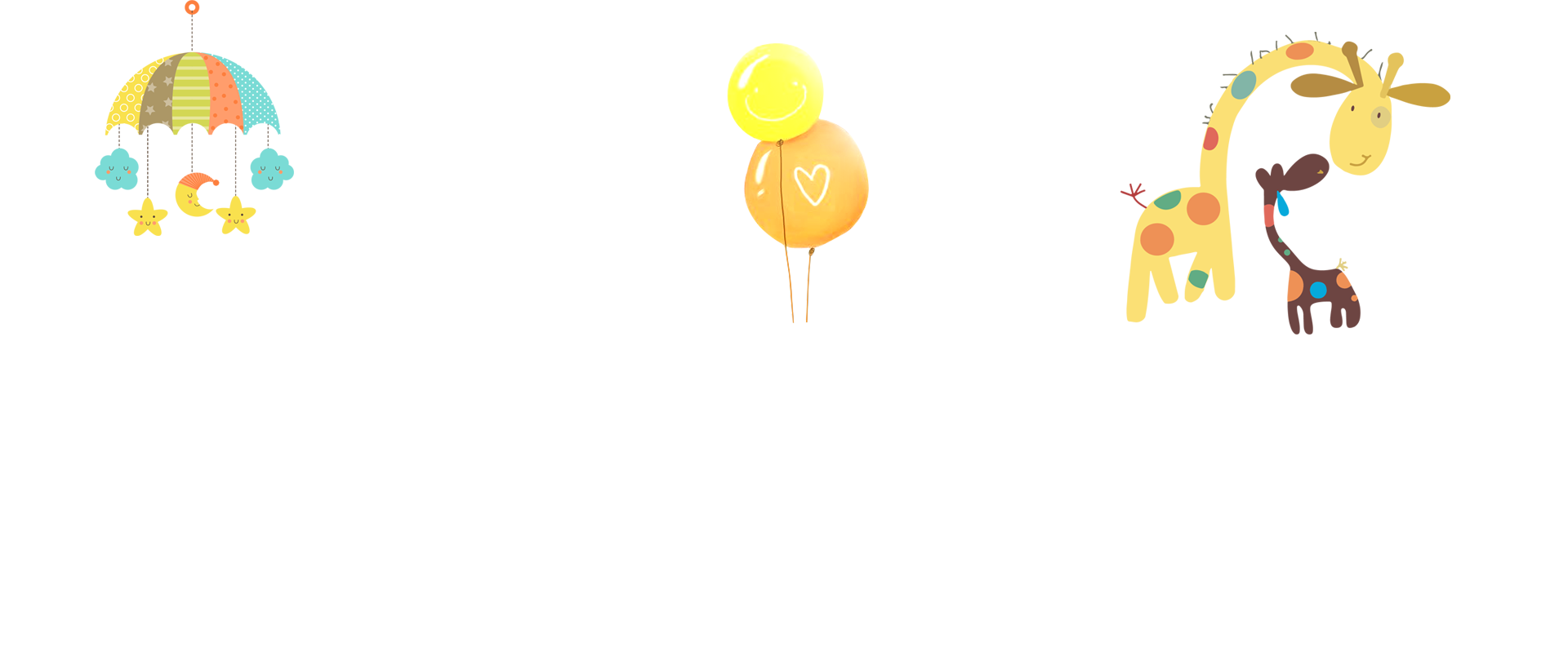 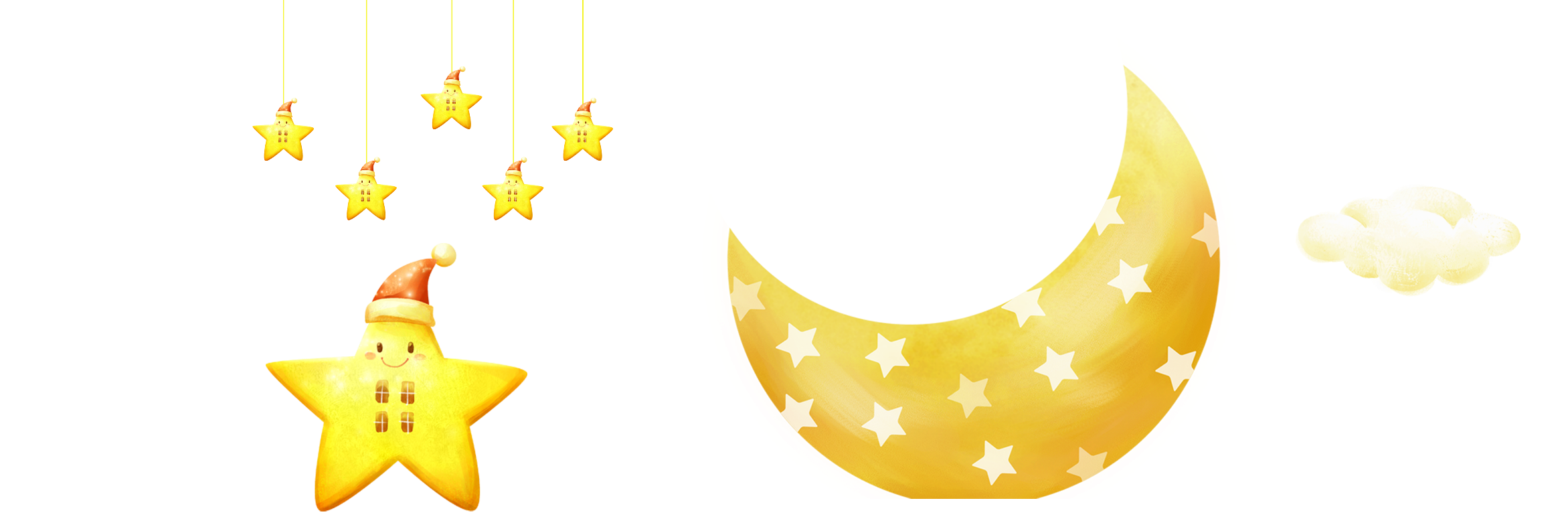 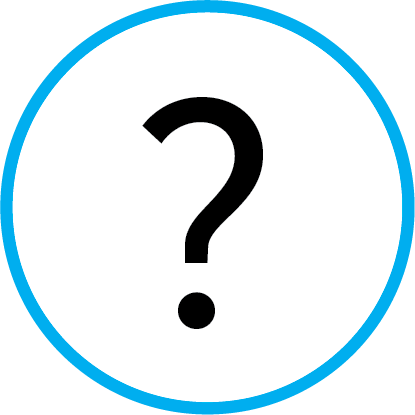 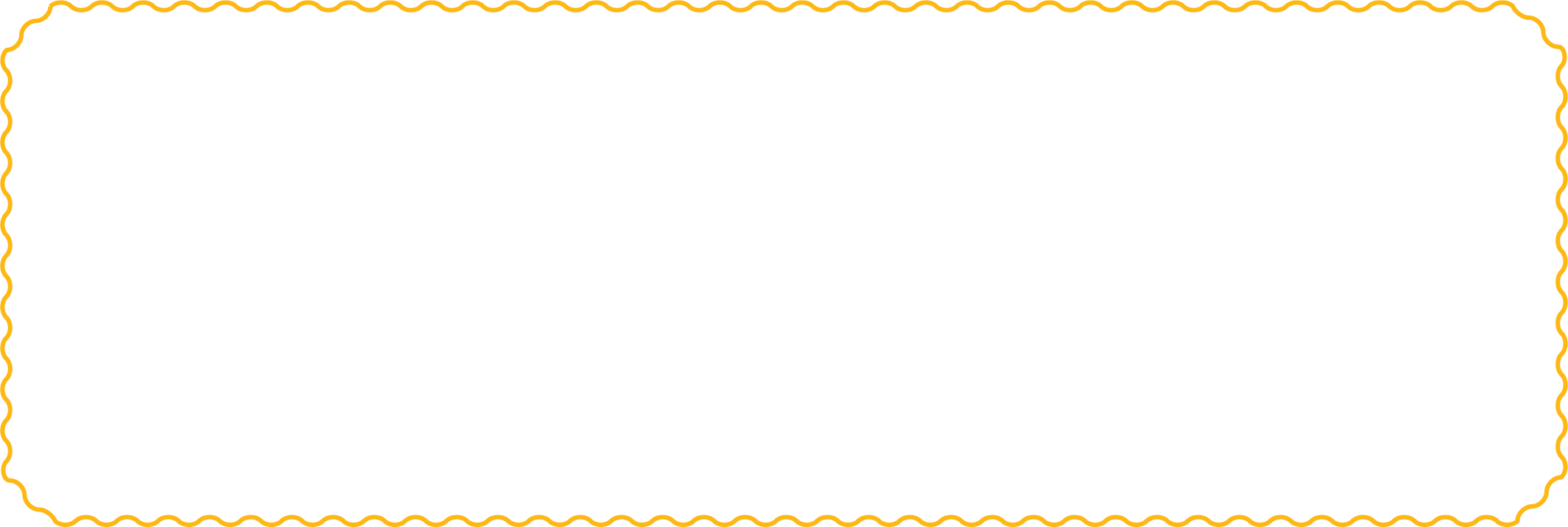 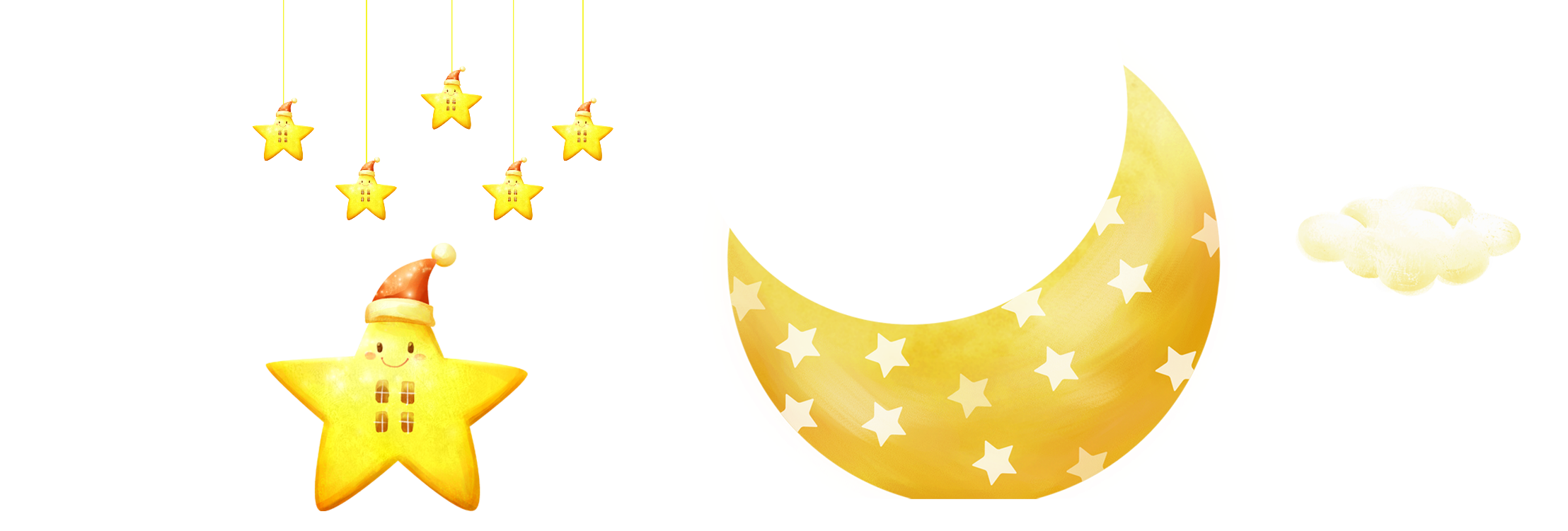 4. Bạn nhỏ cảm thấy thế nào mỗi khi ngồi vào bàn học?
là:
Em đọc đoạn 3 để tìm câu trả lời.
Mỗi khi ngồi vào bàn học, bạn nhỏ lại thấy thân quen và ấm áp như có bố ngồi bên cạnh.
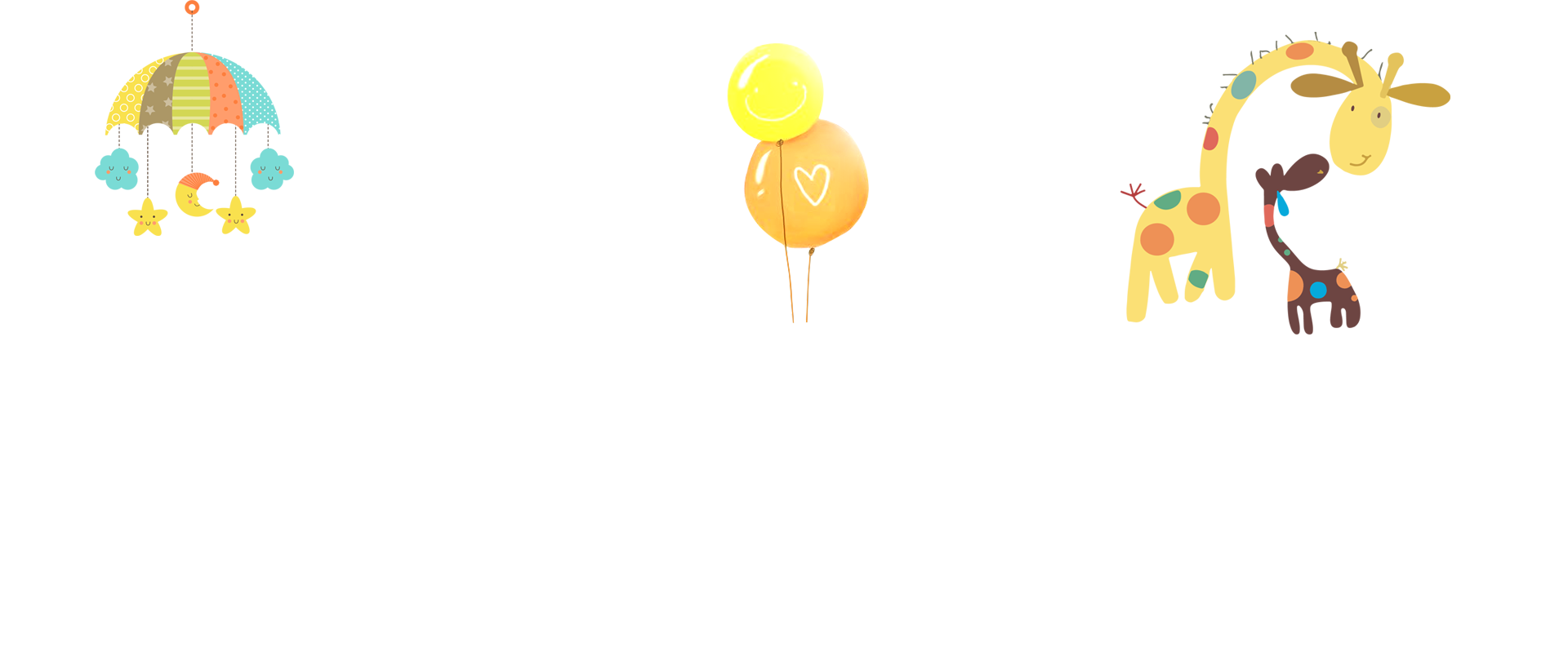 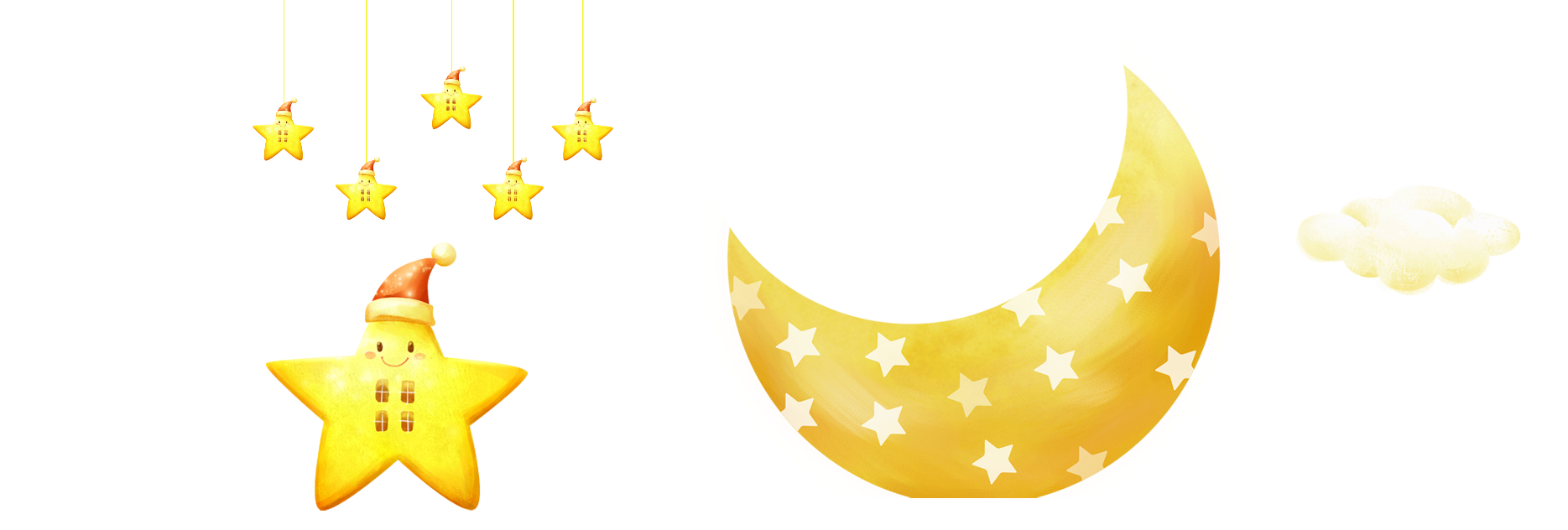 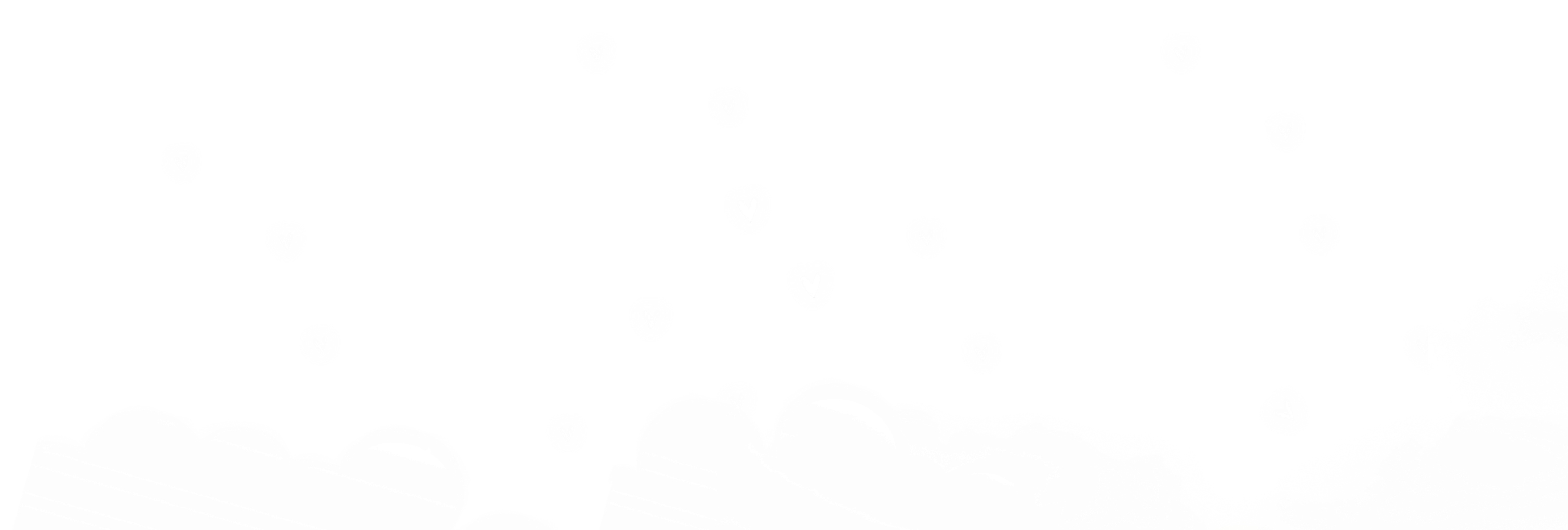 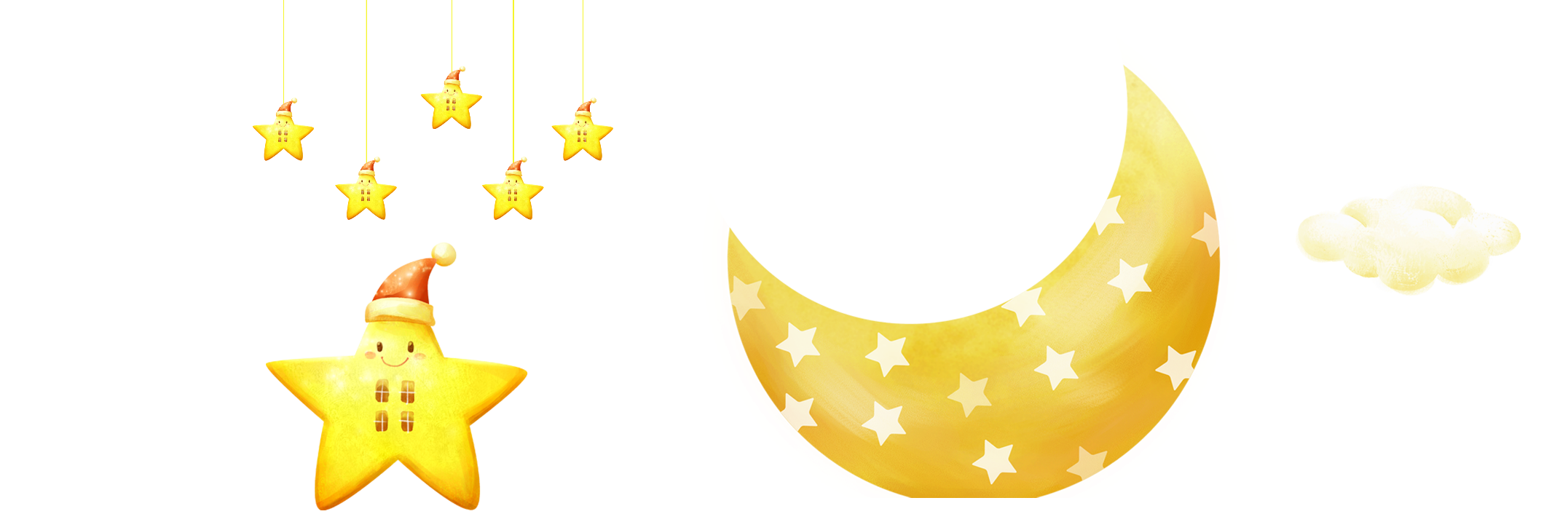 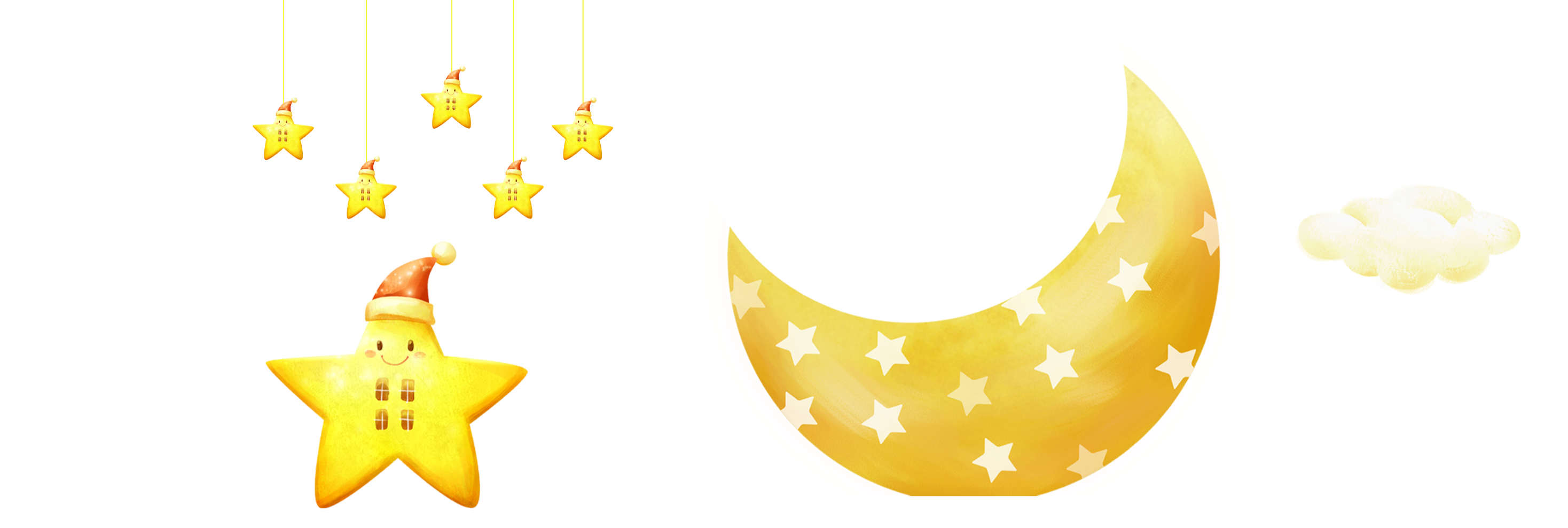 Đọc mẫu
Cái bàn học của tôi
Bố tôi làm nghề thợ mộc. Ngày tôi chuẩn bị vào lớp Một, bố tặng tôi một món quà đặc biệt. Đó là một cái bàn nhỏ xinh tự tay bố đóng. 
	Năm nay, tôi đã lên lớp Hai nhưng màu gỗ vẫn còn vàng óng, mặt bàn nhẵn và sạch sẽ. Mặt bàn không quá rộng nhưng đủ để tôi đặt một chiếc đèn học và những quyển sách. Bên dưới bàn có hai ngăn nhỏ để tôi đựng đồ dùng học tập. Tôi rất thích hai ngăn bàn này vì nó giống như một kho báu bí mật. Dưới chân bàn, bố còn đóng một thanh gỗ ngang để tôi gác lên mỗi khi mỏi chân. Ở một góc bàn, bố khắc dòng chữ “Tặng con trai yêu thương!”. 
	Với tôi, đây là cái bàn đẹp nhất trên đời. Mỗi khi ngồi vào bàn học, tôi lại thấy thân quen và ấm áp như có bố ngồi bên cạnh.
1
2
3
2
4
Cao Nguyệt Nguyên
NỘI DUNG BÀI ĐỌC:
Nội dung bài đọc nói về hình dáng, công dụng của cái bàn học, tình cảm của bạn nhỏ đối với bàn học và bố mình.
LIÊN HỆ BẢN THÂN
Em cần yêu quý, bảo quản, giữ gìn, sắp xếp bàn học gọn gàng, sạch sẽ, ngăn nắp..
LUYỆN ĐỌC LẠI
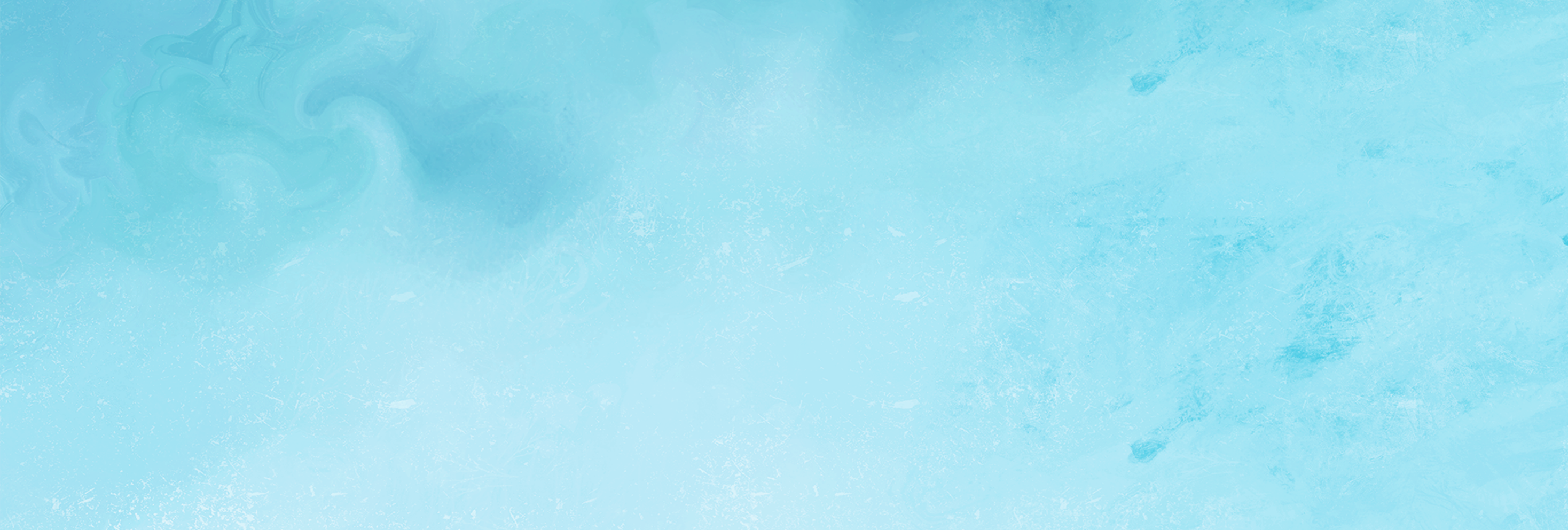 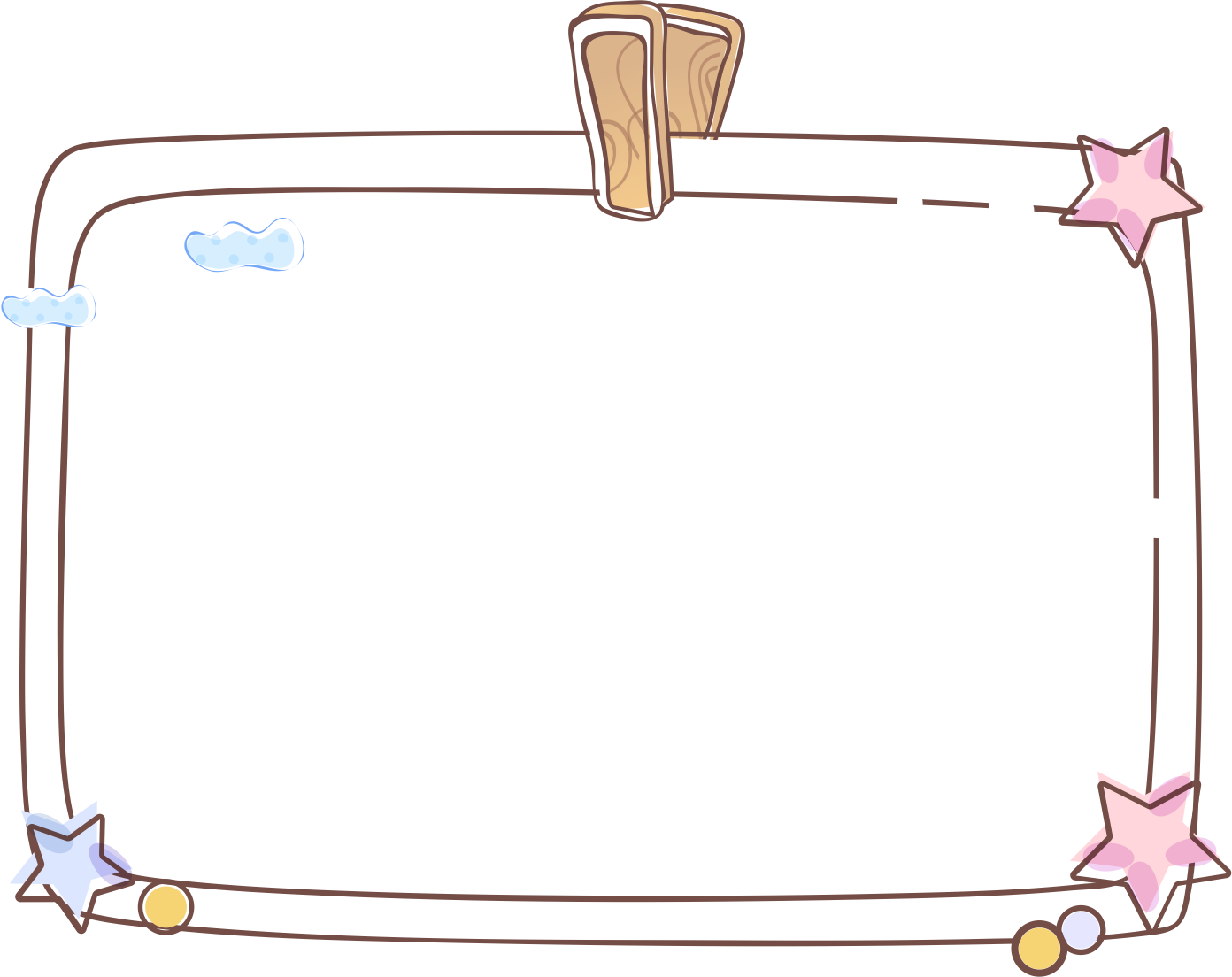 Em nêu lại nội dung của bài đọc“Cái bàn học của tôi”?
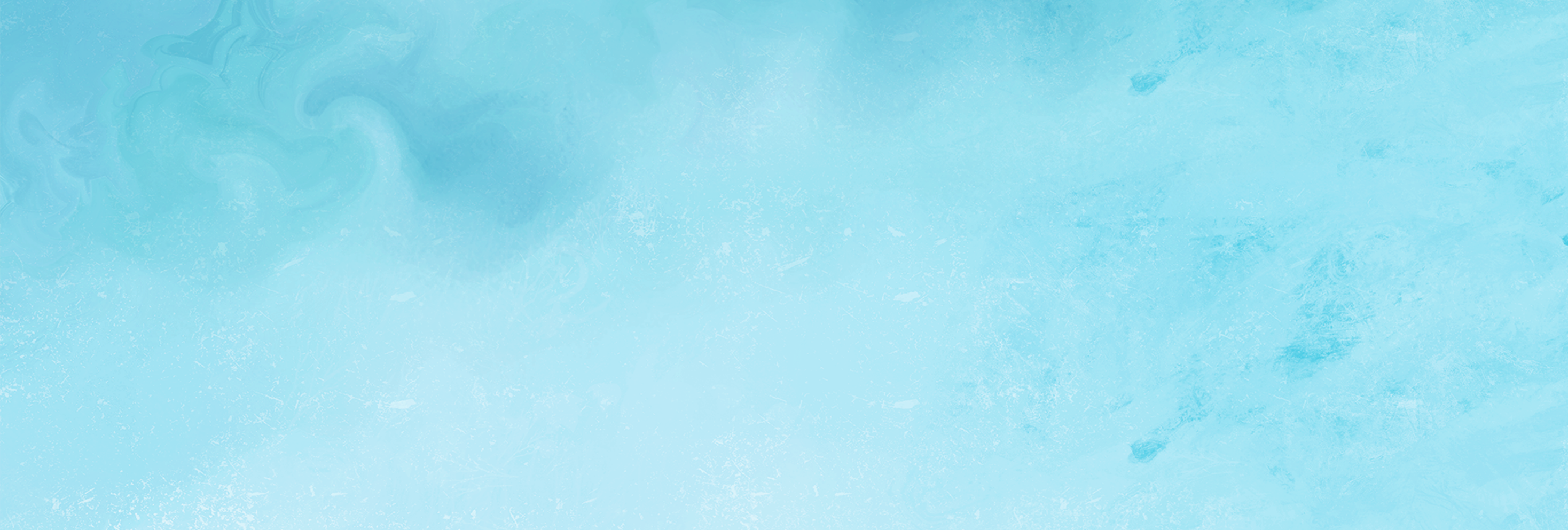 Xác định giọng đọc của bài
Giọng đọc nhẹ nhàng, tình cảm, nhấn mạnh những từ ngữ chỉ sự đặc biệt của cái bàn học.
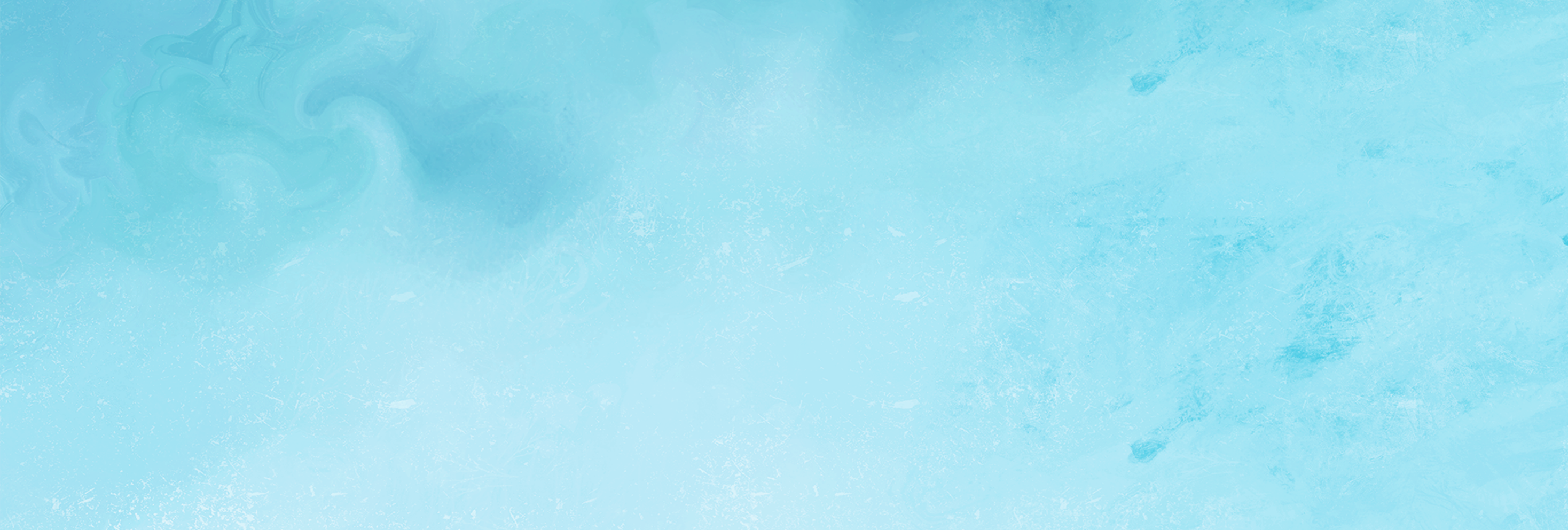 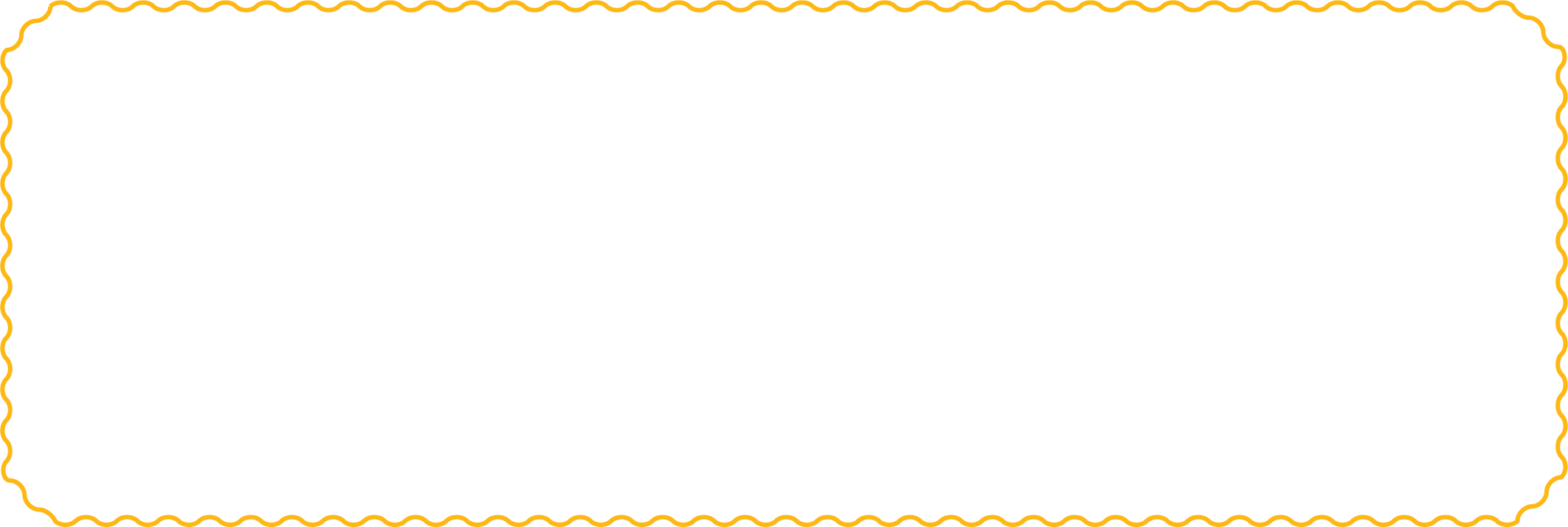 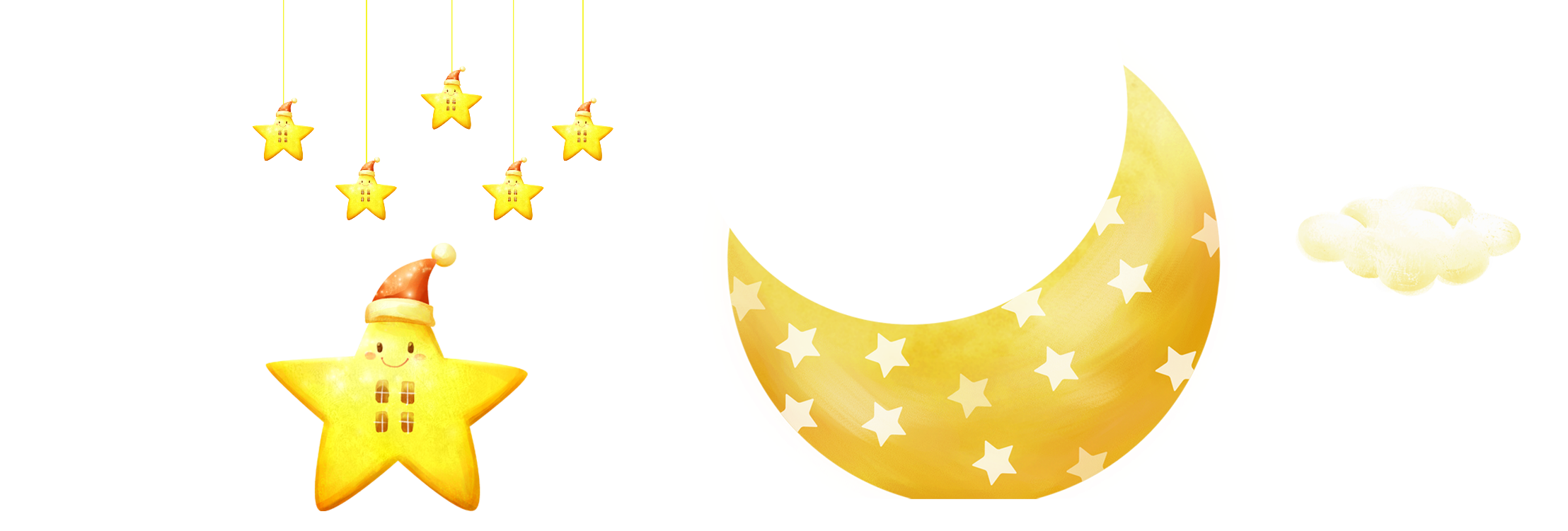 Bên dưới bàn có hai ngăn nhỏ để tôi đựng đồ dùng học tập. Tôi rất thích hai ngăn bàn này vì nó giống như một kho báu bí mật. Dưới chân bàn, bố còn đóng một thanh gỗ ngang để tôi gác lên mỗi khi mỏi chân. Ở một góc bàn, bố khắc dòng chữ “Tặng con trai yêu thương!”.
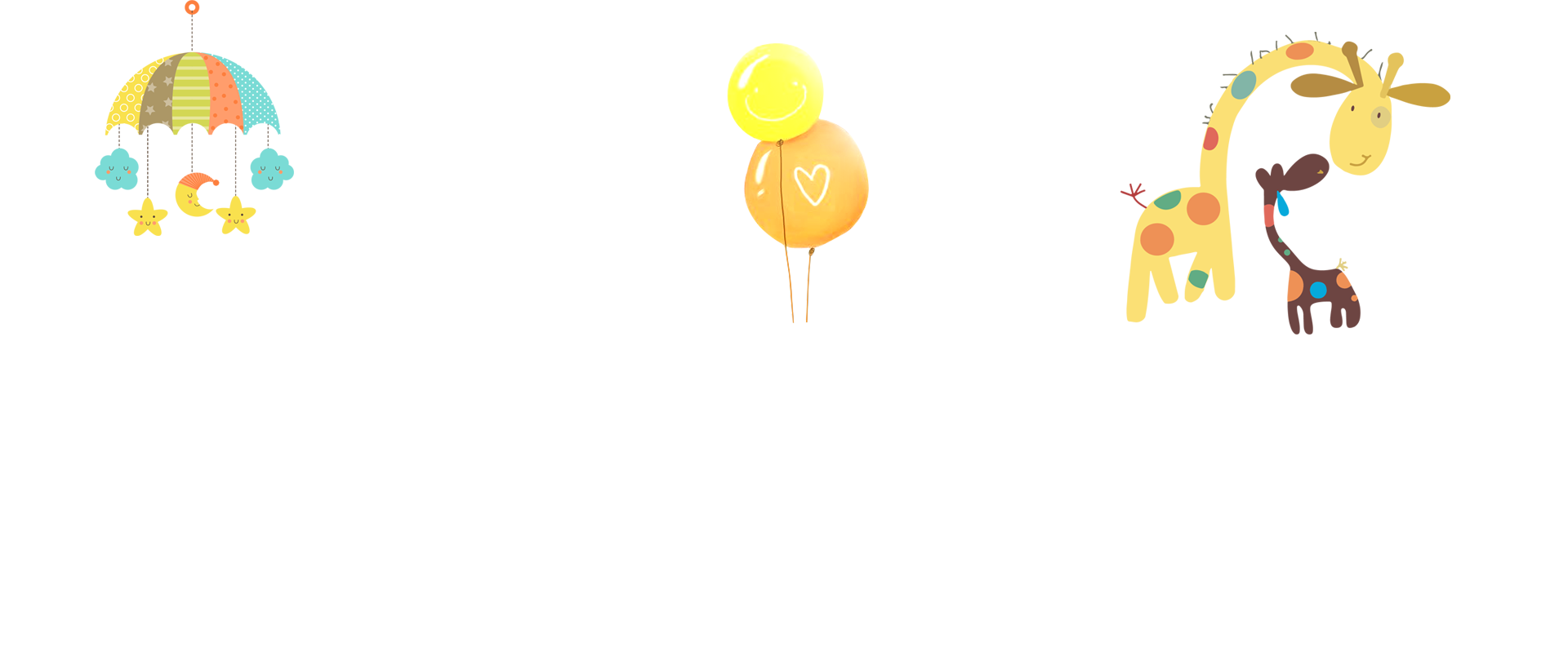 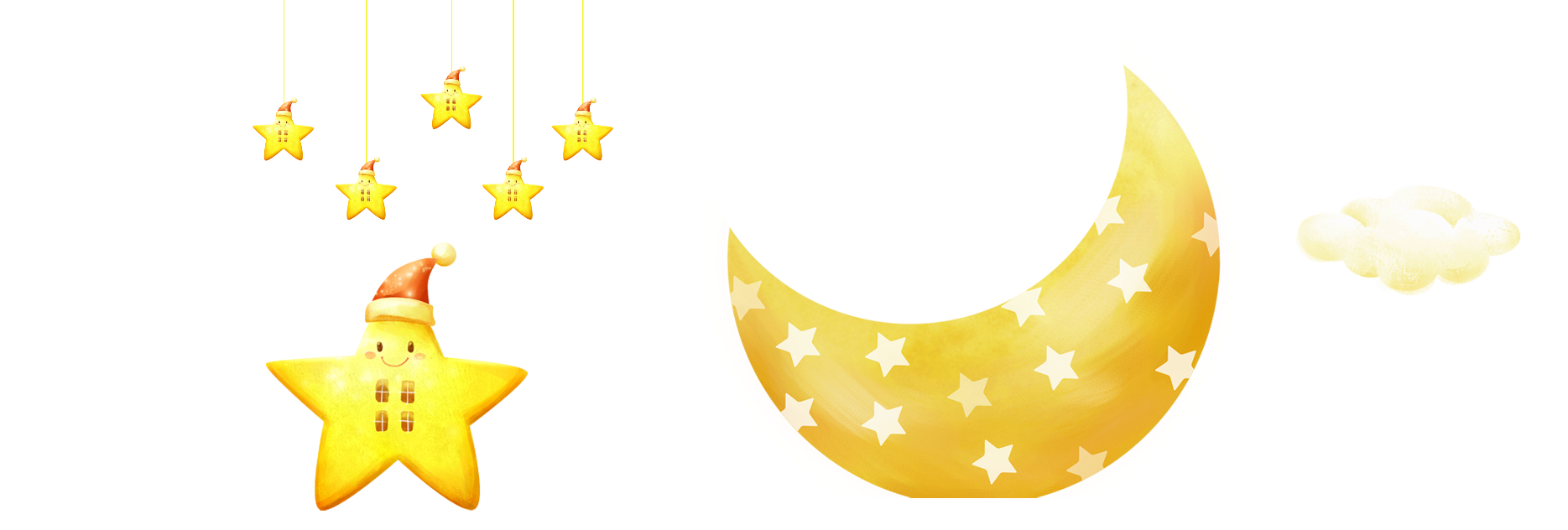 Luyện đọc nhóm
Tiêu chí đánh giá
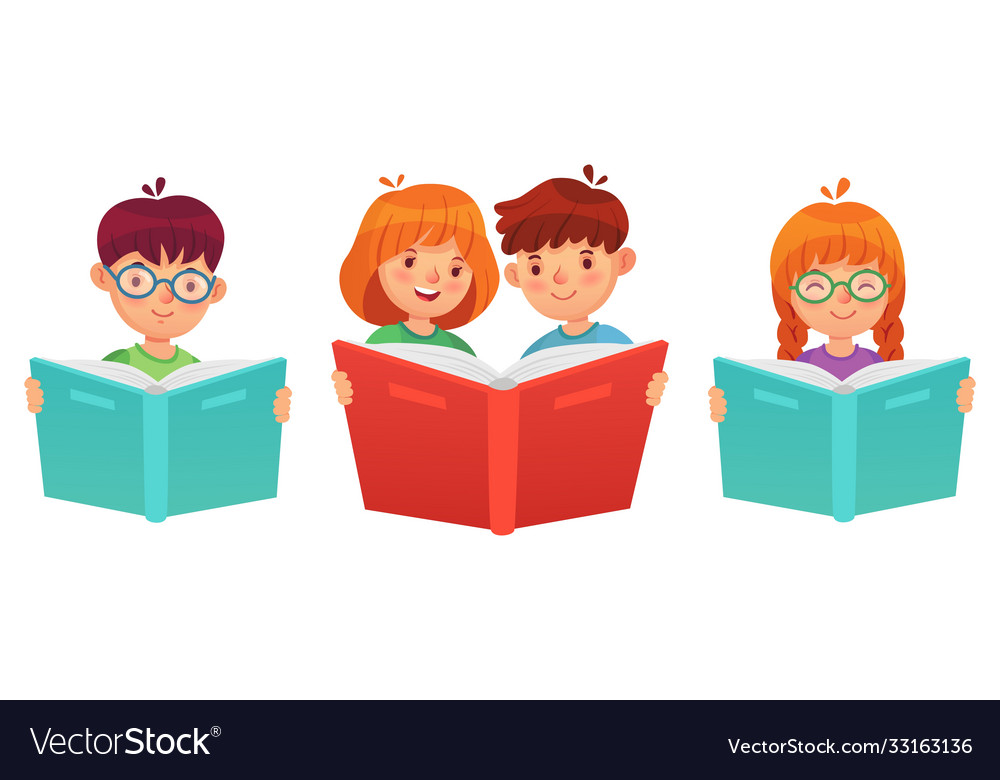 Đọc đúng
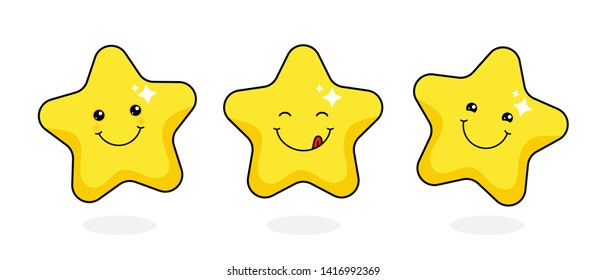 1
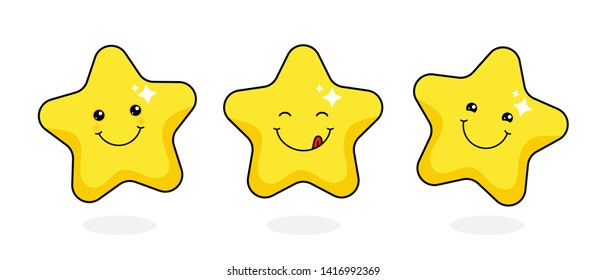 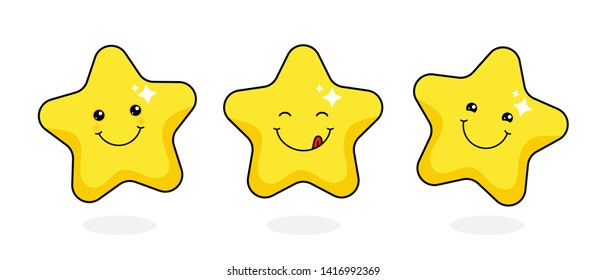 Đọc to, rõ
2
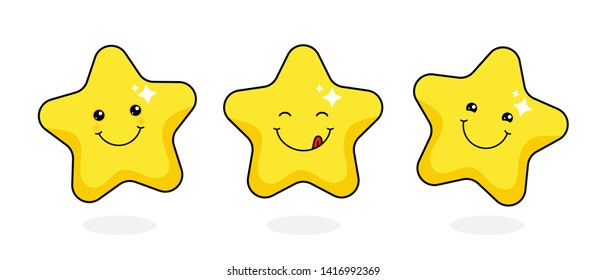 Giọng đọc và nhấn giọng phù hợp
Ngắt nghỉ đúng chỗ
3
4
Đọc trước lớp
Tiêu chí đánh giá
Đọc đúng
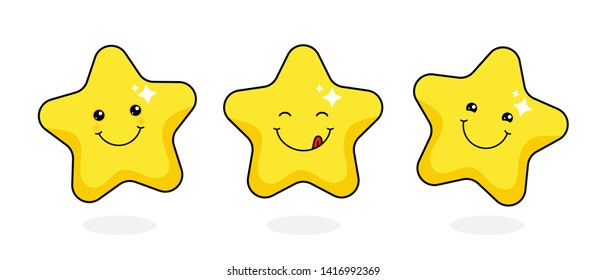 1
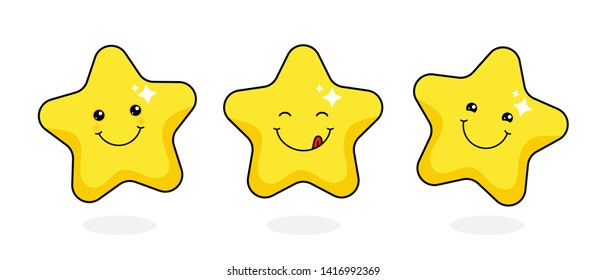 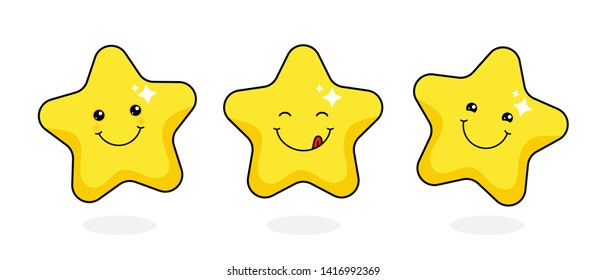 Đọc to, rõ
2
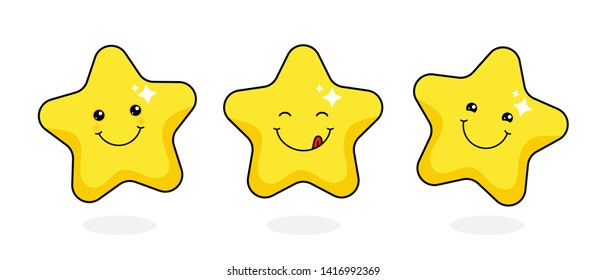 Giọng đọc và nhấn giọng phù hợp
Ngắt nghỉ đúng chỗ
3
4
Đọc toàn bài
Cái bàn học của tôi
Bố tôi làm nghề thợ mộc. Ngày tôi chuẩn bị vào lớp Một, bố tặng tôi một món quà đặc biệt. Đó là một cái bàn nhỏ xinh tự tay bố đóng. 
	Năm nay, tôi đã lên lớp Hai nhưng màu gỗ vẫn còn vàng óng, mặt bàn nhẵn và sạch sẽ. Mặt bàn không quá rộng nhưng đủ để tôi đặt một chiếc đèn học và những quyển sách. Bên dưới bàn có hai ngăn nhỏ để tôi đựng đồ dùng học tập. Tôi rất thích hai ngăn bàn này vì nó giống như một kho báu bí mật. Dưới chân bàn, bố còn đóng một thanh gỗ ngang để tôi gác lên mỗi khi mỏi chân. Ở một góc bàn, bố khắc dòng chữ “Tặng con trai yêu thương!”. 
	Với tôi, đây là cái bàn đẹp nhất trên đời. Mỗi khi ngồi vào bàn học, tôi lại thấy thân quen và ấm áp như có bố ngồi bên cạnh.
Cao Nguyệt Nguyên
Tiết 2
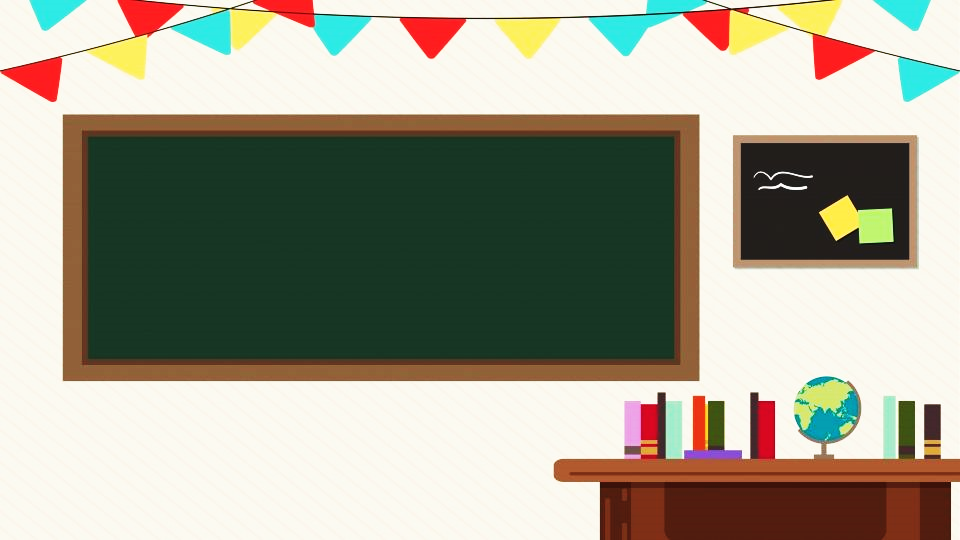 Nghe -Vμết
Chị tẩy và em bút chì
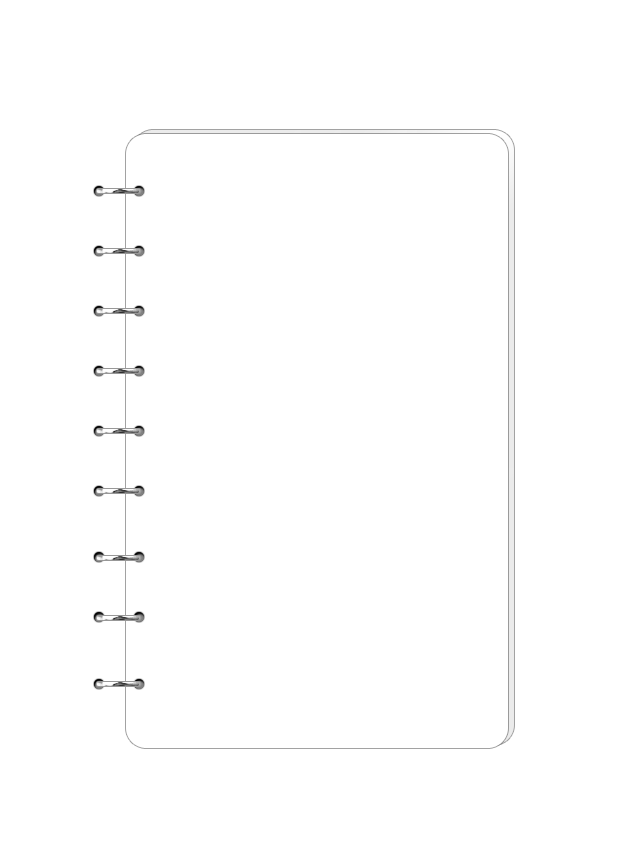 Chị tẩy và em bút chì
Bút chì ngồi vẽ dãy núi và dòng sông dưới vầng mặt trời toả sáng. Chị tẩy giúp em xoá những nét vẽ thừa. Bức tranh vẽ xong, cả hai chị em cùng ngắm và mỉm cười.
Theo Trần Hoài Dương
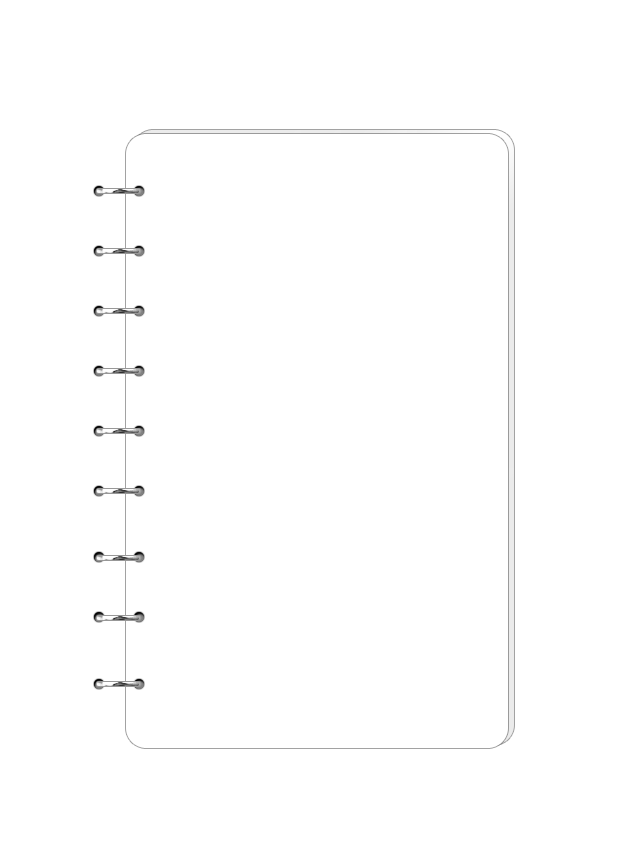 Đoạn văn có nội dung gì?
Bút chì và tẩy cùng nhau góp sức để hoàn thành bức tranh. Cả hai cùng cười và ngồi ngắm bức tranh.
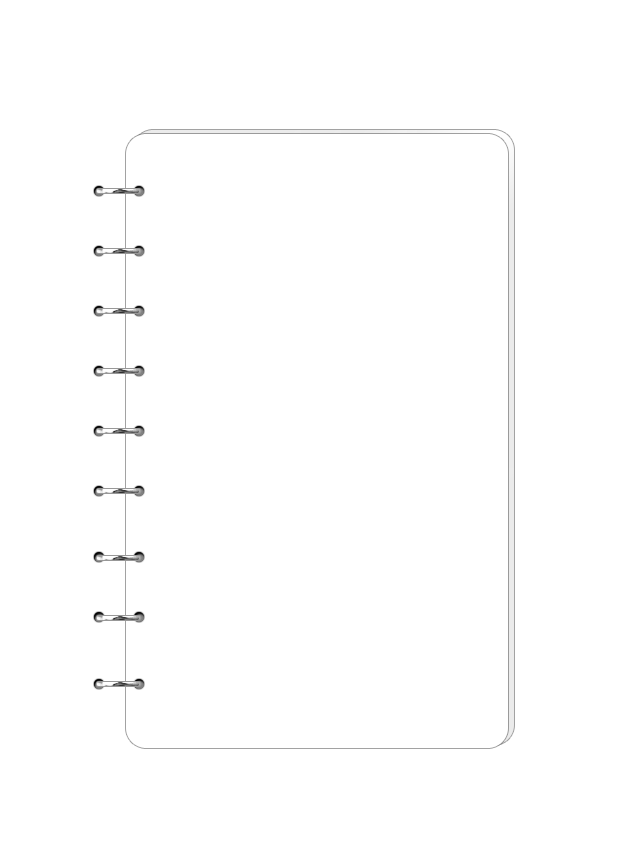 Đọc thầm đoạn văn và thực hiện các yêu cầu
1. Gạch chân dưới tiếng/ từ khó đọc, dễ viết sai.
2. Em cần lưu ý điều gì khi trình bày bài viết.
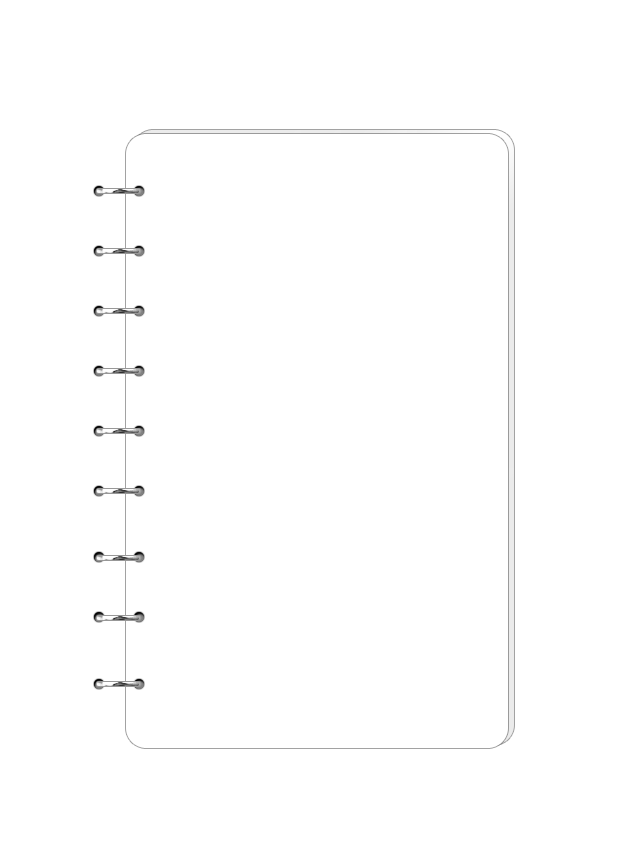 Cùng luyện từ khó
dãy núi
~
vầng mặt  trời
xóa
nét vẽ
~
mỉm cười
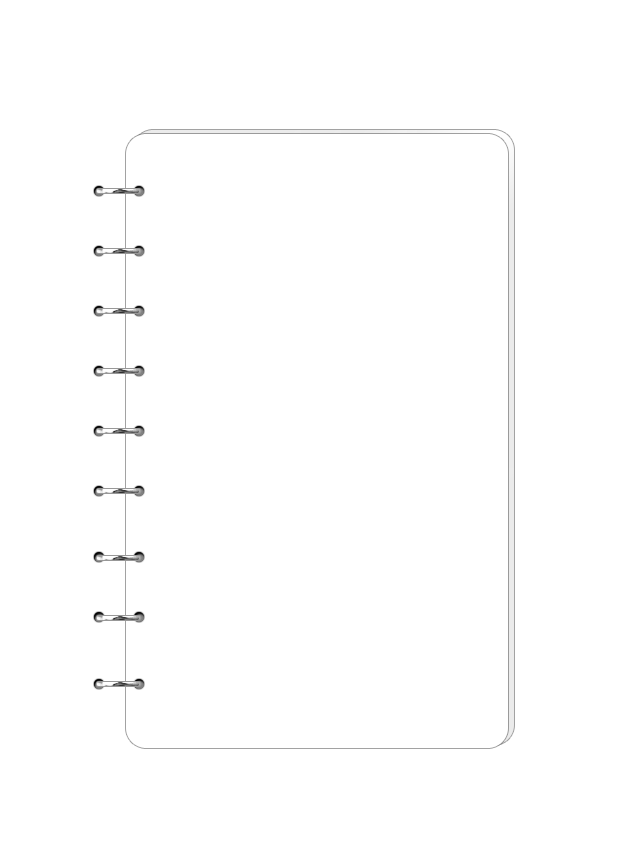 Lưu ý khi trình bày bài
- Lùi vào 1 ô khi bắt đầu viết.
- Viết dấu chấm cuối câu.
- Thử thách: Viết hoa chữ cái đầu câu vào tên riêng mà em biết.
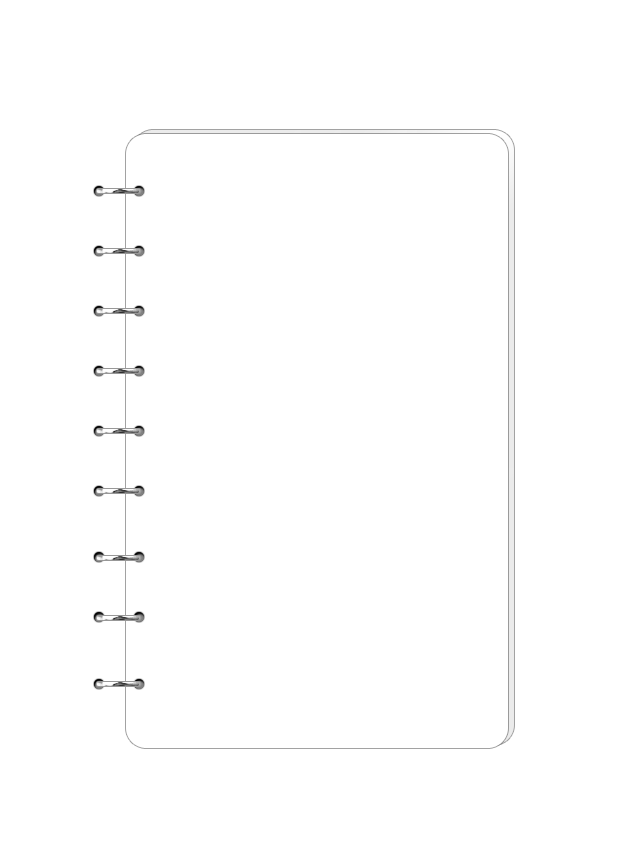 Lưu ý tư thế ngồi viết
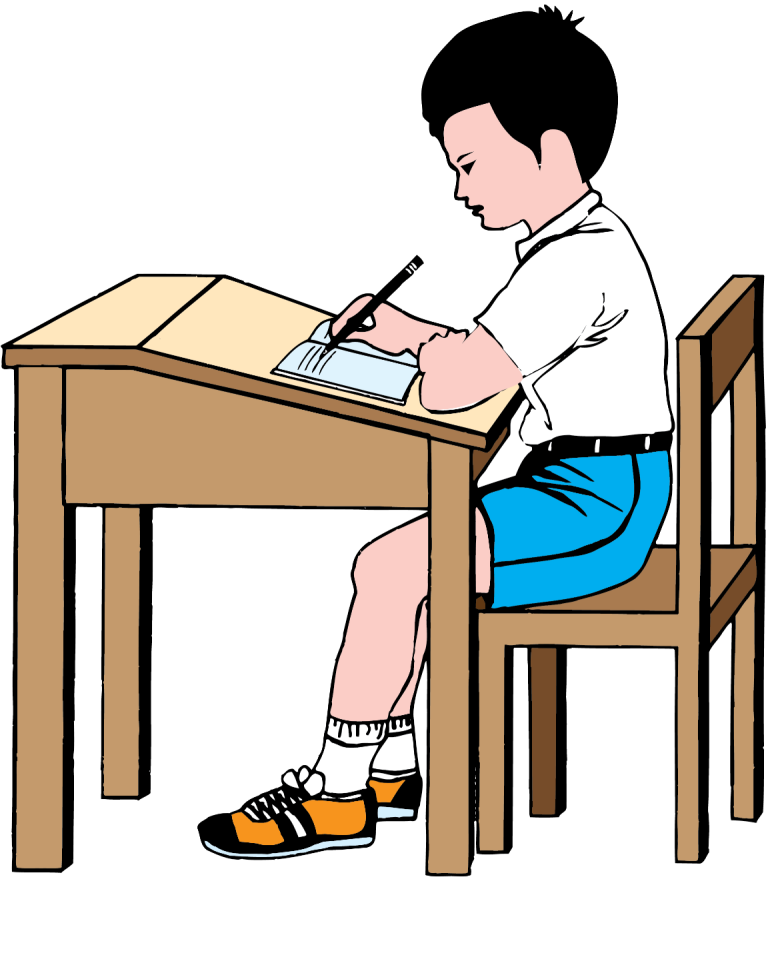 1 tay cầm viết
1 tay giữ trang vở
Thẳng lưng
Chân đặt đúng vị trí
Khoảng cách từ mắt đến vở 25 – 30cm
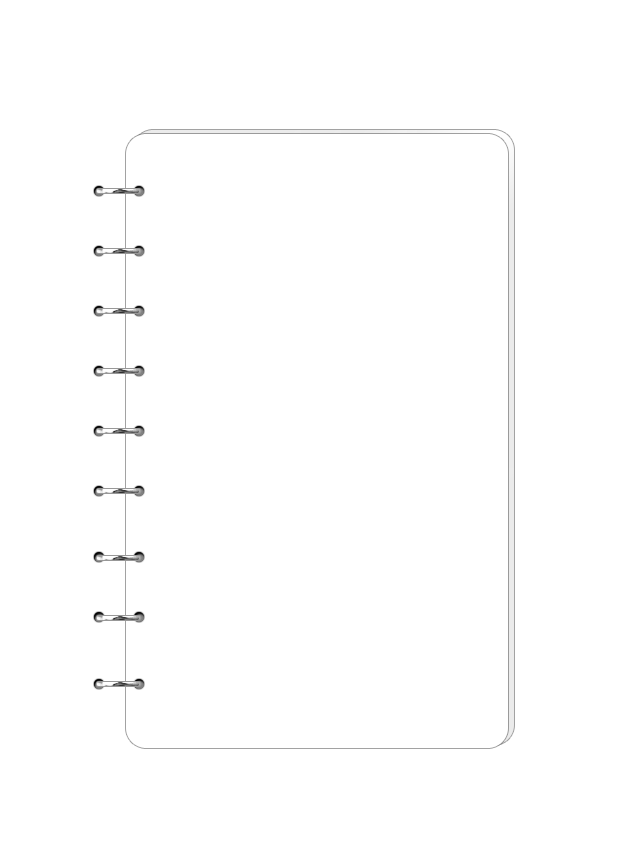 Chính tả
Nghe – Viết: 
Chị tẩy và em bút chì
Em hãy tự đánh giá bài viết của mình và của bạn.
Tiêu chí đánh giá
Sai không quá 5 lỗi 
Chữ viết rõ ràng, sạch đẹp
Trình bày đúng hình thức
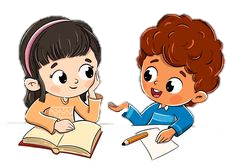 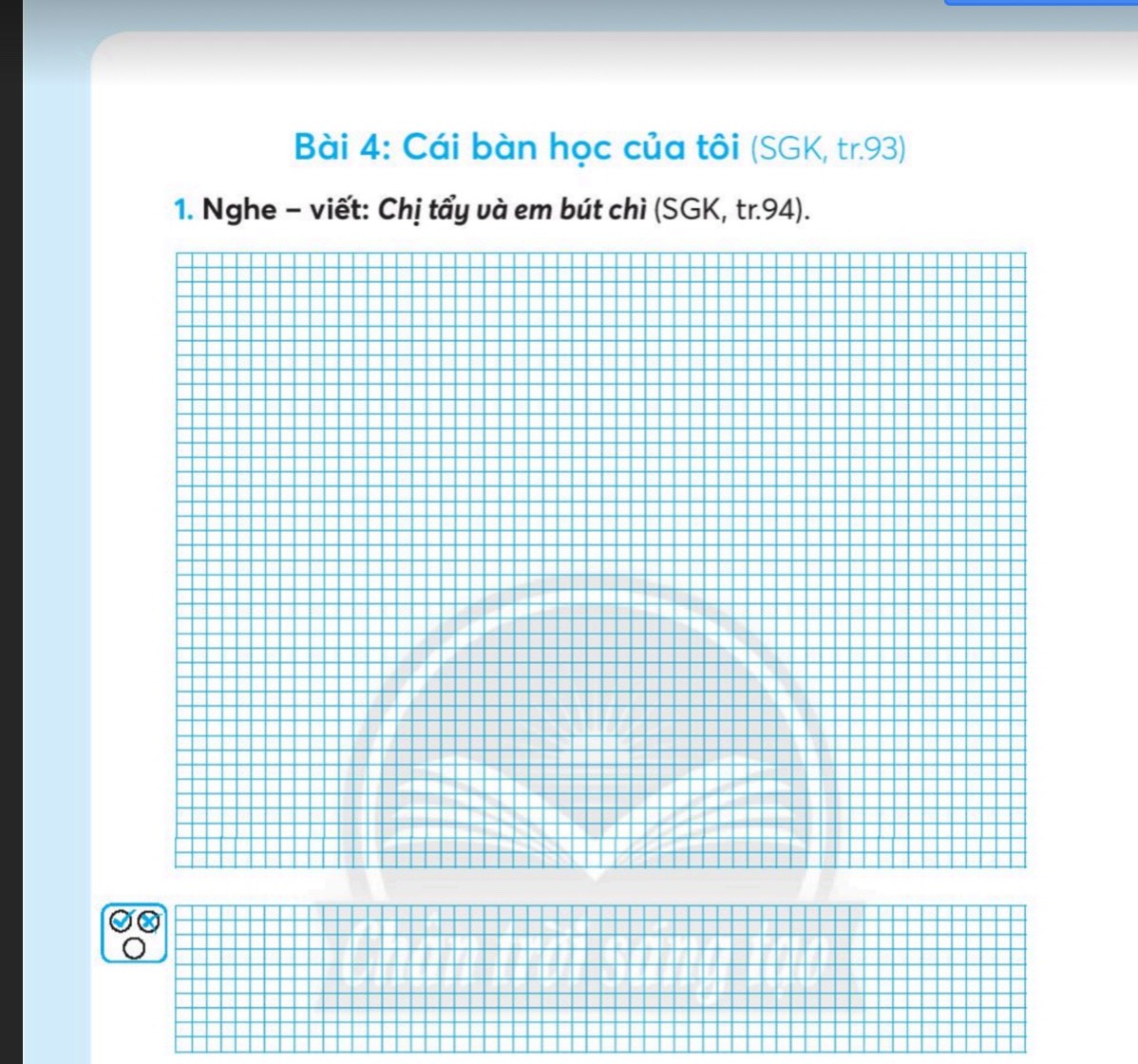 VBT/58
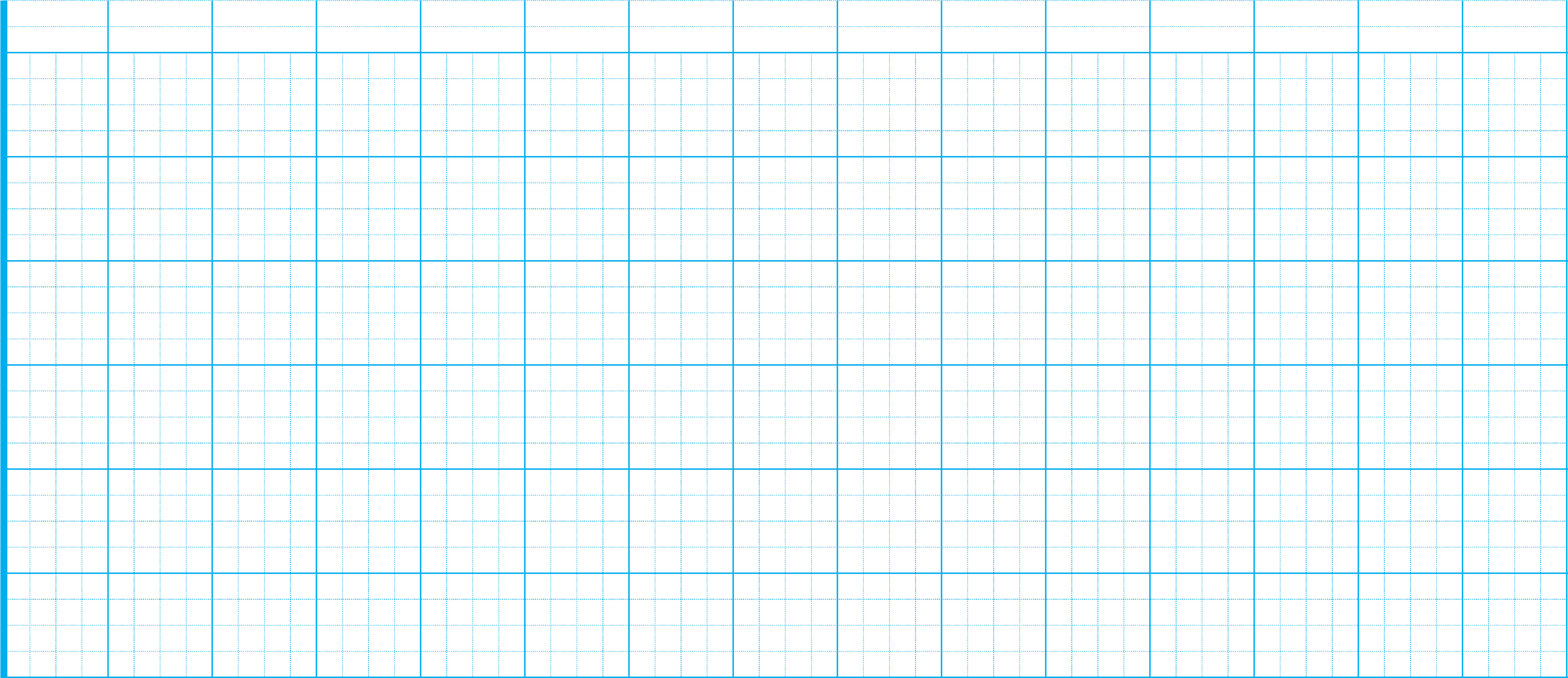 x       x        x
Chị tẩy và em bút chì
x
Bút chì ngồi vẽ dãy núi và dòng sông dưới vầng
mặt trời tỏa sáng.
Chị tẩy giúp em xóa những nét
thừa.
cả hai chị em cùng ngắm
Bức tranh vẽ xong,
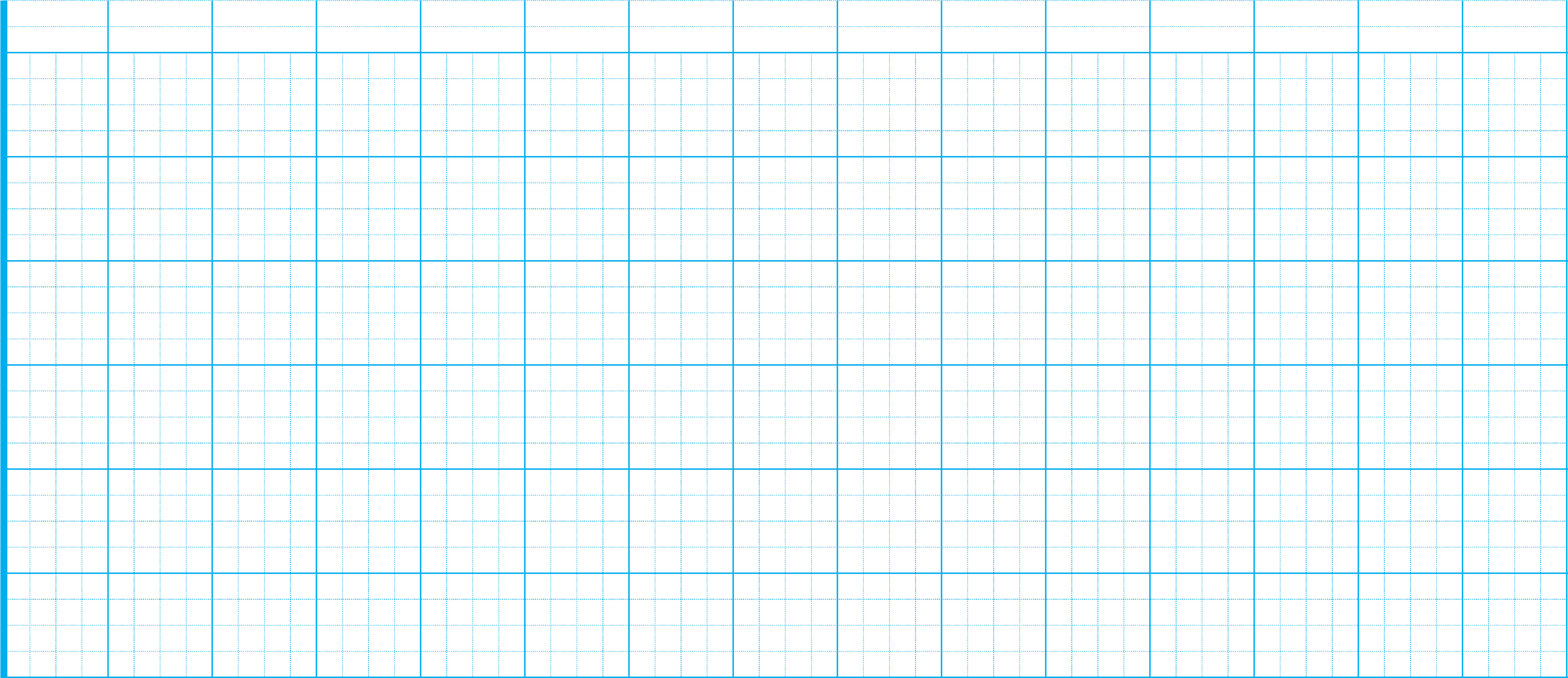 và mỉm cười.
x       x        x         x       x
Theo Trần Hoài Dương
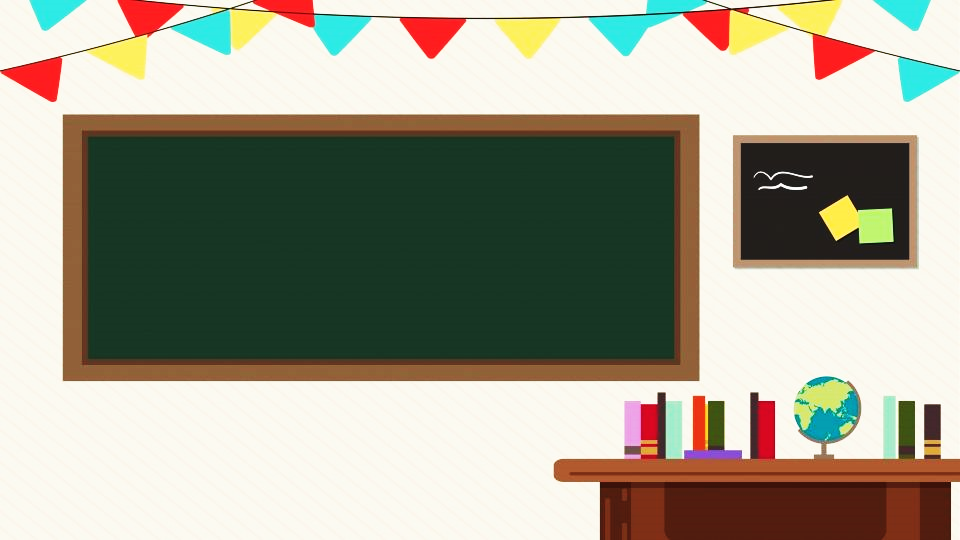 Luyện tập chính tả, phân biệt c/k
b. Tìm từ ngữ chứa tiếng bắt đầu bằng chữ c hoặc chữ k gọi tên từng sự vật, hoạt động dưới đây:
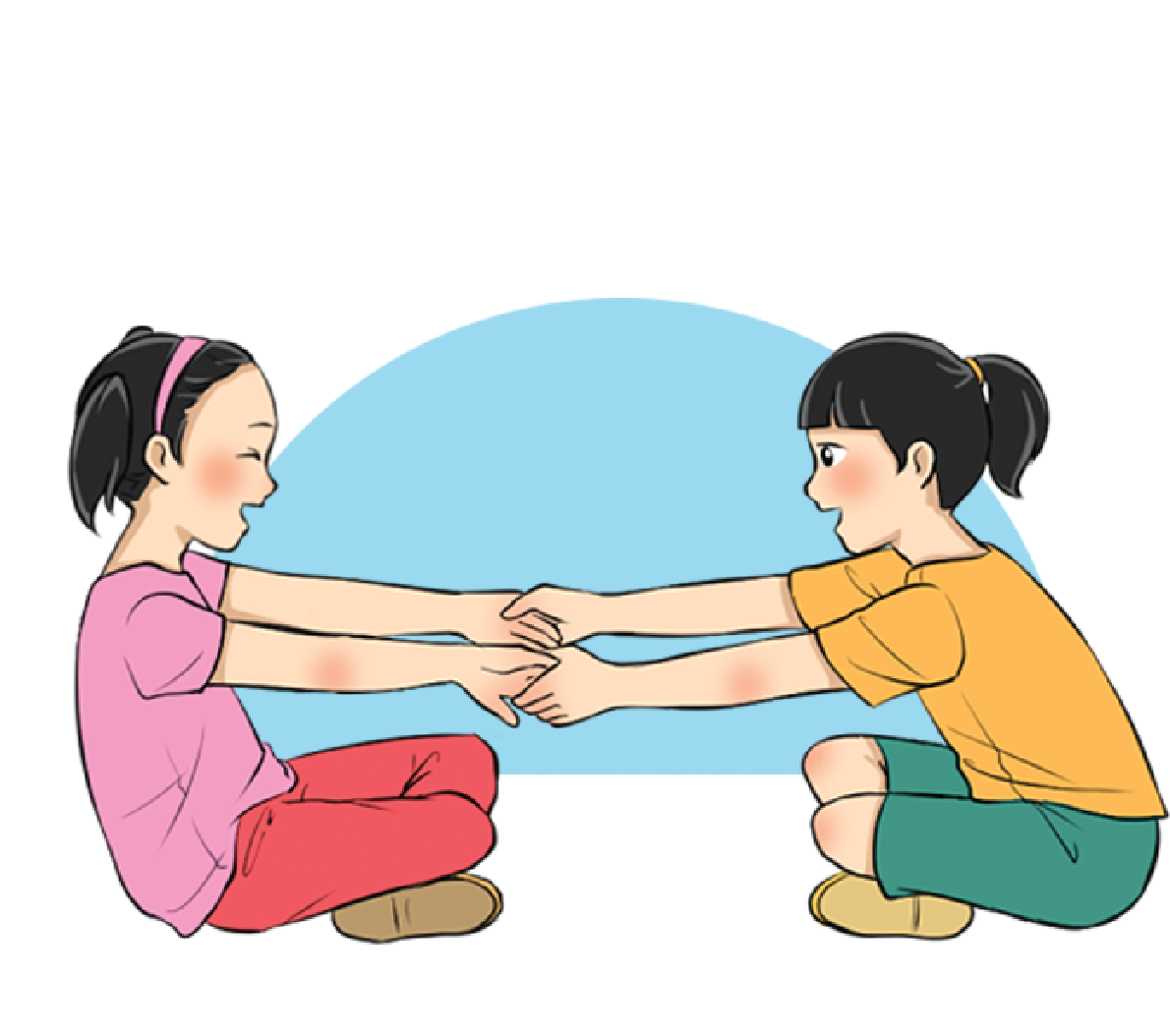 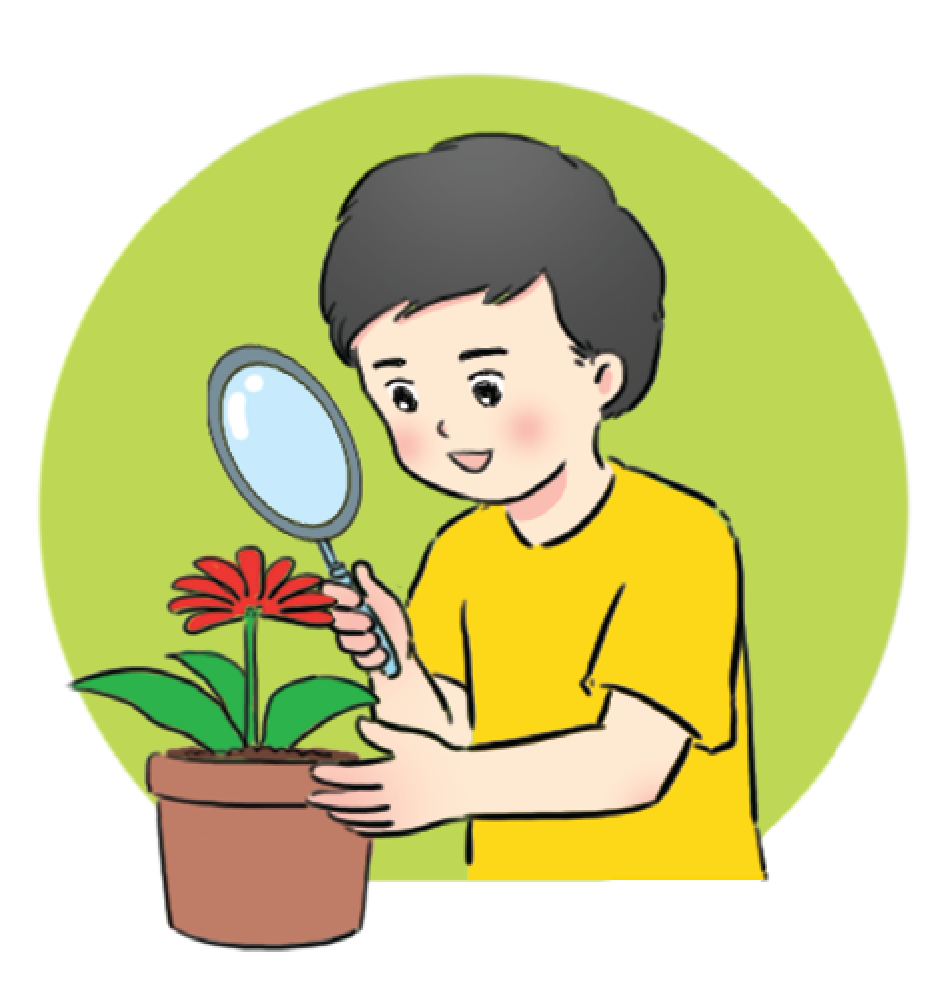 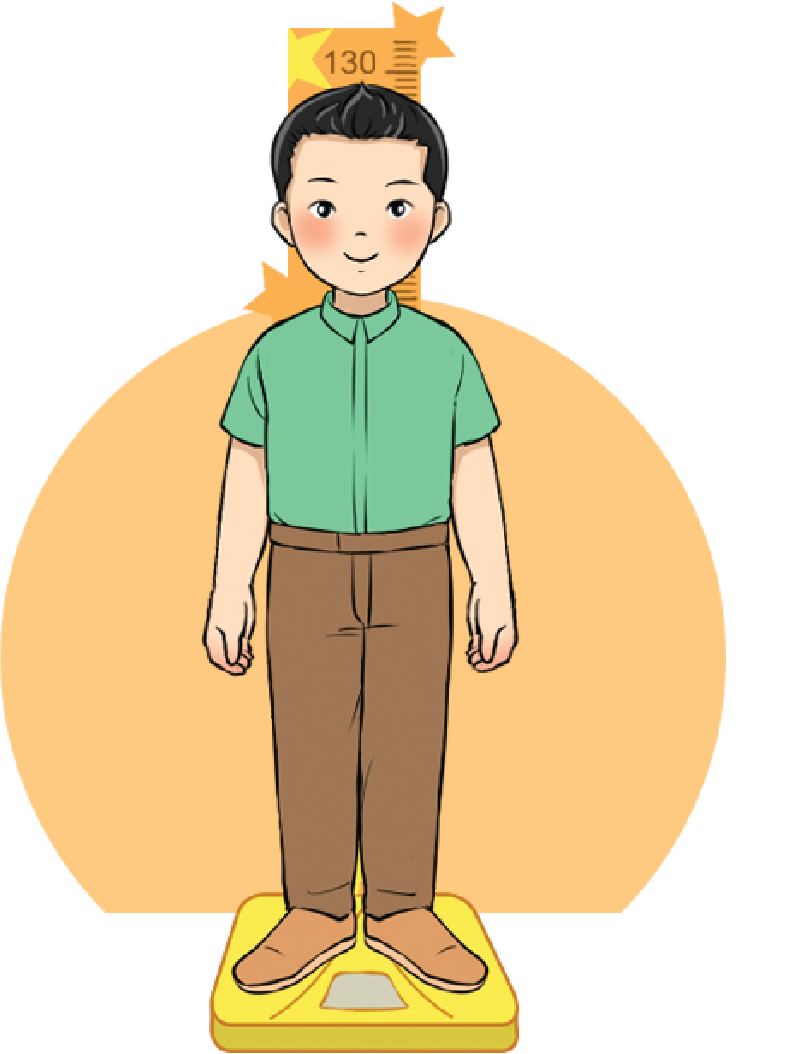 kính luùp
keùo co
caùi caân
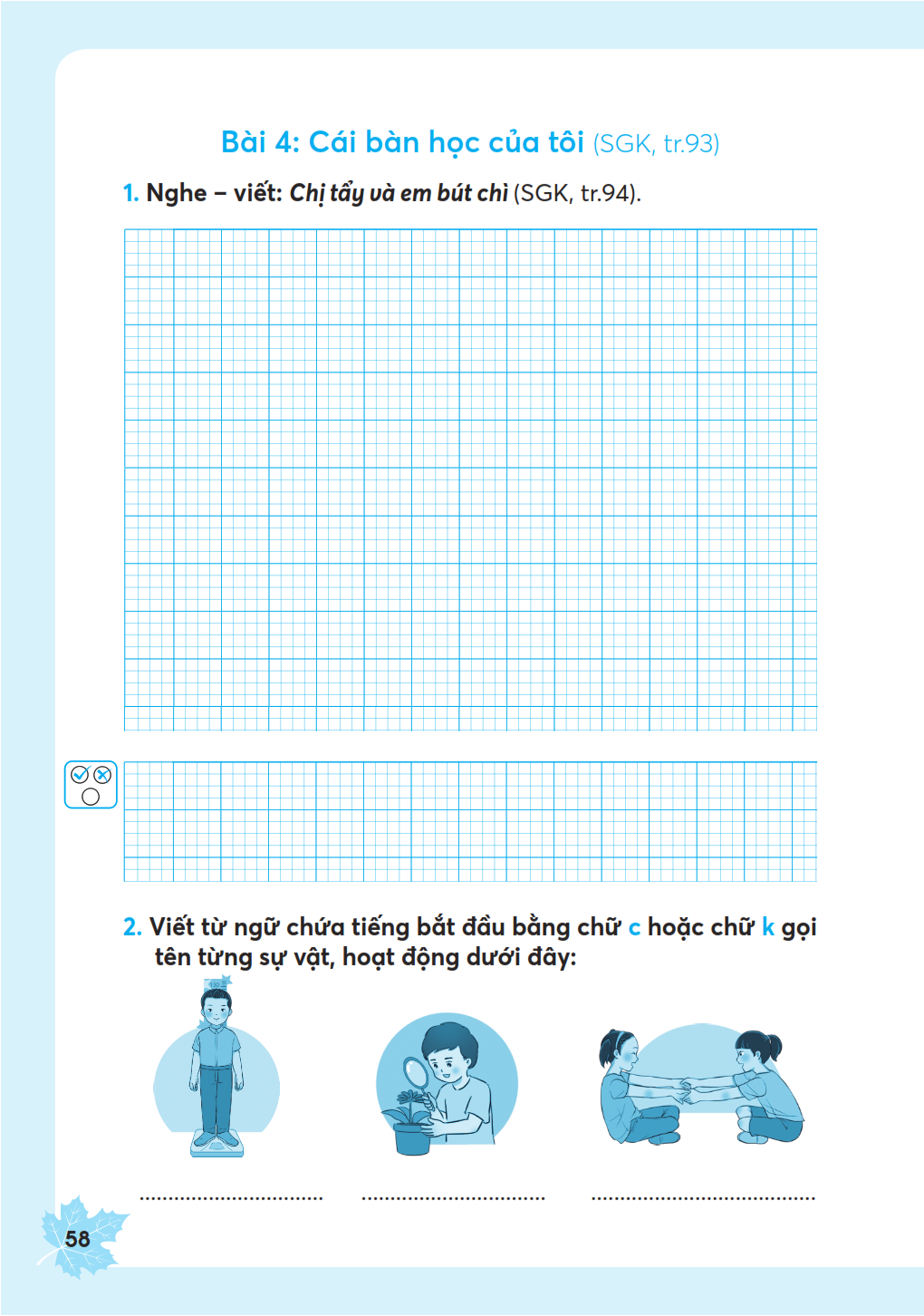 cái cân
kính lúp
kéo co
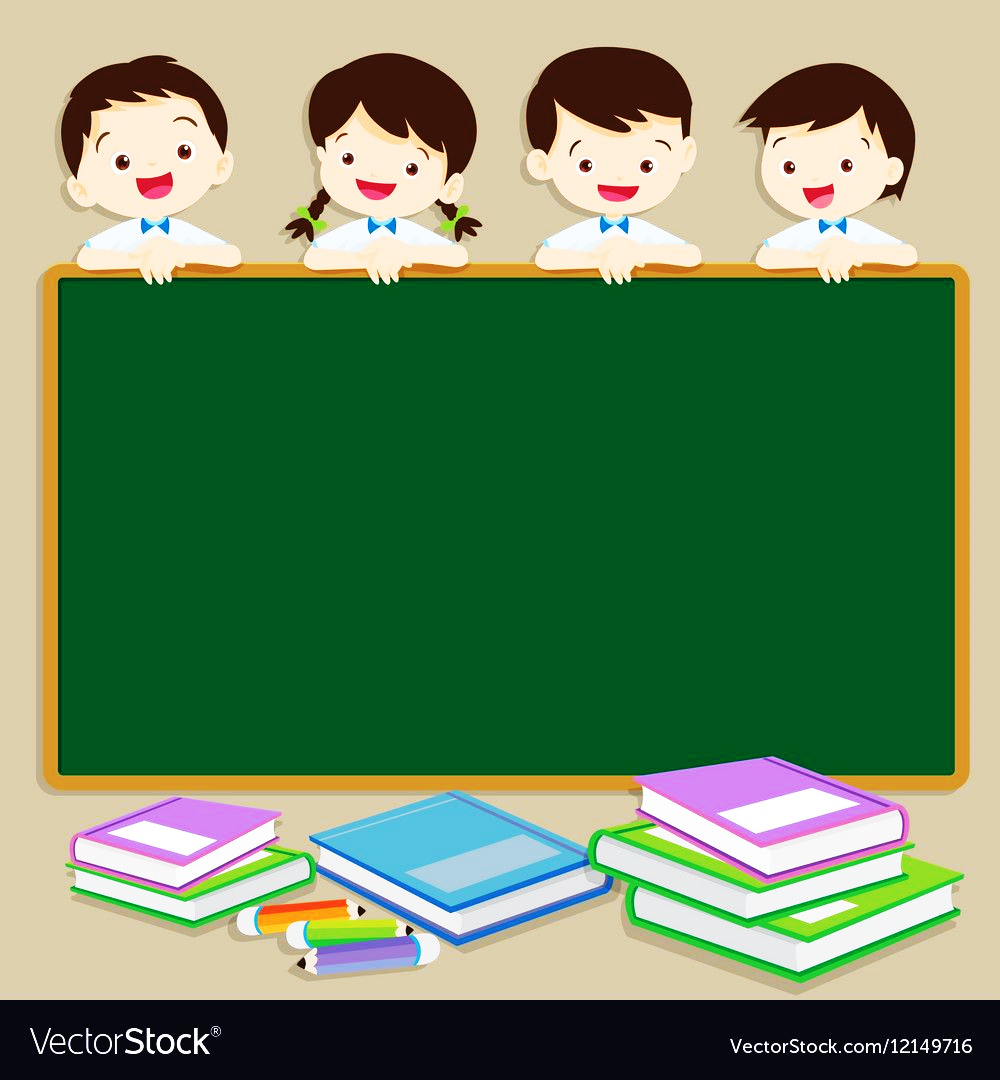 Đặt 1 câu với từ ngữ vừa tìm được.
Nhi chơi trò kéo co với em để mẹ đi nấu cơm.
c) Chọn tiếng ở bút chì phù hợp với tiếng ở tẩy:
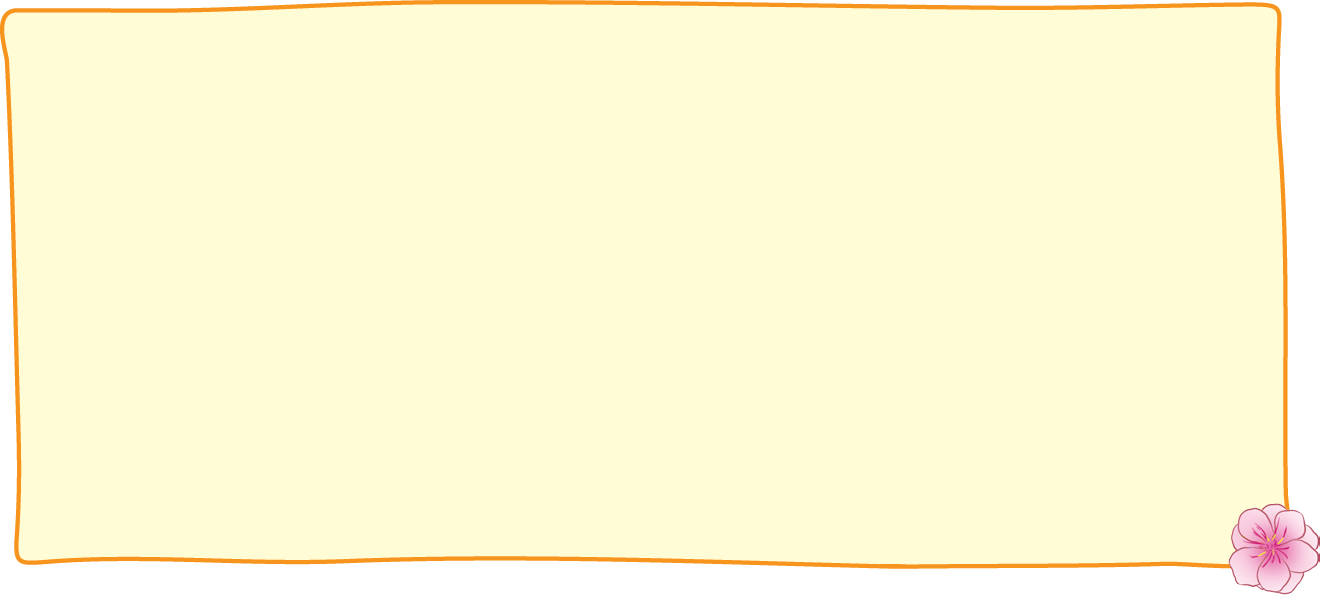 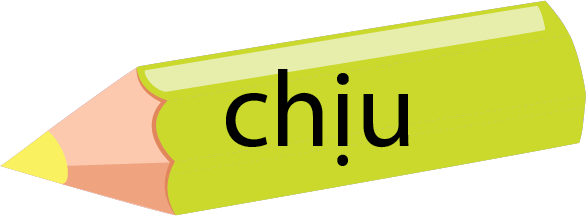 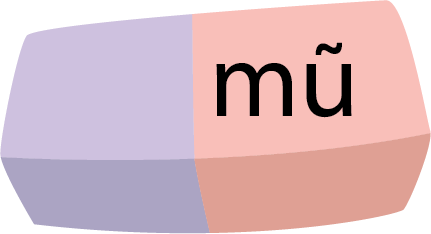 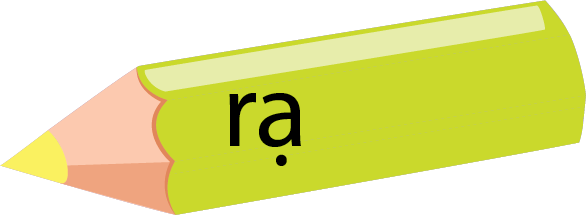 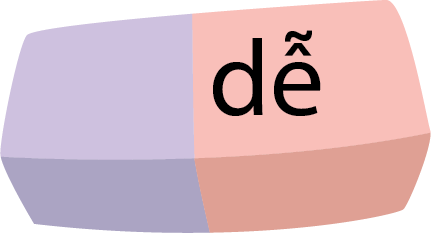 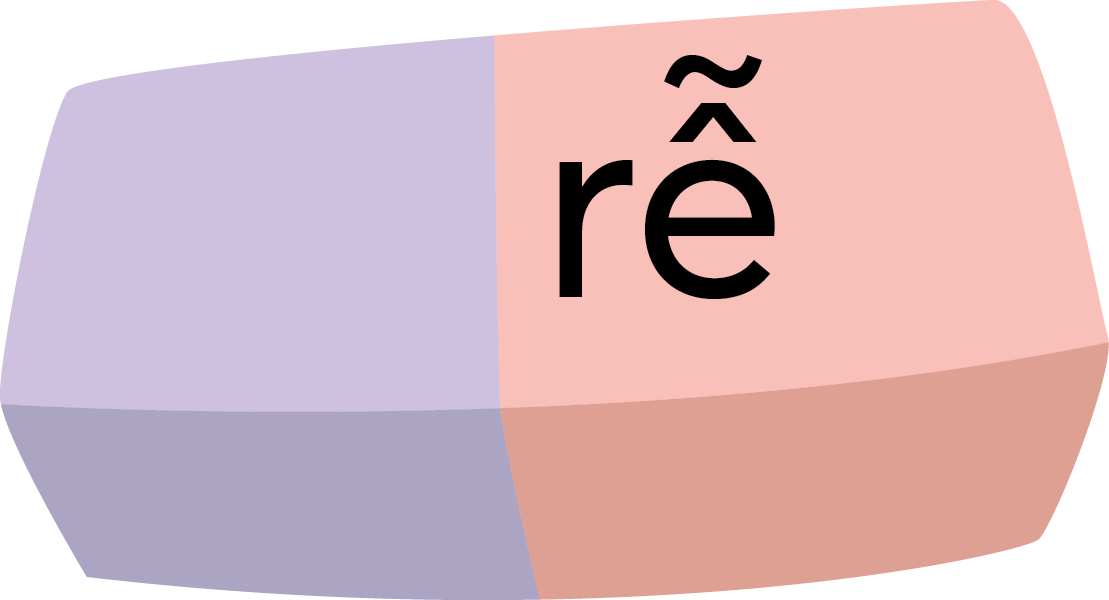 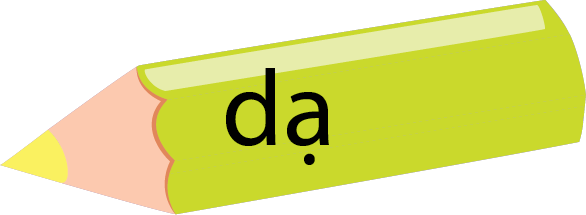 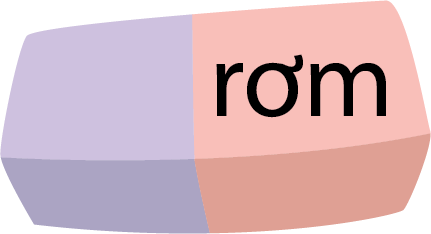 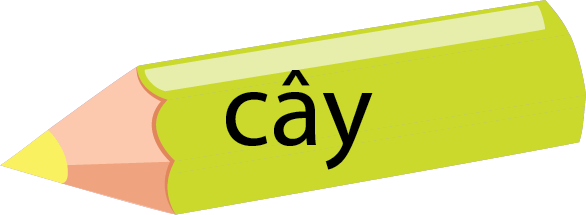 c) Chọn tiếng ở bút chì phù hợp với tiếng ở tẩy:
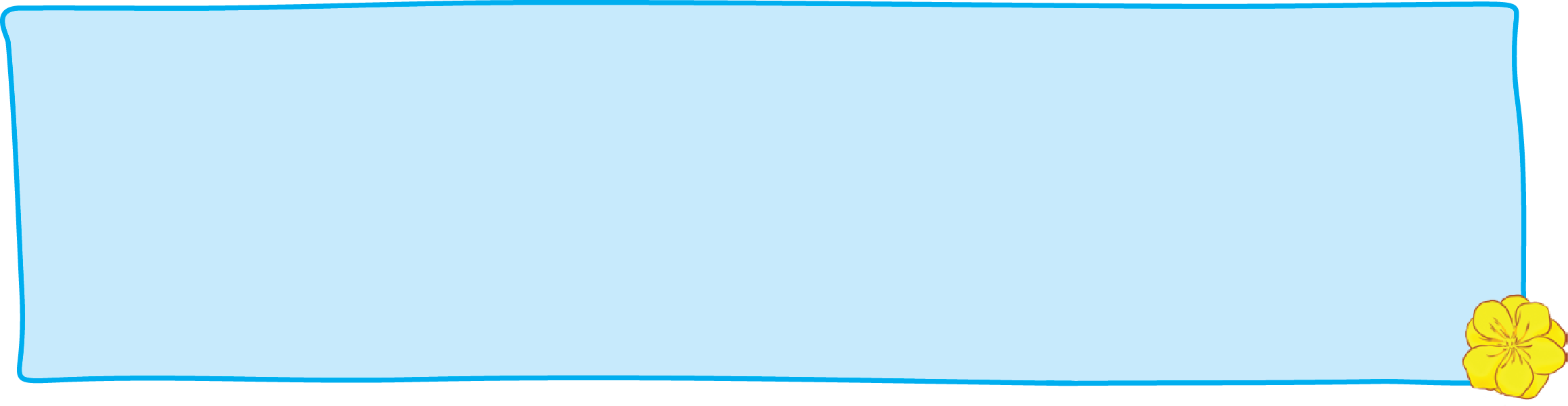 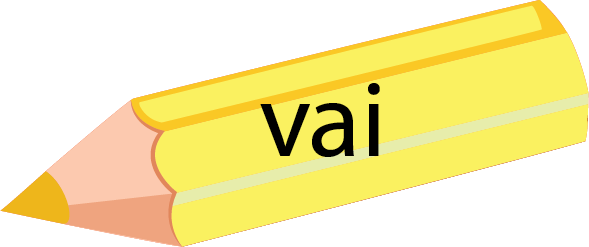 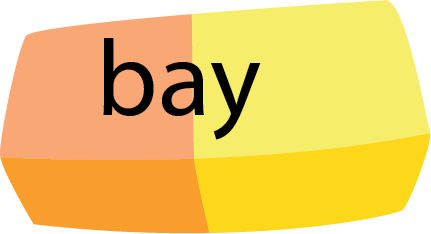 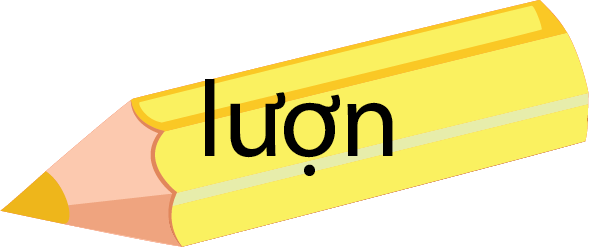 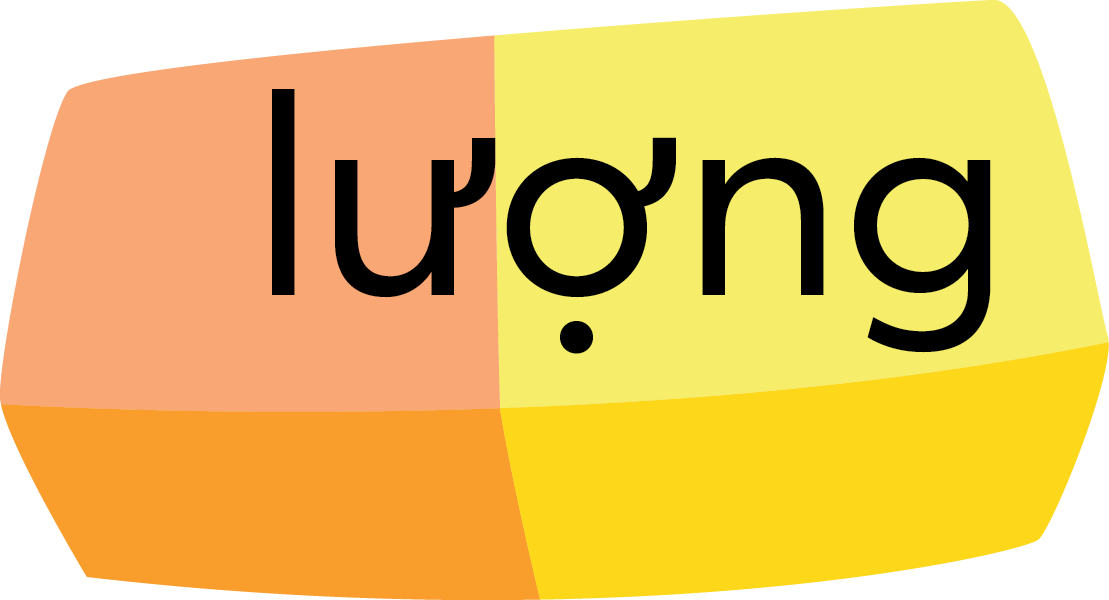 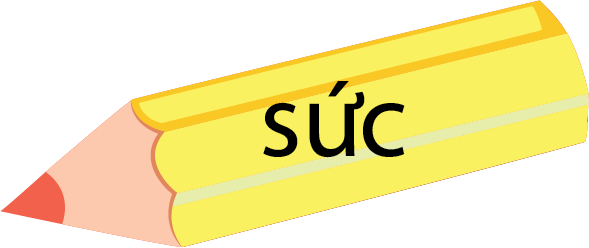 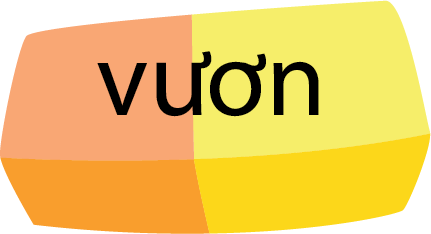 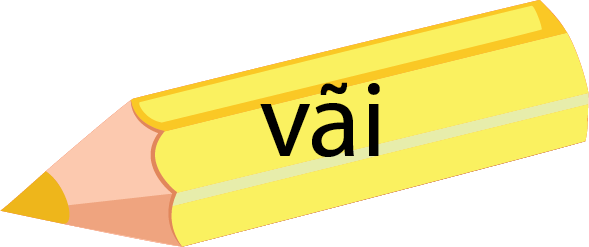 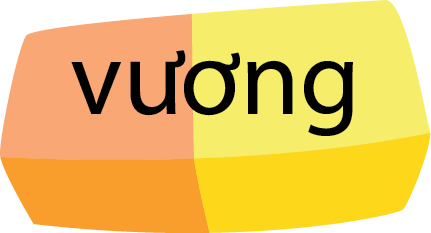 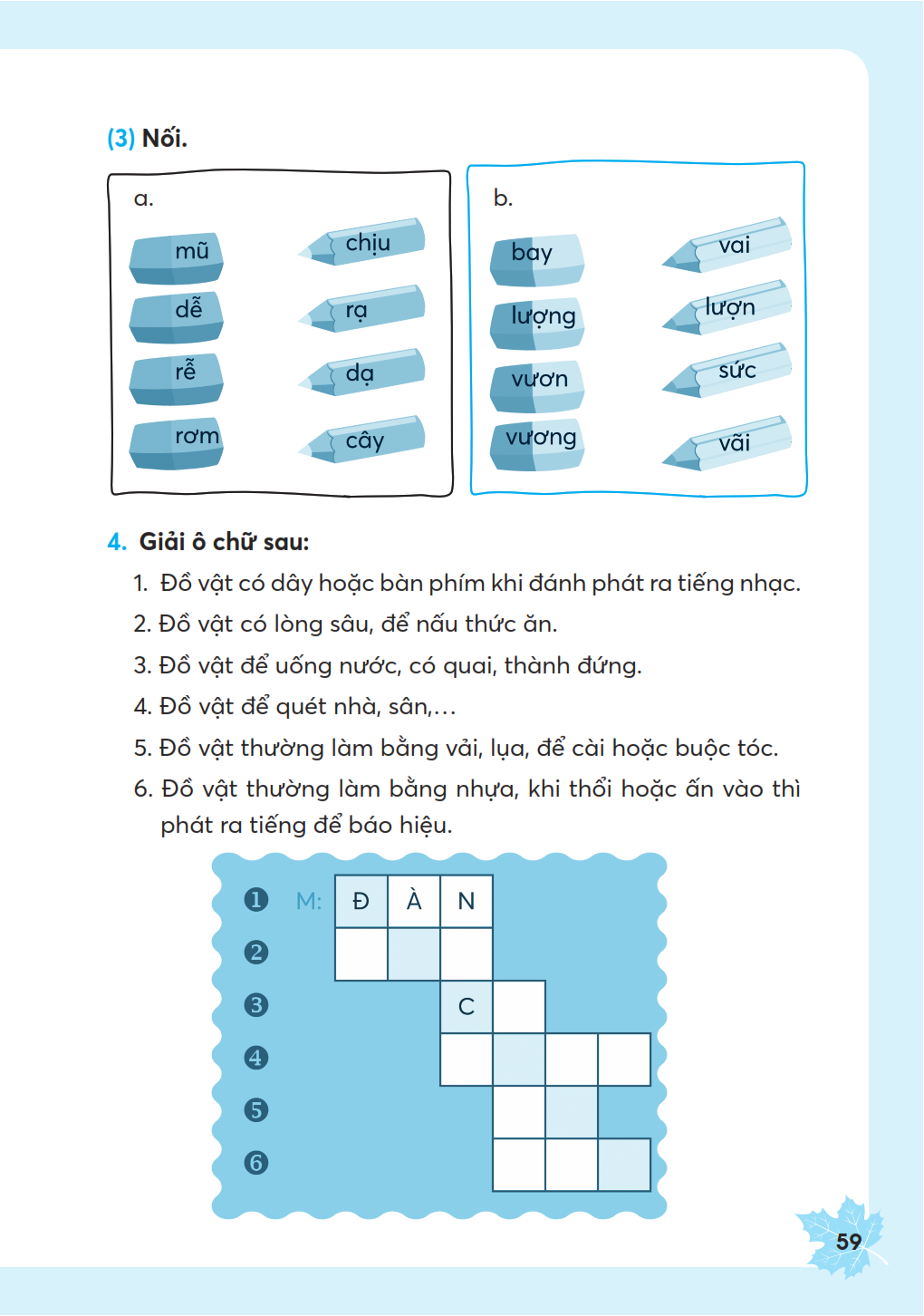 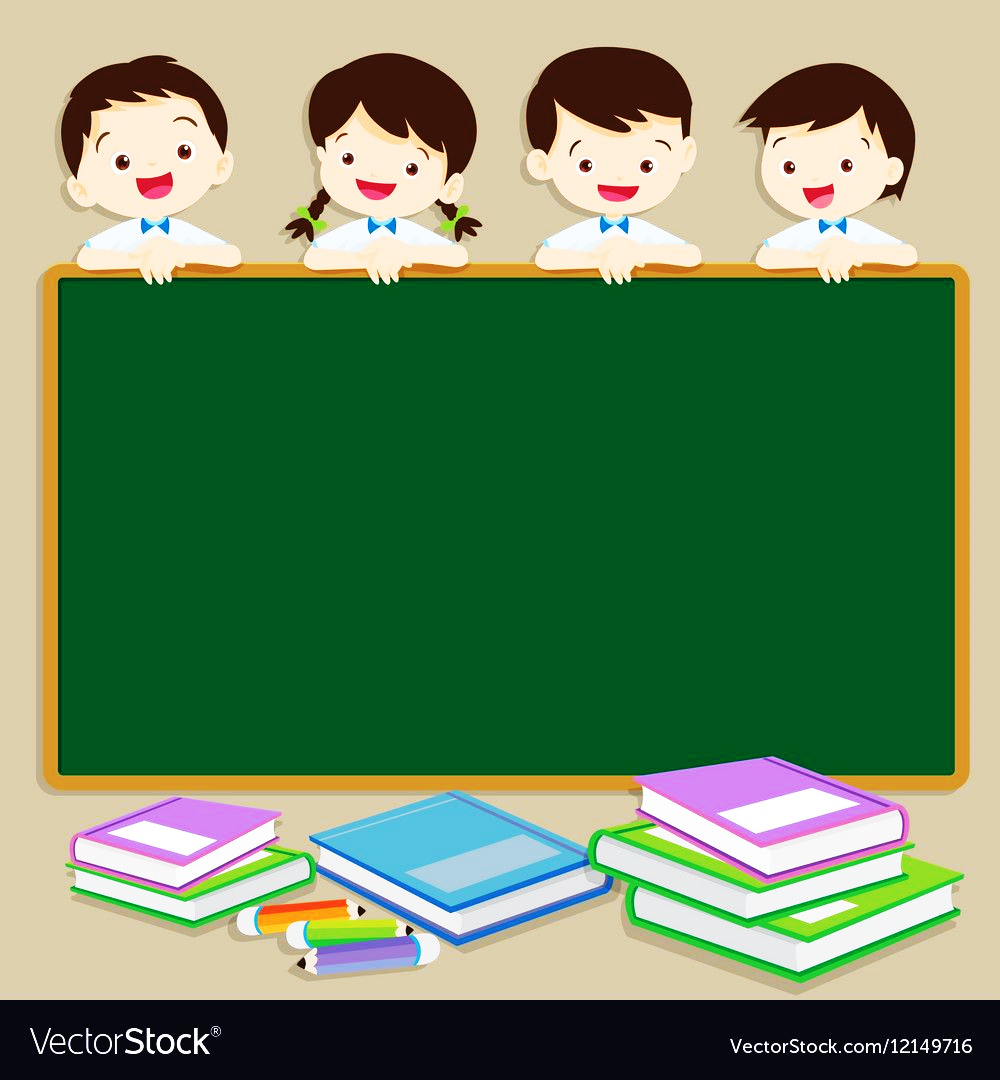 Đặt 1-2 câu với từ ngữ vừa tìm được.
Chiếc rễ cây ngày nào mẹ trồng giờ đã thành một cái cây thật cao lớn.
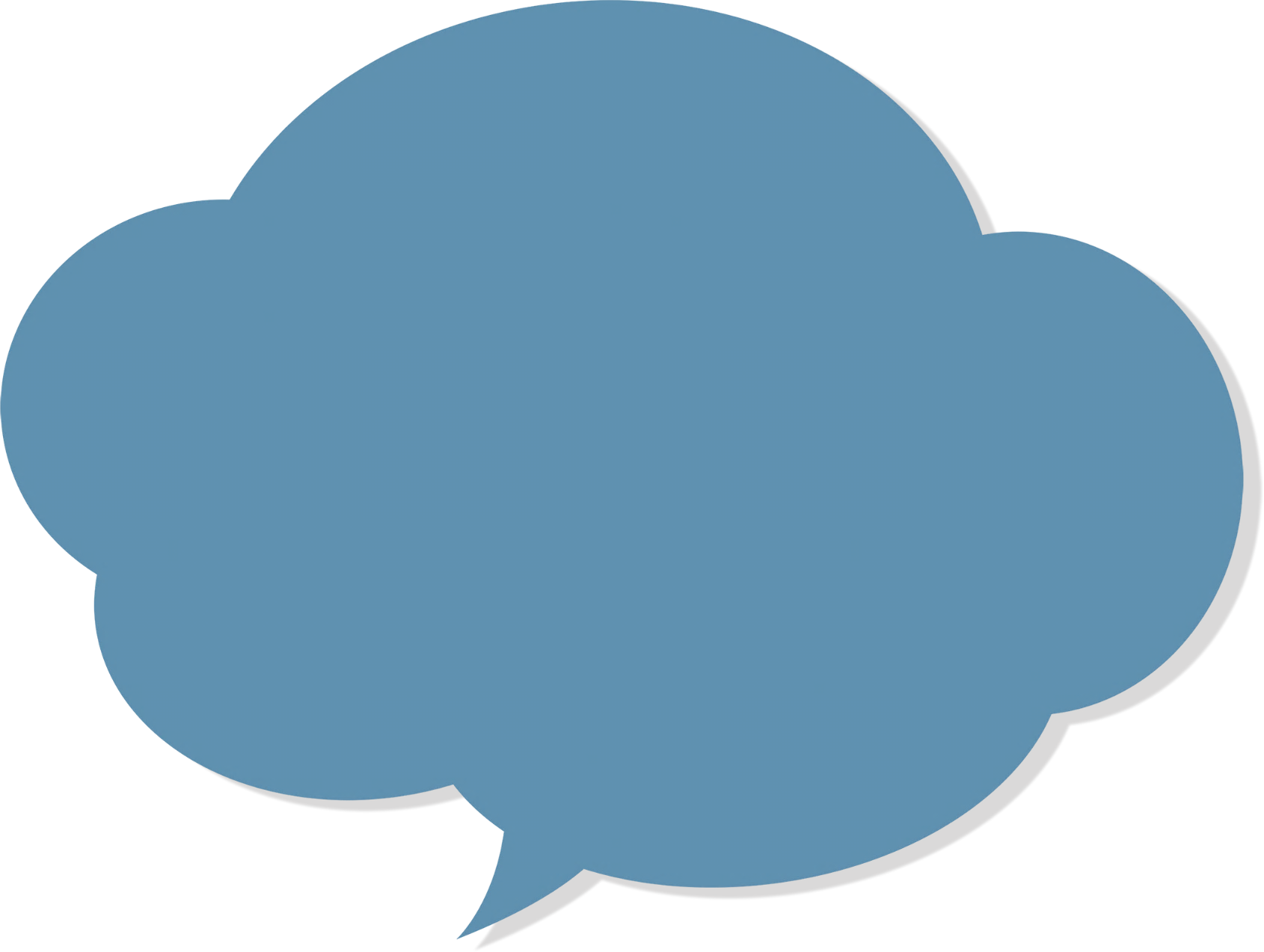 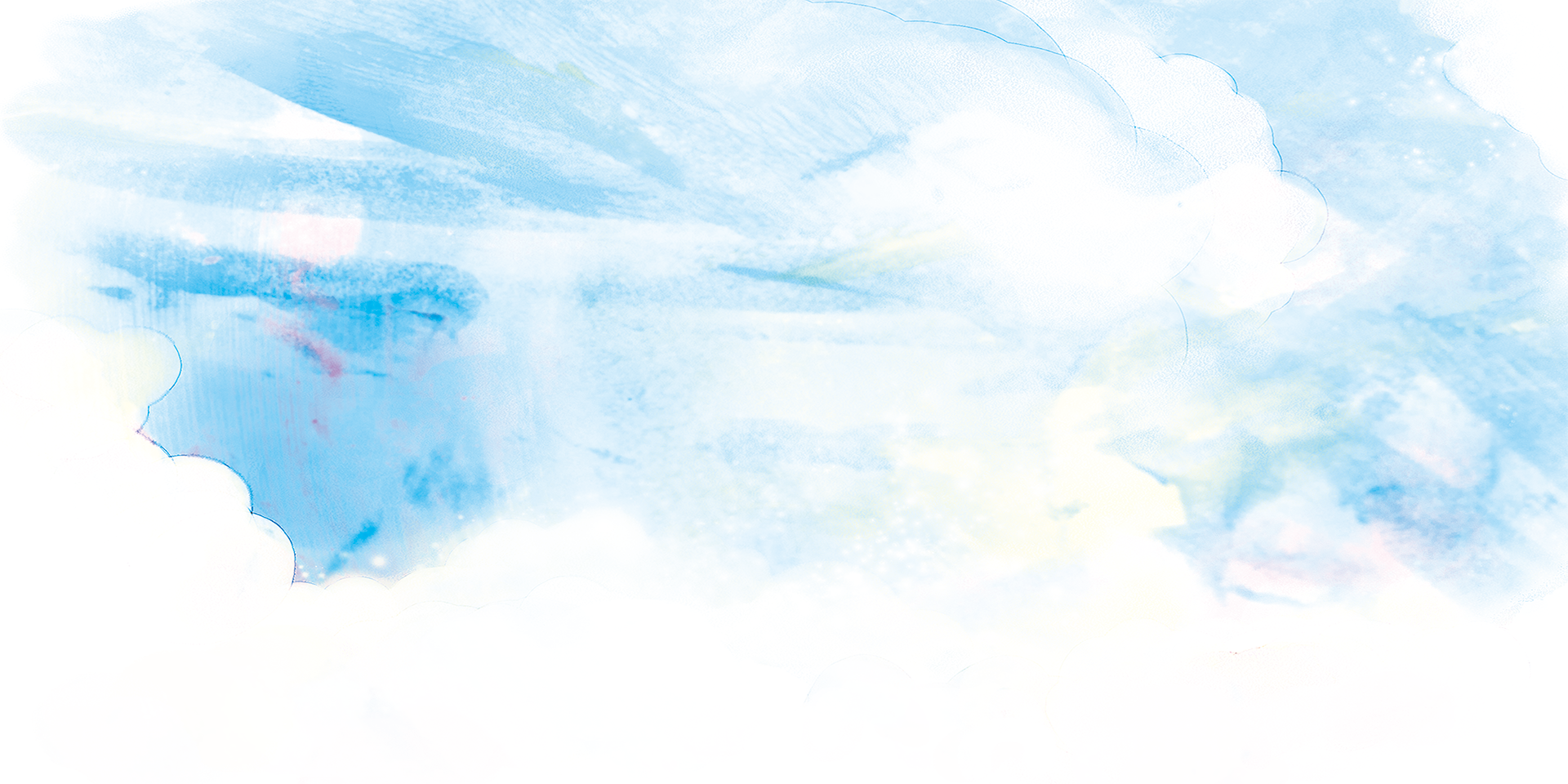 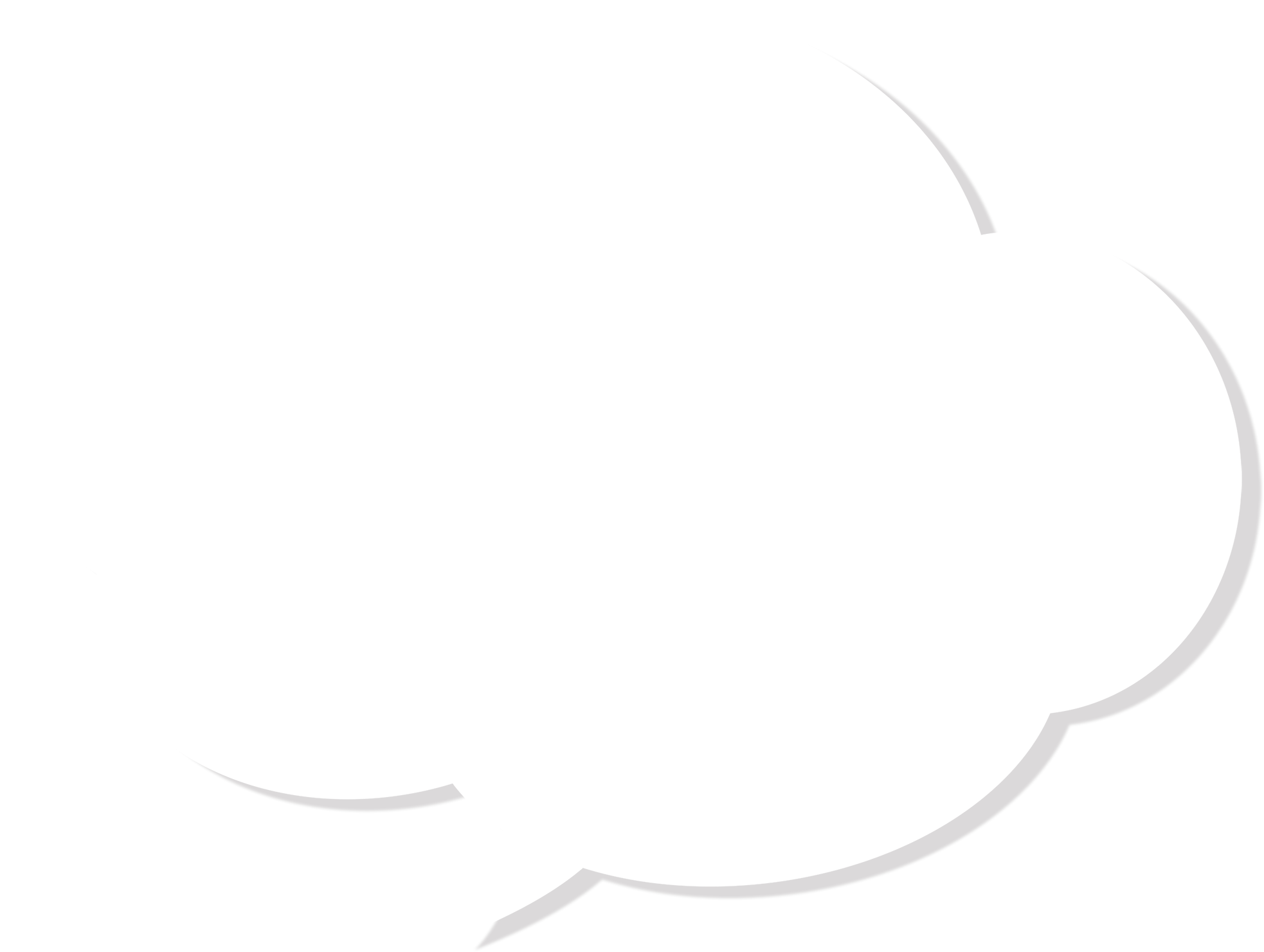 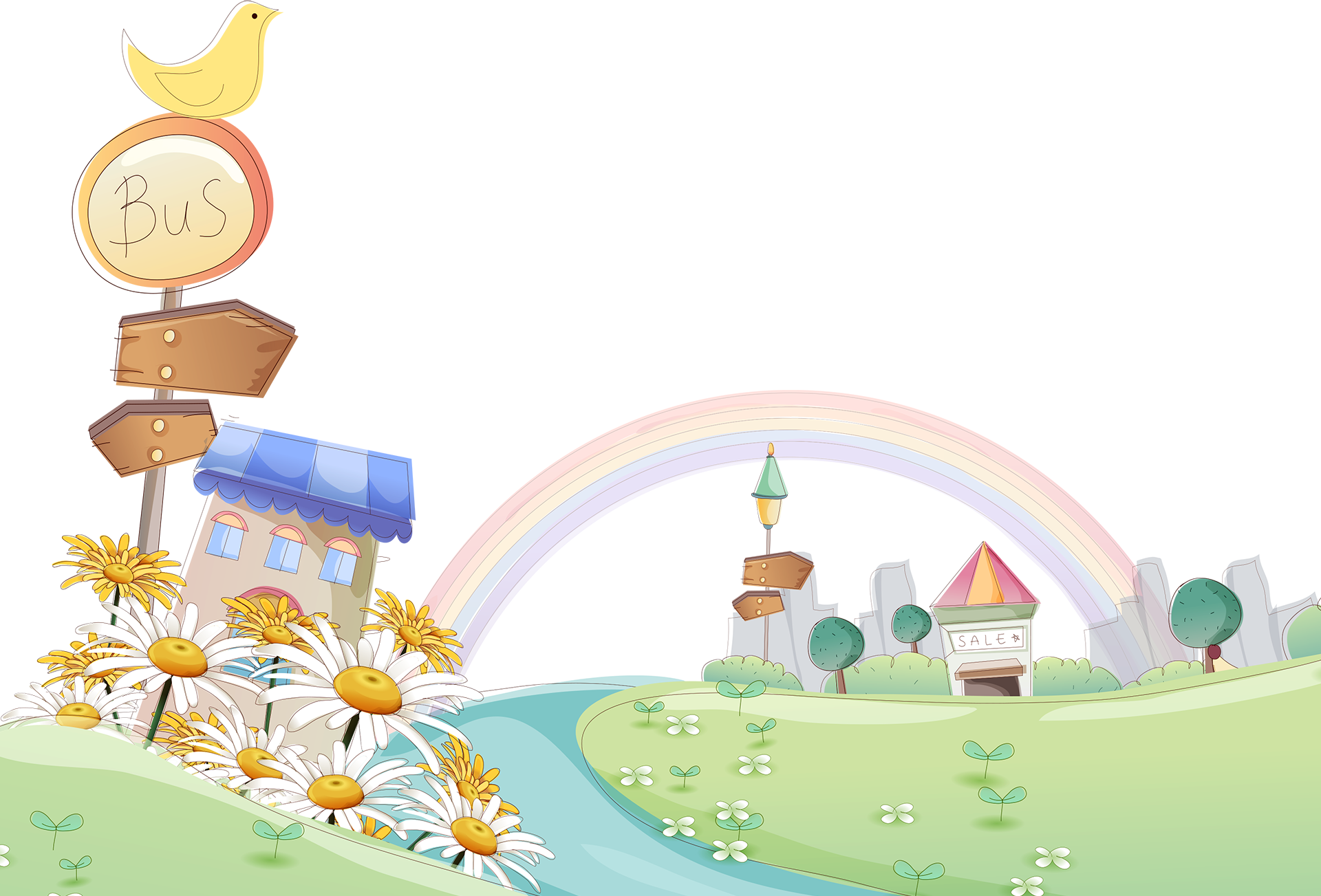 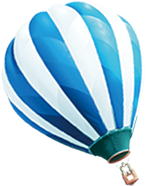 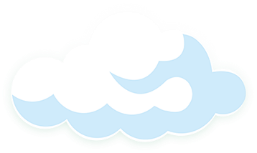 Chaøo taïm bieät 
caùc con
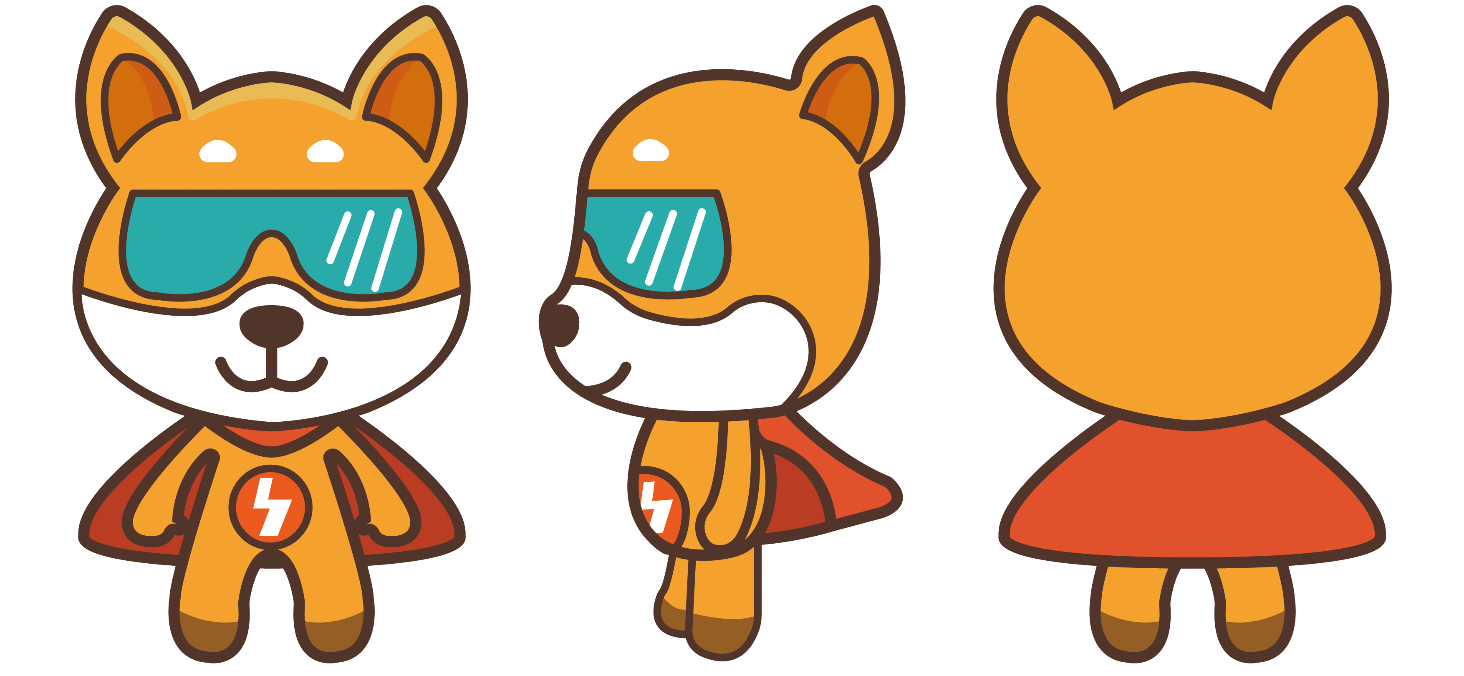 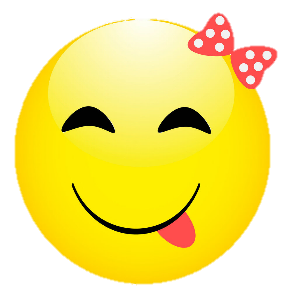 BÀI SOẠN CỦA EM LAN HƯƠNG . 
KÍNH MONG QUÝ THẦY CÔ KHÔNG SHARE VÀO CÁC HỘI NHÓM.
Thầy/Cô đăng ký lấy giáo án liên hệ link Facebook: https://www.facebook.com/profile.php?id=100049274364068
SĐT zalo: 035.447.3852